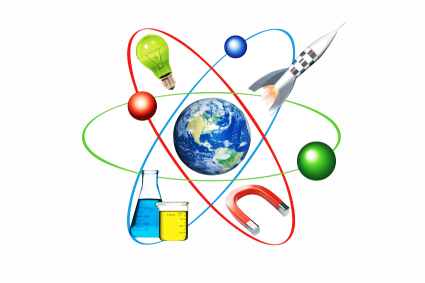 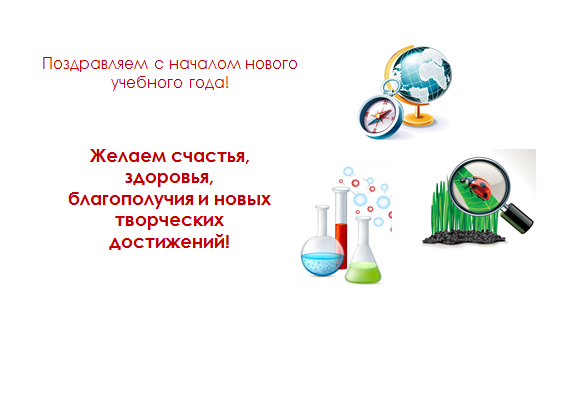 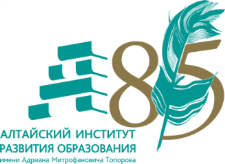 Августовкаорганизационно-методический семинар отделений по естественнонаучным дисциплинам   и физикекраевого учебно-методического объединения
биология, география, физика, химия
Горбатова Ольга Николаевна, 
кандидат педагогических наук, заведующий кафедрой естественно-научного образования 
КАУ ДПО «АИРО имени А.М. Топорова», 
руководитель отделения 
по естественнонаучным дисциплинам 
краевого УМО
2024
Видеоматериалы для изучения
https://vk.com/video-197166957_456239658  совещание (15 августа 2024)
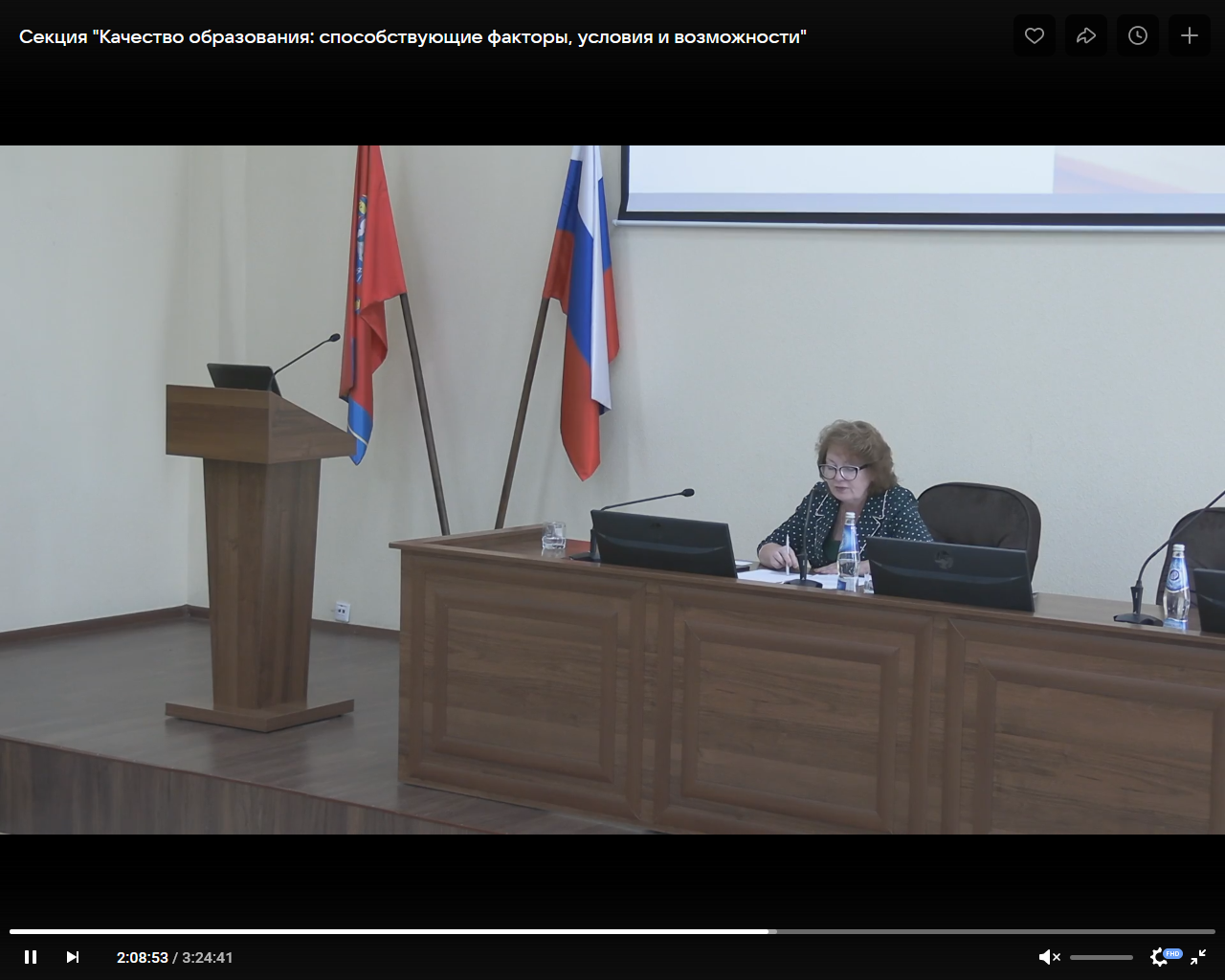 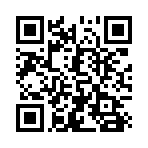 https://vk.com/video-197166957_456239663 - краевой педсовет (16 августа 2024)
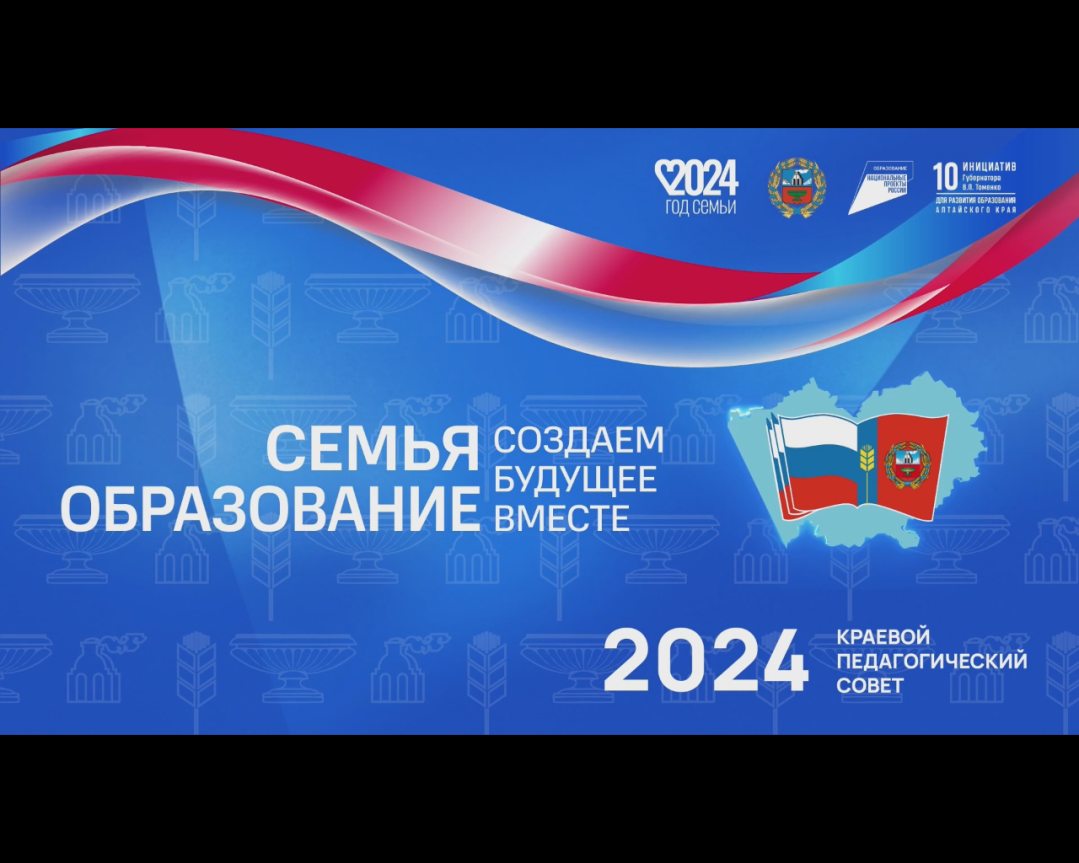 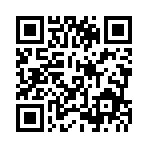 Из выступления Костенко Максима Александровича - И.О. директора Федерального государственного бюджетного научного учреждения «Институт стратегии развития образования»
Естественно-научные дисциплины  – драйвер укрепления технологического суверенитета России
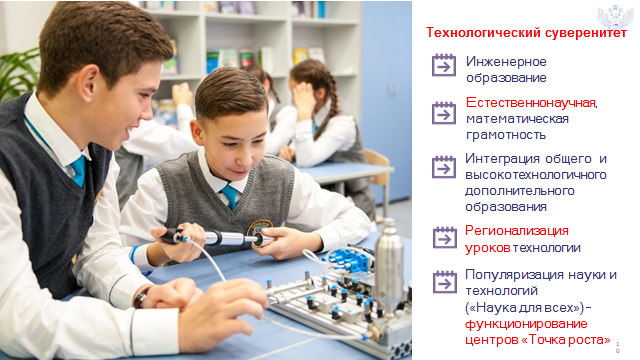 Нужен результат!
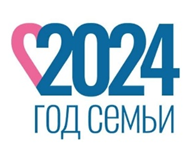 ВОСПИТАНИЕ – ГЛАВНЫЙ ПРИОРИТЕТ ГОСУДАРСТВЕННОЙ ПОЛИТИКИ В СФЕРЕ ОБРАЗОВАНИЯ
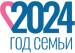 ТРАДИЦИОННЫЕ РОССИЙСКИЕ ДУХОВНО-НРАВСТВЕННЫЕ ЦЕННОСТИ
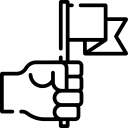 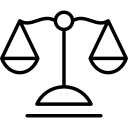 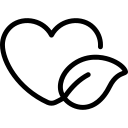 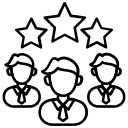 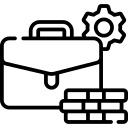 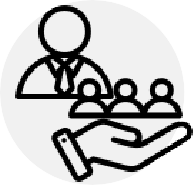 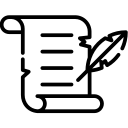 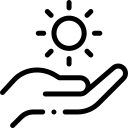 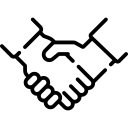 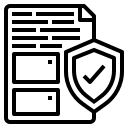 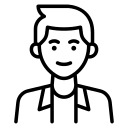 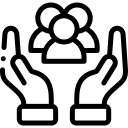 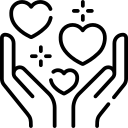 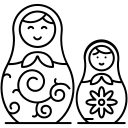 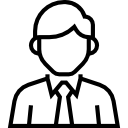 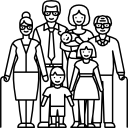 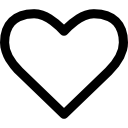 УКАЗ ПРЕЗИДЕНТА РОССИЙСКОЙ ФЕДЕРАЦИИ ОТ 9 НОЯБРЯ 2022 Г. № 809
«ОБ УТВЕРЖДЕНИИ ОСНОВ ГОСУДАРСТВЕННОЙ ПОЛИТИКИ В УКРЕПЛЕНИИ ТРАДИЦИОННЫХ РОССИЙСКИХ ДУХОВНО-НРАВСТВЕННЫХ ЦЕННОСТЕЙ»
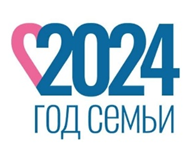 Институт изучения детства, семьи и воспитания
ВОСПИТАТЕЛЬНЫЙ ПОТЕНЦИАЛ СОВРЕМЕННОГО УРОКА
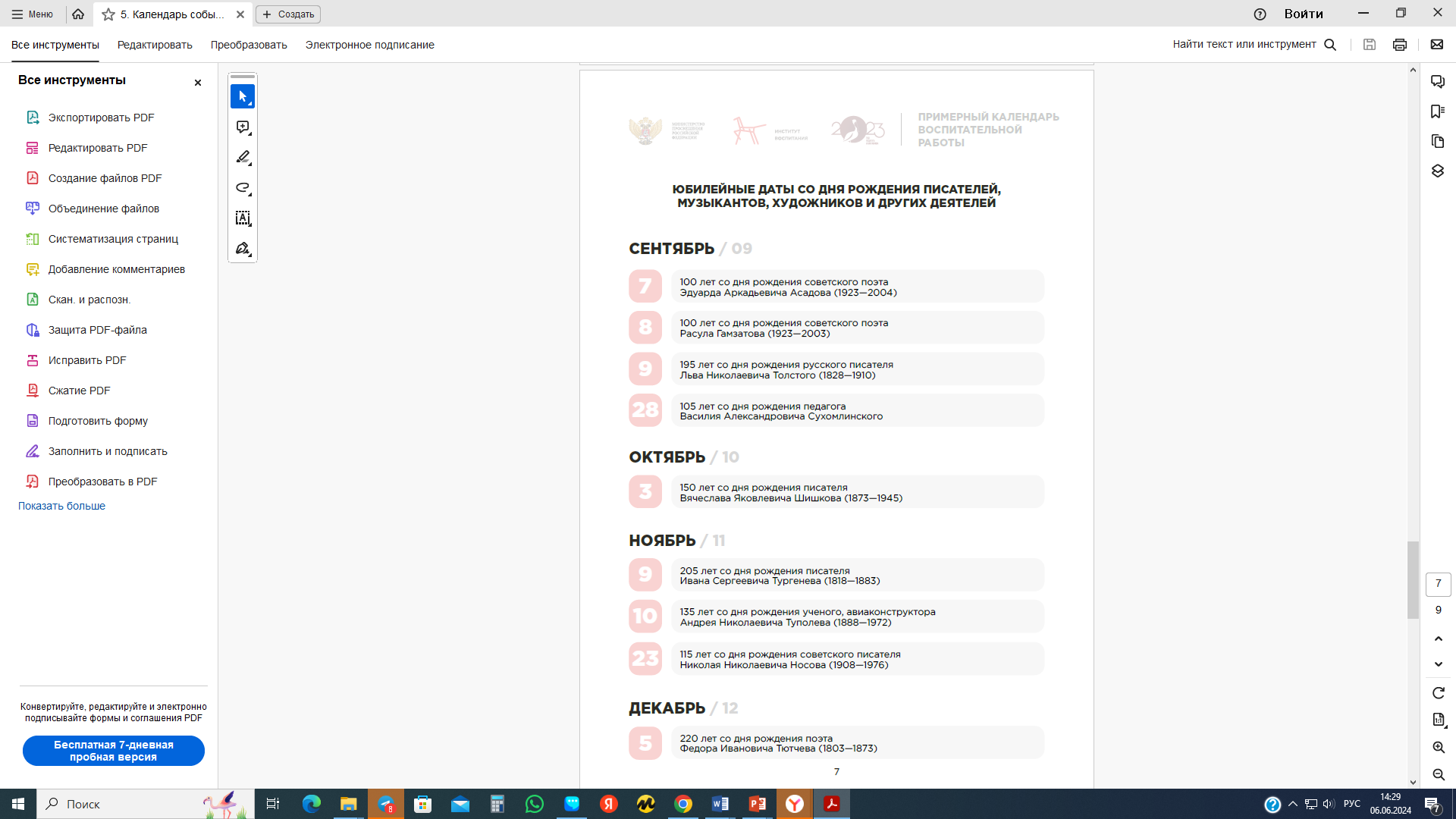 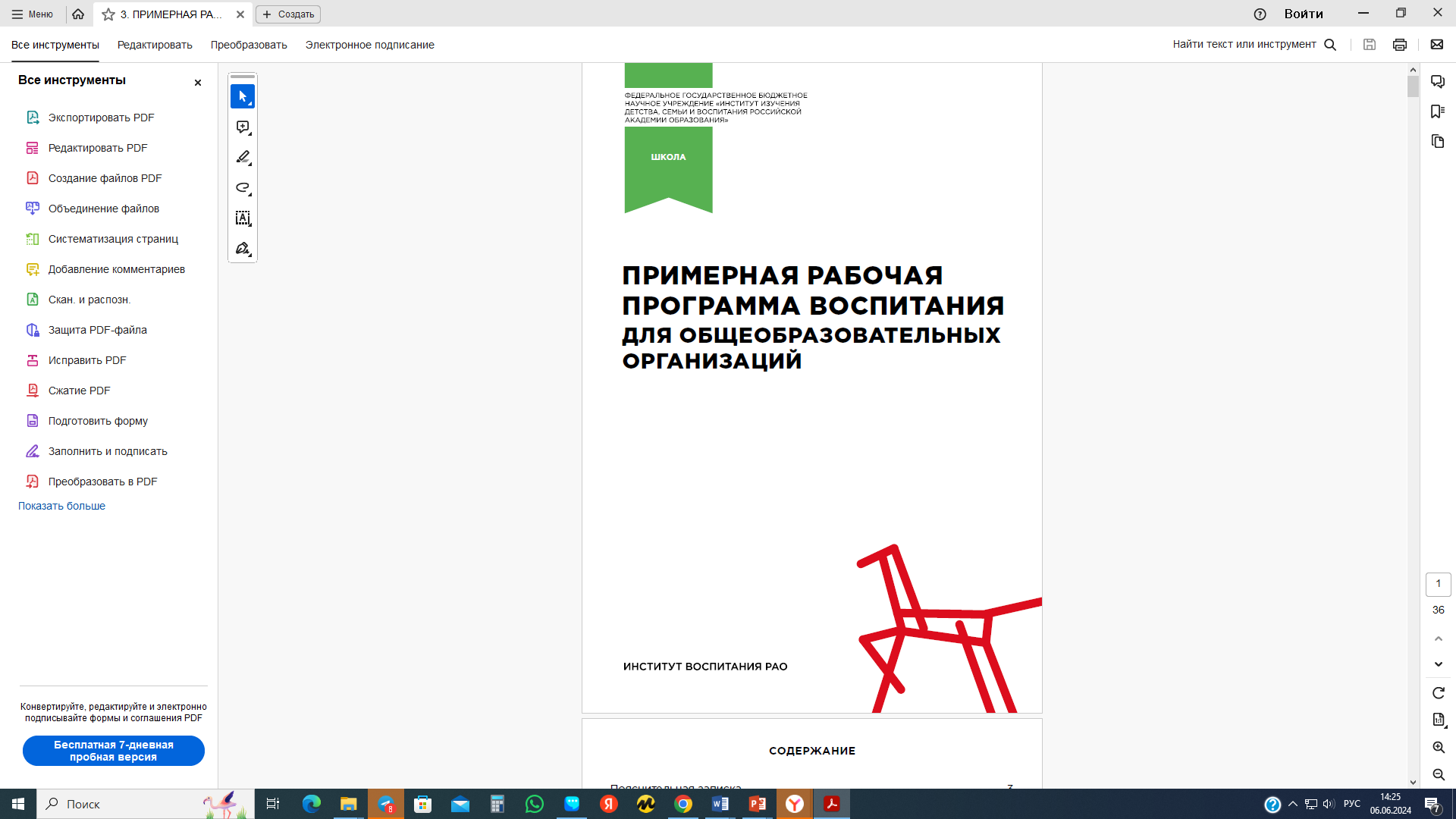 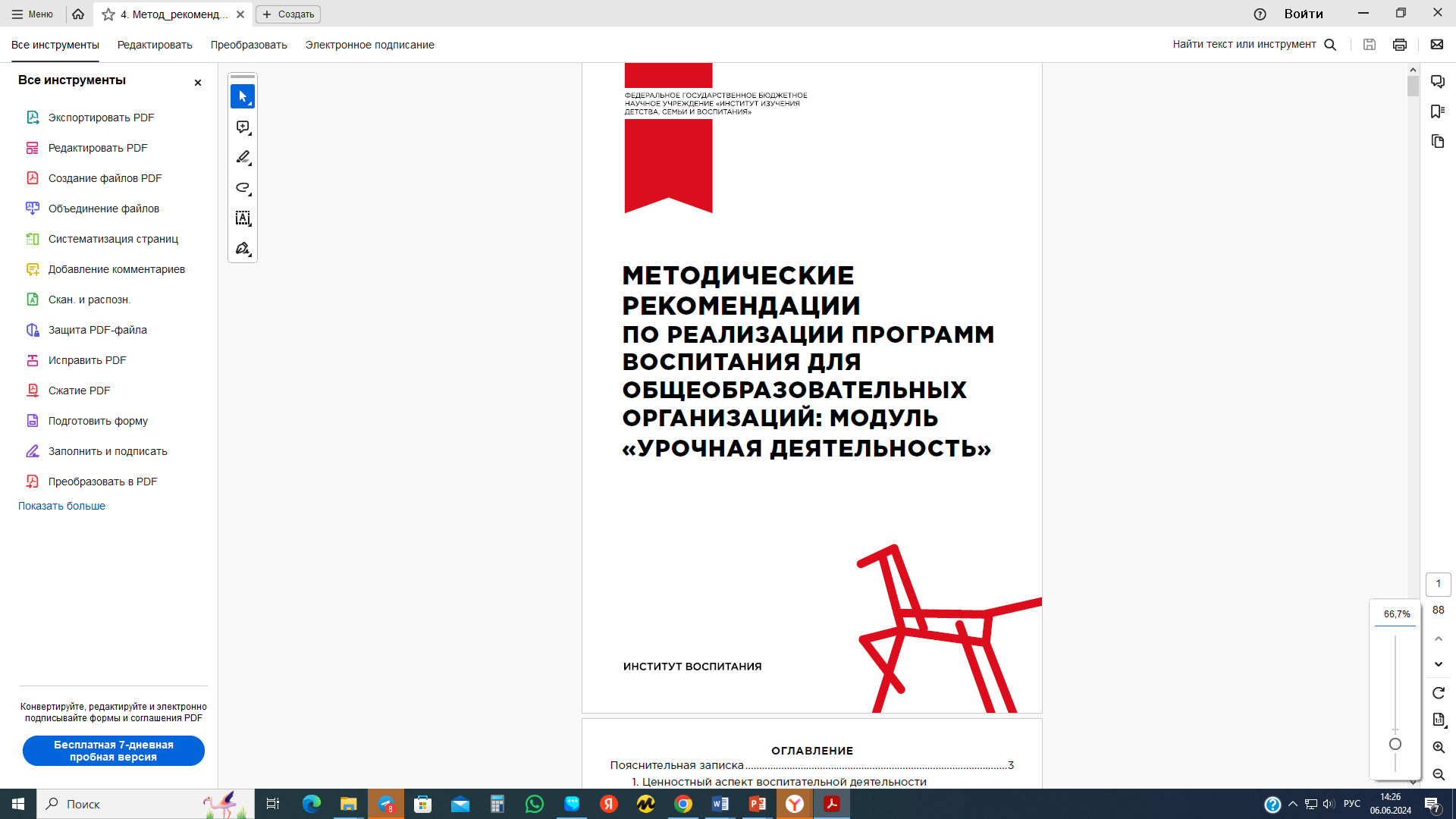 Примерный перечень элементов предметного содержания,
обладающих воспитательным потенциалом
Химия
Примерный список рекомендованных кинофильмов,мультипликационных фильмов и художественной литературы
 по учебным предметам
Примерный список тем для обсуждения 
с обучающимися на уроках
Внеурочная деятельность
РАЗВИТИЕ ВОСПИТАТЕЛЬНОЙ СРЕДЫ
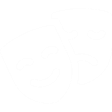 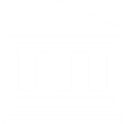 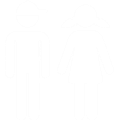 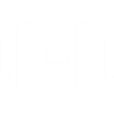 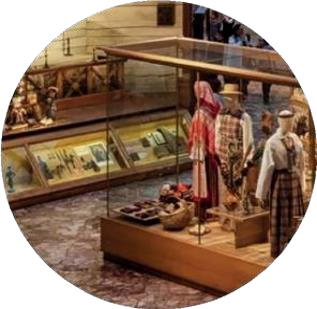 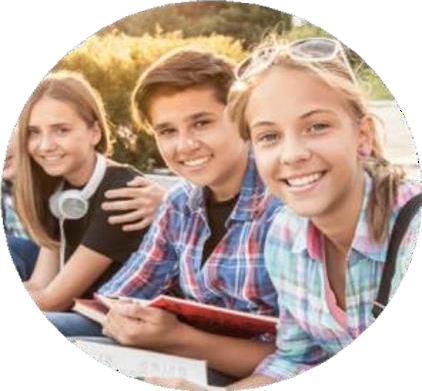 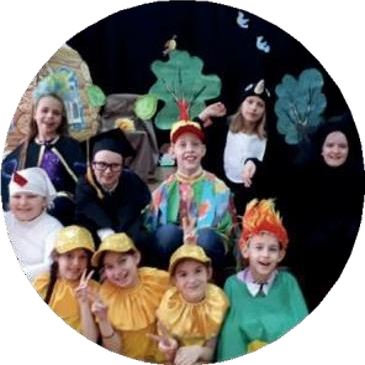 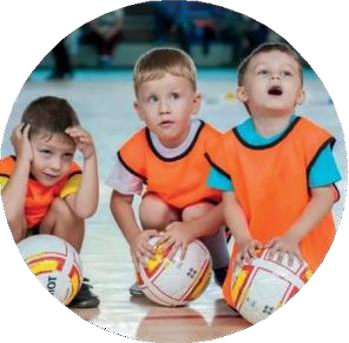 МУЗЕИ
ШКОЛЬНЫЕ ТЕАТРЫ
СПОТРИВНЫЕ  КЛУБЫ
ПЕРВИЧНЫЕ ОТДЕЛЕНИЯ  РДДМ
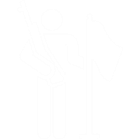 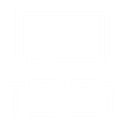 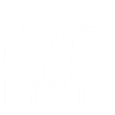 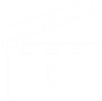 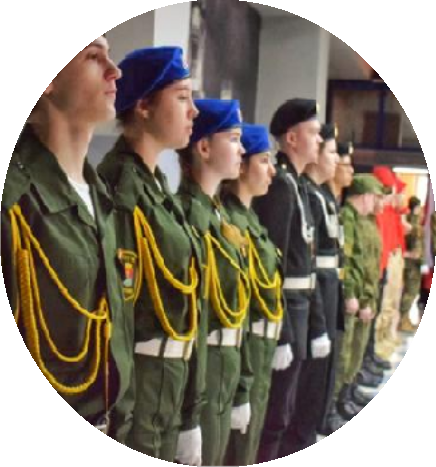 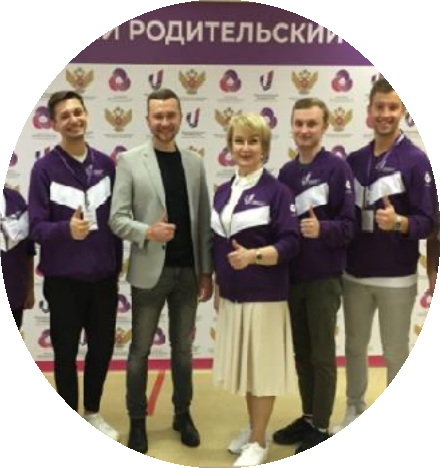 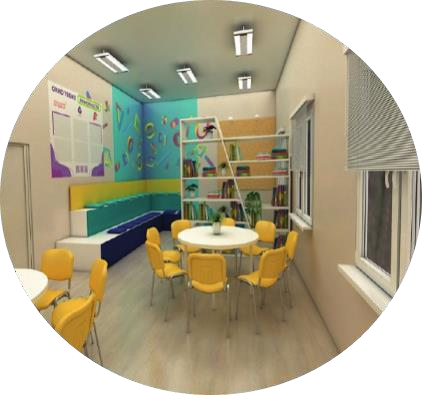 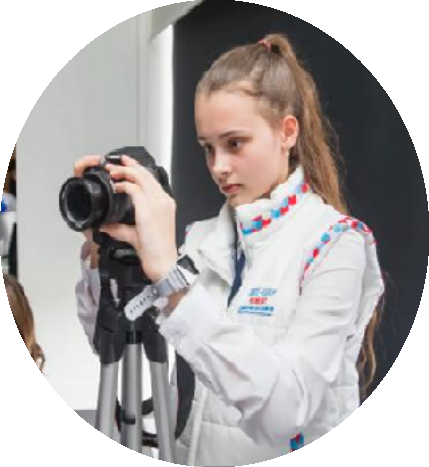 МЕДИА ЦЕНТРЫ  КИНОКЛУБЫ
ЦЕНТРЫ ДЕТСКИХ  ИНИЦИАТИВ
РОДИТЕЛЬСКИЙ  СОВЕТ
ВОЕННО-ПАТРИОТИЧЕСКИЕ  КЛУБЫ
Воспитание и профессиональная ориентация средствами учебного предмета
Уважение  чужого труда, человека труда и др. Конкурентноспособность  на рынке труда
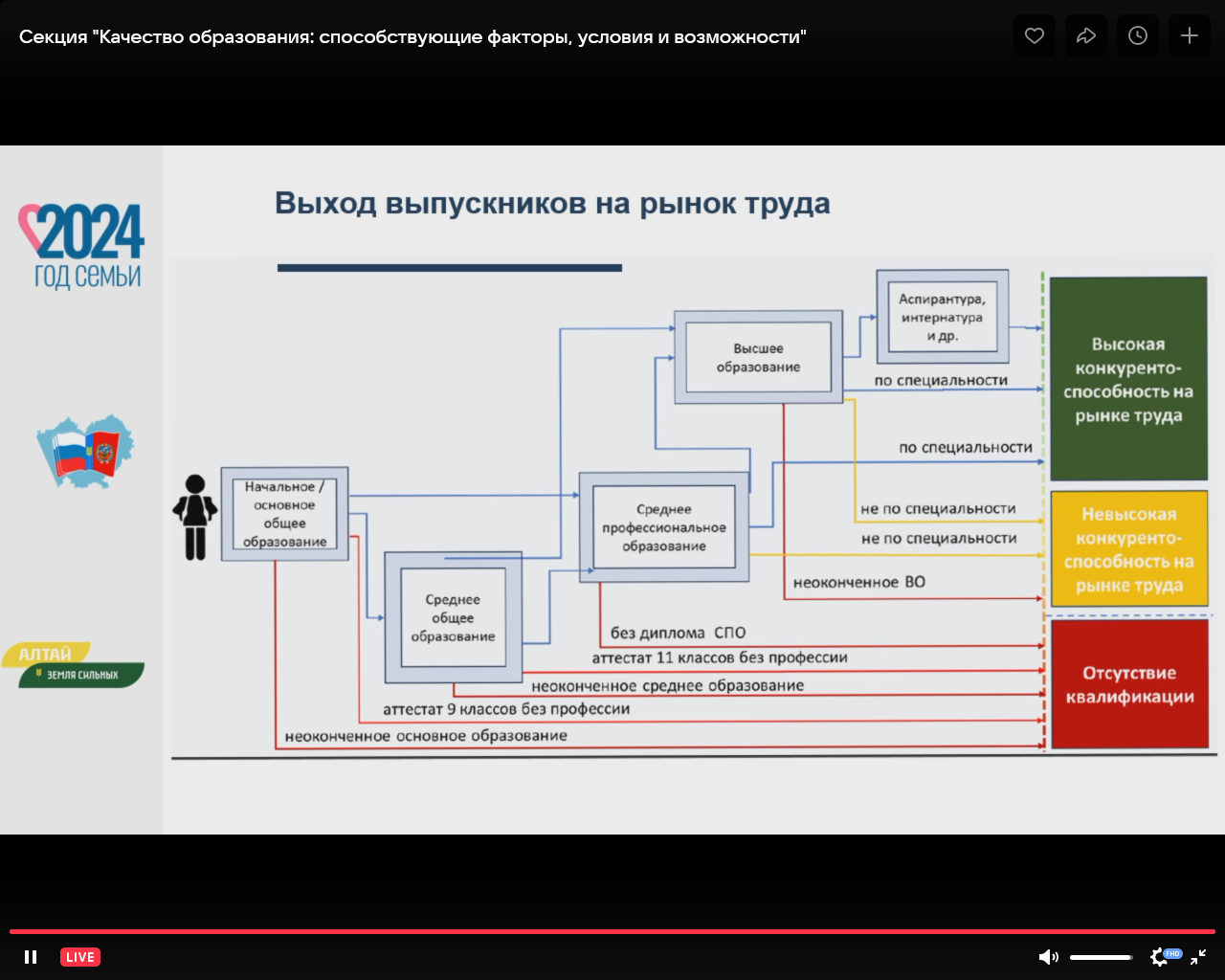 * - Из презентации Полосиной Натальи Владиславовны
Достаточно ли мы занимаемся  профессиональной ориентацией?
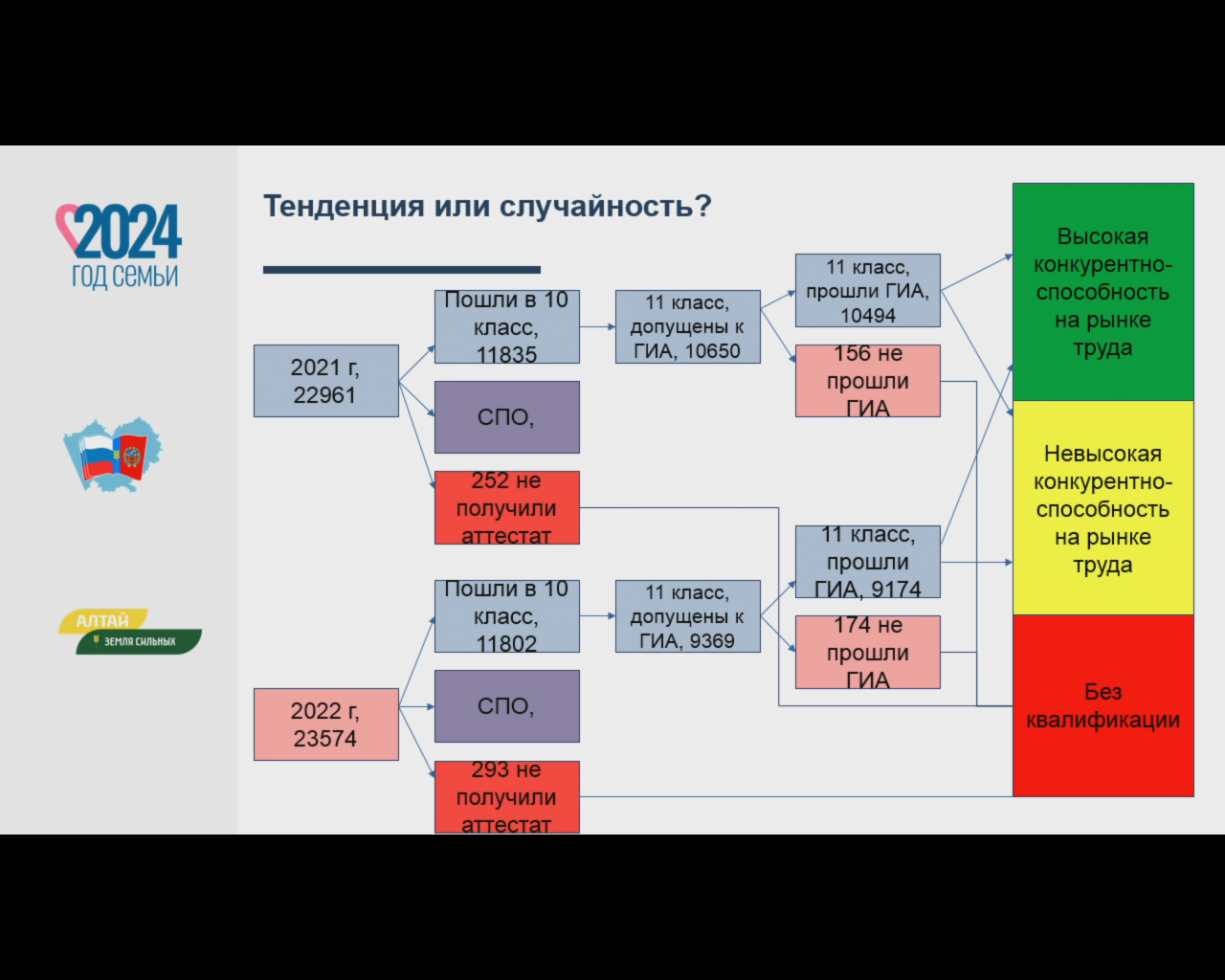 * - Из презентации Полосиной Натальи Владиславовны
В ФРП учебных предметов включено содержание о профессиях
Разъяснение по ссылке: 
 https://smp.edu.ru/concept
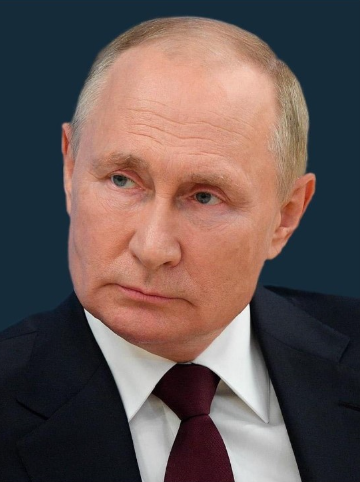 МАГИСТРАЛЬНЫЕ НАПРАВЛЕНИЯ ПРОЕКТА «ШКОЛА МИНПРОСВЕЩЕНИЯ РОССИИ»
НАПРАВЛЕНИЯ ДЕЯТЕЛЬНОСТИ ШКОЛ, ФОРМИРУЮЩИЕ ЕДИНОЕ ОБРАЗОВАТЕЛЬНОЕ ПРОСТРАНСТВО
ЗНАНИЕ:
КАЧЕСТВО И ОБЪЕКТИВНОСТЬ
ПРОФОРИЕНТАЦИЯ
ТВОРЧЕСТВО
знание добывай
талант развивай
профессию выбирай
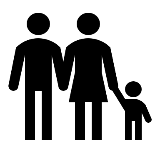 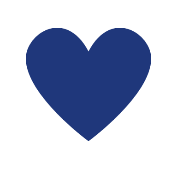 развивается единая федеральная и единая региональная система научно-методического сопровождения педагогов, формируется единое образовательное пространство в системе дополнительного профессионального образования
 
меняются требования к формам и результатам методического сопровождения педагогов
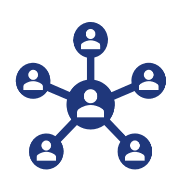 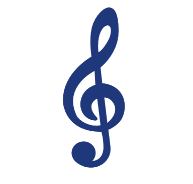 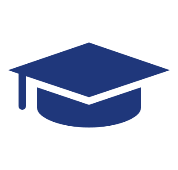 ЗДОРОВЬЕ
ВОСПИТАНИЕ
сохраняй
традиции храни и создавай, в т.ч. – воспитание средствами учебного предмета
УЧИТЕЛЬ
ШКОЛЬНЫЙ КЛИМАТ
ОБРАЗОВАТЕЛЬНАЯ СРЕДА
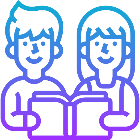 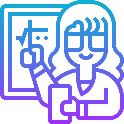 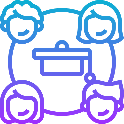 «Среда» семь дней в неделю!
Учителями славится Россия!
Важней всего погода в школе!
11
Ключевые условия
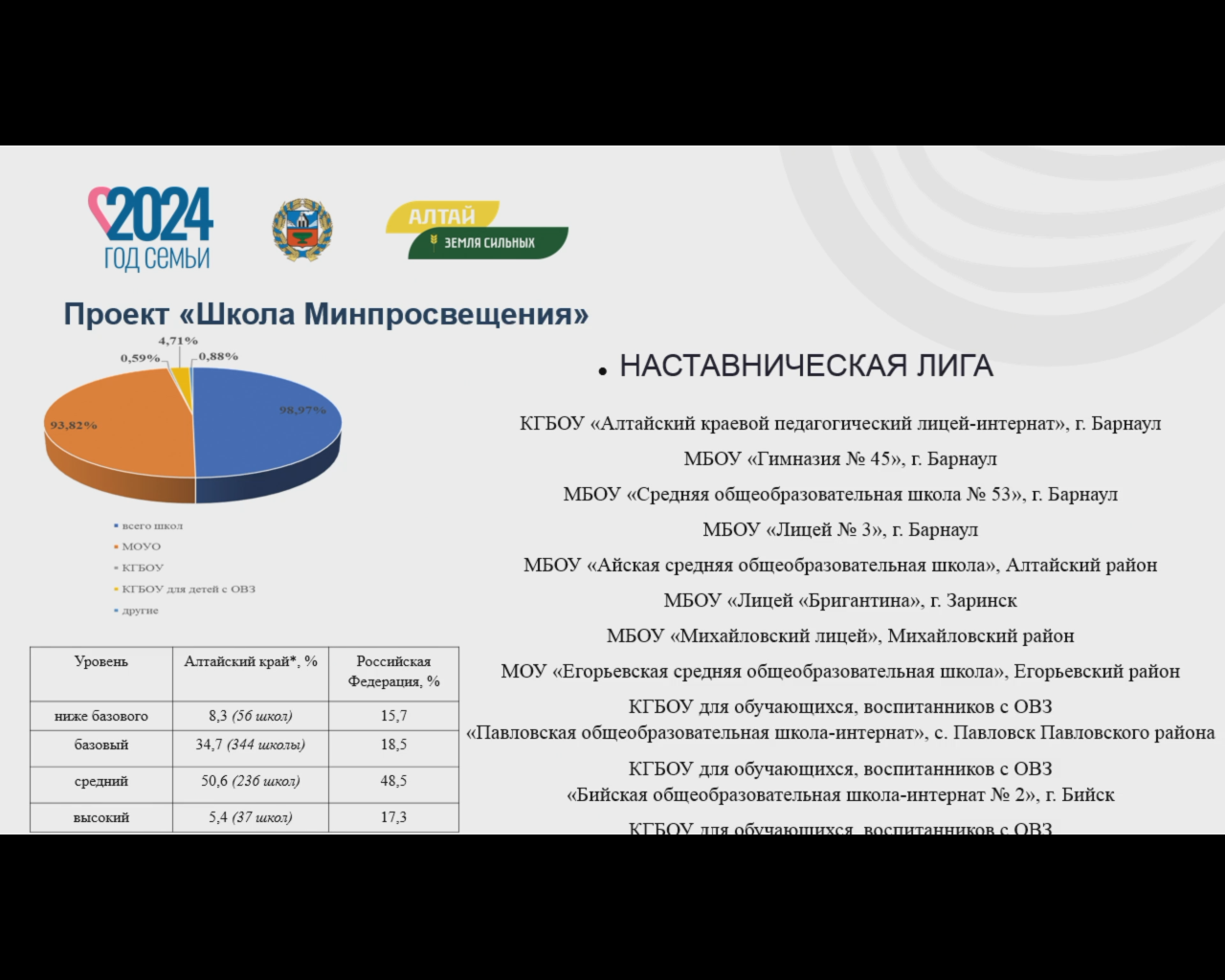 * - Из презентации Терновой Ларисы Станиславовны
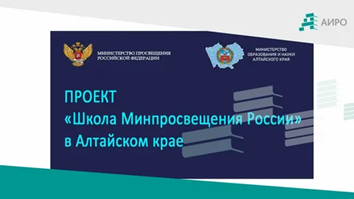 29 критических показателей проекта «Школа Минпросвещения России» (всего показателей 120)
При нулевом значении хотя бы одного из «критических» показателей результат по данному ключевому условию ОБНУЛЯЕТСЯ, уровень соответствия – «НИЖЕ БАЗОВОГО»
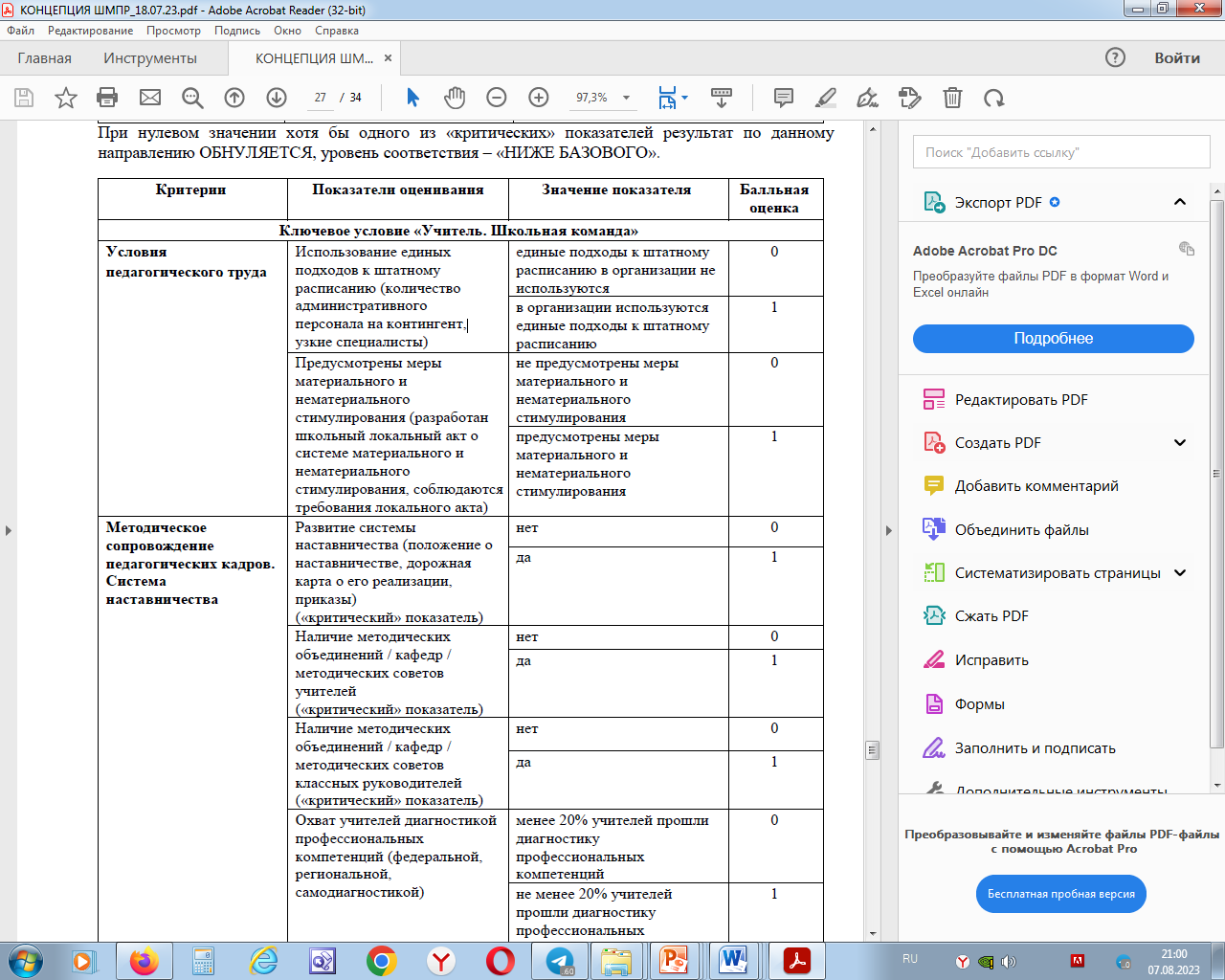 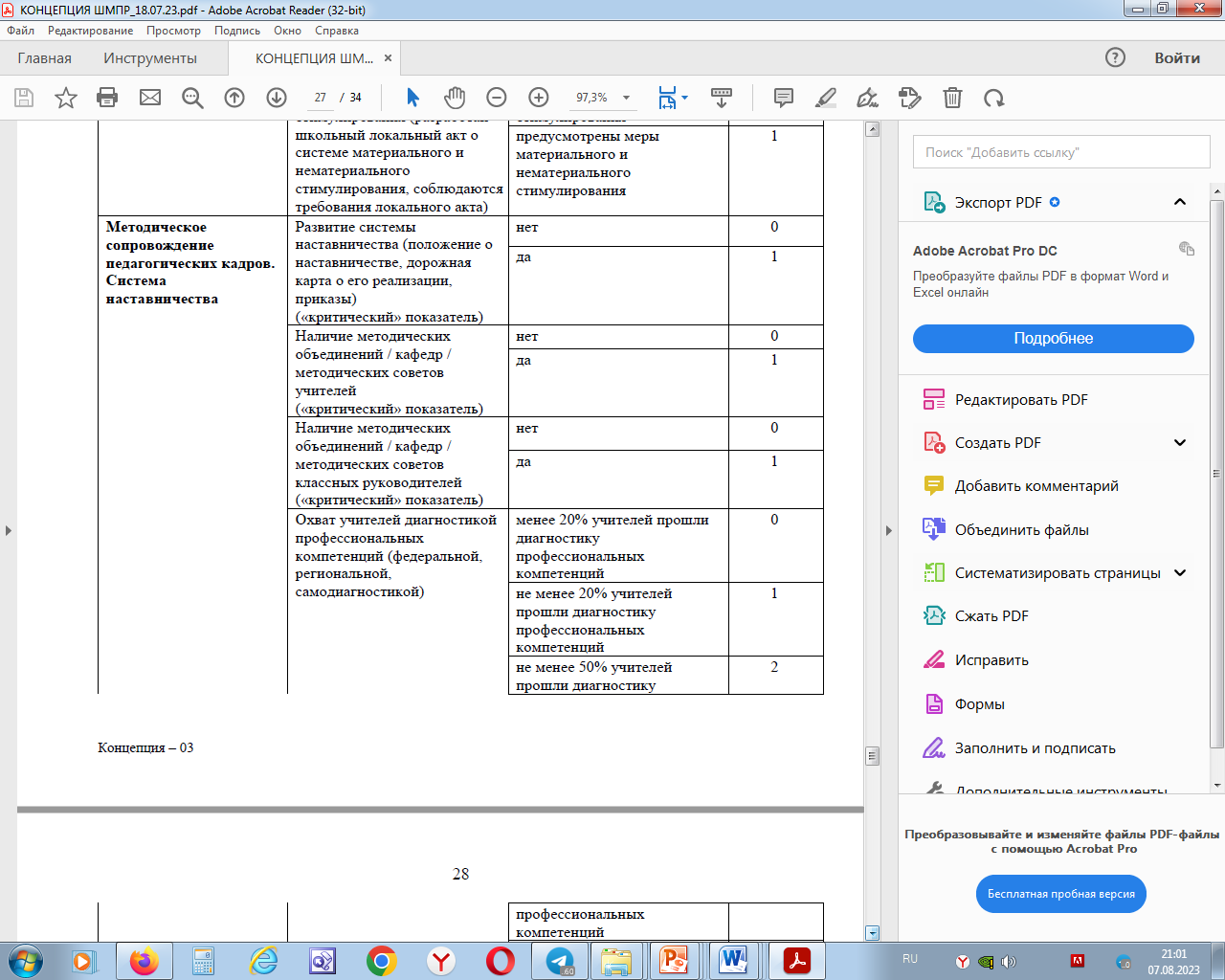 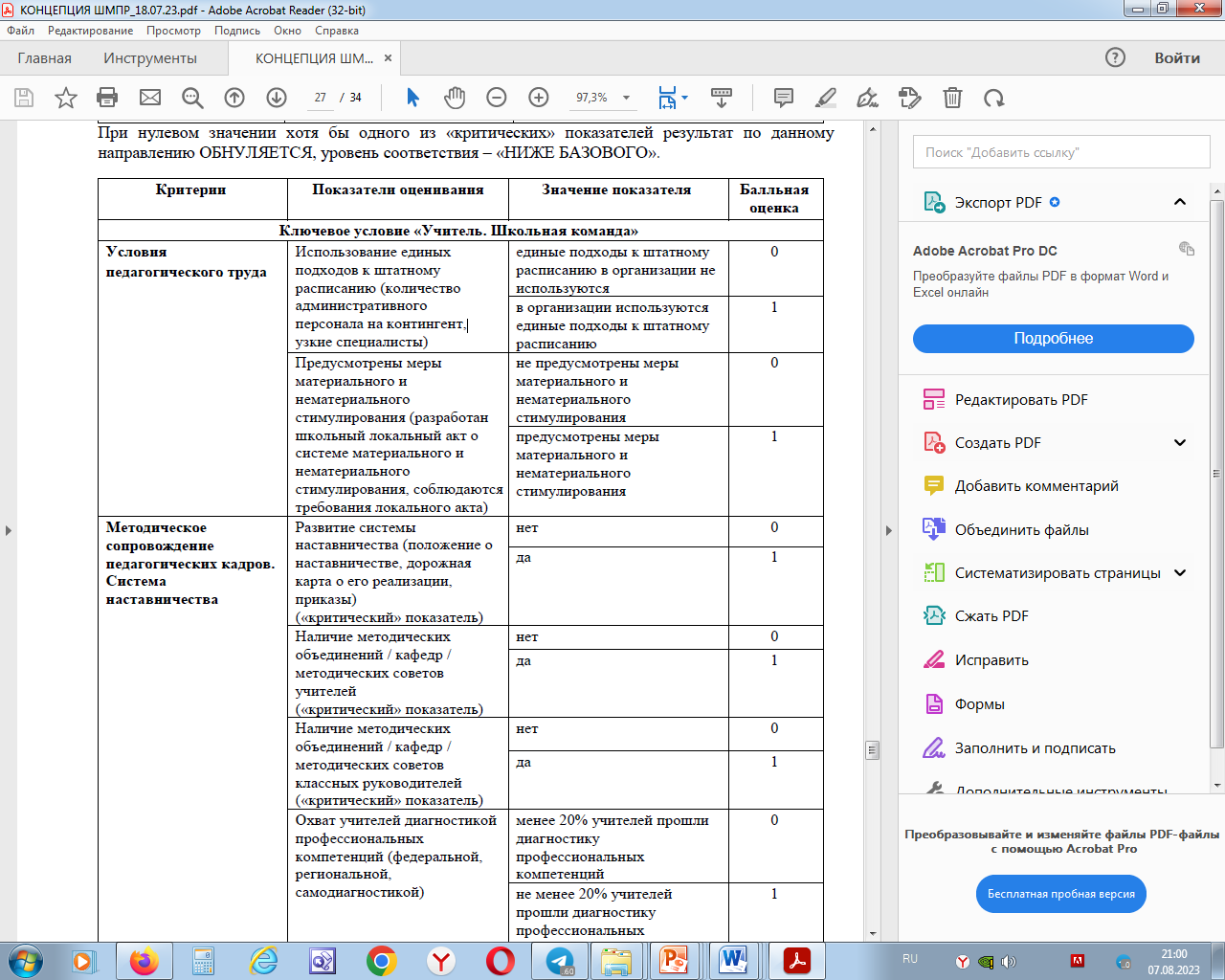 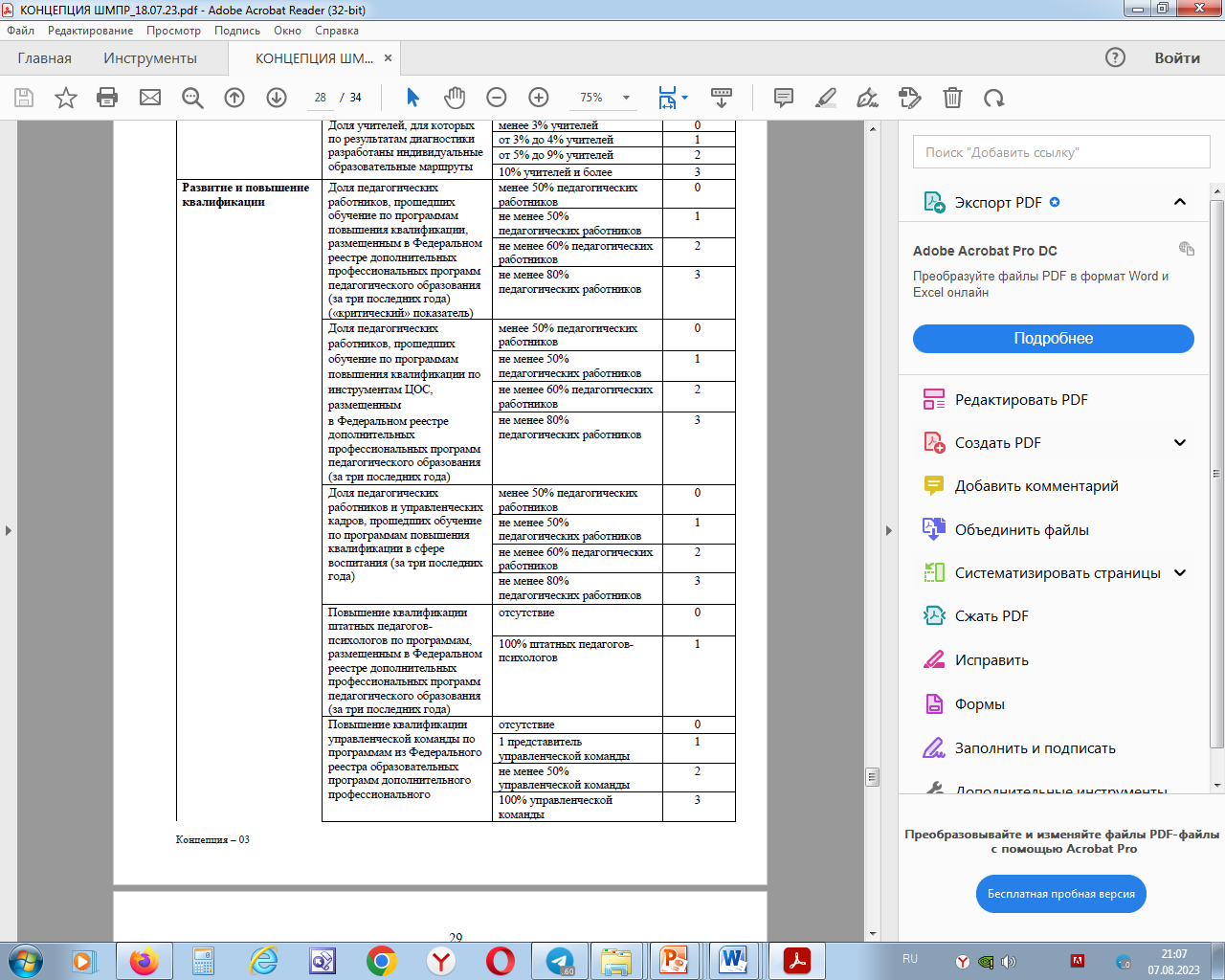 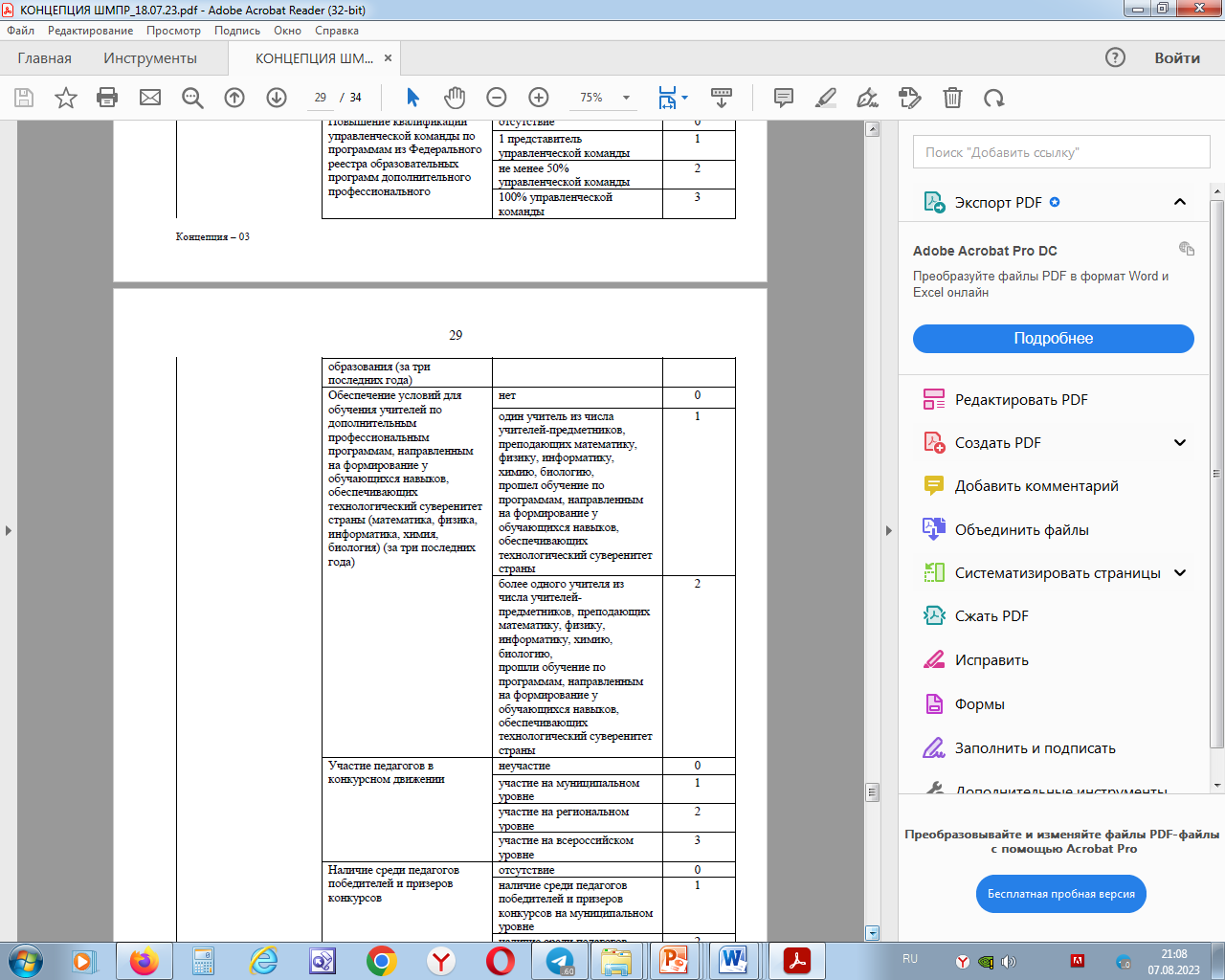 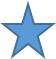 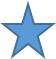 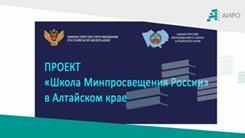 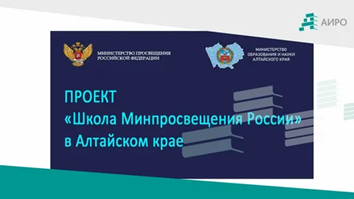 Учителя края приняли участие в региональной диагностике профессиональных (предметных) компетенций в апреле 2024 г. 

Диагностика осуществлялась по материалам ГУП. 

Количество участников по предметам: физика (291), химия (253), биология (396). Результаты в личных кабинетах.

На основе результатов диагностики составлены задания и  разработаны ИОМ, направленные на устранение профессиональных дефицитов.

Семь заданий (целеполагание, обучение на курсах ПК,  работа с материалами семинаров, вебинаров, цифровых платформ и др.)

Контроль выполнения заданий ИОМ осуществляет администрация школы. 

Учителя, прошедшие диагностику, реализующие ИОМ, получают 10 баллов к стимулирующей части ЗП. 

В августе будет проведено совещание с районными методистами, руководителями школ.

ИОМ (с сентября 2024 по август 2025) на портале https://fms.apkpro.ru/ 

Консультации у сотрудников кафедры ЕНО.
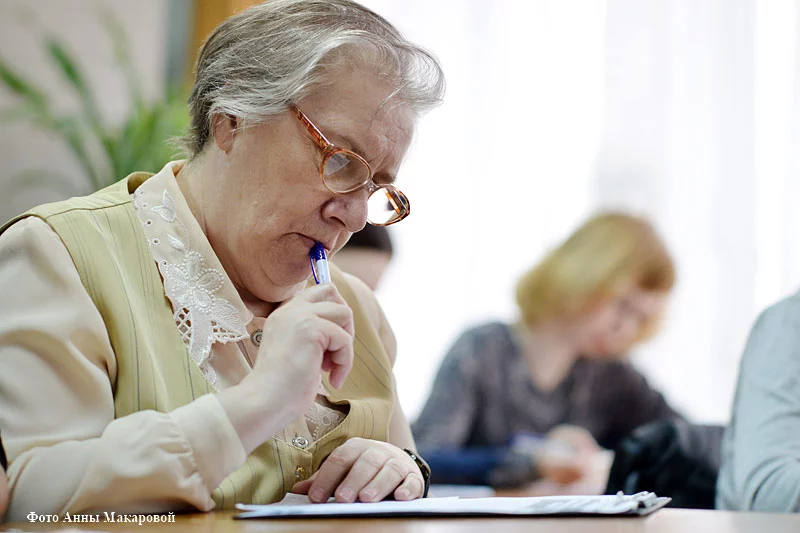 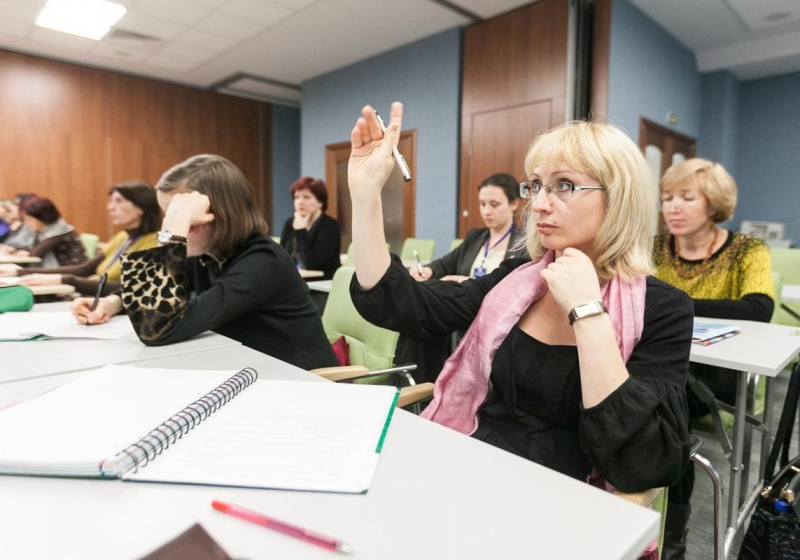 Общие результаты:
Дефицит информационной грамотности
Дефицит навыков по работе с бланками ответов
Дефицит читательской грамотности
Недостоверные данные (списывание, ответы «с потолка», недоделанные работы и др.)
Результаты коррелируют с ГИА
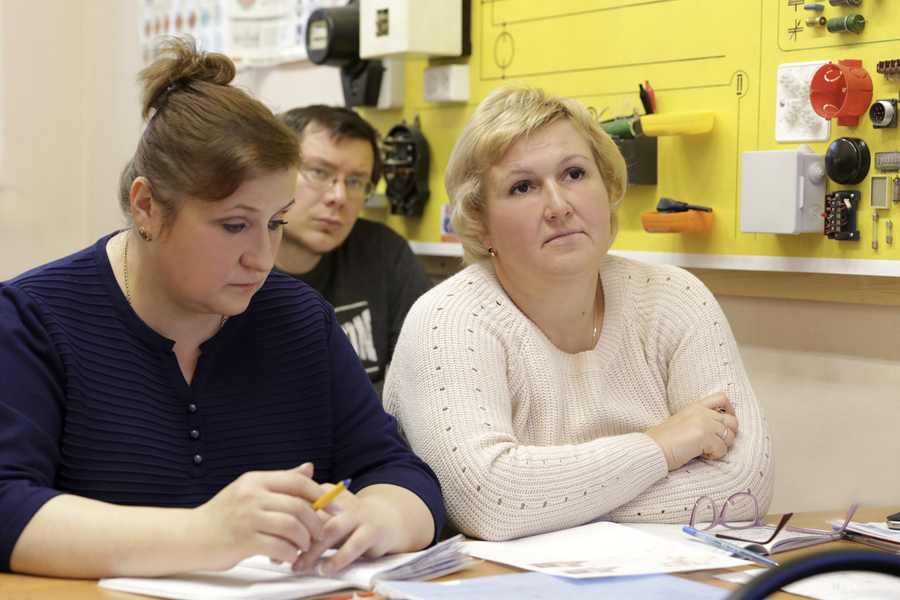 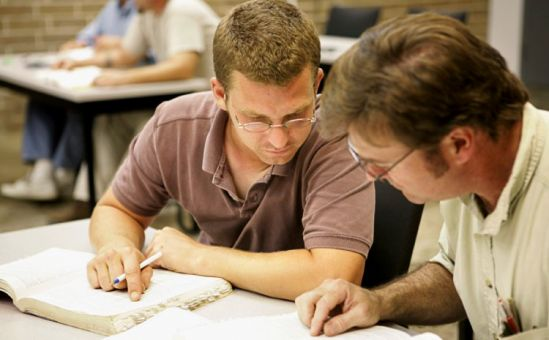 Проведена диагностика профессиональных компетенций учителей химии, биологии и физики, использующих в образовательном процессе оборудование, поступившее в центры «Точка роста-2022» (22.11.2023). 252 чел.
Наибольшее затруднение у всех учителей вызвало задание 10 (было необходимо выбрать из предложенного перечня одну компетенцию естественно-научной грамотности, которая, преимущественно, будет формироваться у школьников при выполнении конкретной лабораторной работы с использованием цифрового оборудования, поступившего в центры образования «Точка роста»).
15% участников ФДР не достигли порогового уровня по ЕНГ (2022, 2023 гг.)
5% педагогов могут ВЕРНО сформулировать определение ЕНГ, компетенции и умения ЕНГ
Установлено, что уровень естественно-научной грамотности школьника зависит от уровня естественно-научной грамотности учителя, его обучающего
Курсы повышения квалификации
Кафедра естественно-научного образования КАУ ДПО «АИРО имени А.М. Топорова»
Учебный график курсов повышения квалификации на второе полугодие 2024 г. https://iro22.ru/dejatelnost/obrazovatelnaja-dejatelnost/povyshenie-kvalifikacii/

Реестр ДПП https://iro22.ru/institut/svedenija-ob-obrazovatelnoj-organizacii/obrazovanie/reestr-dopolnitelnyh-professionalnyh-programm-2/

Запись на курсы https://iro22.ru/cabinet/
+ курсы для учителей труда, курсы для экспертов по аттестации
Формирование естественно-научной грамотности школьников на уроках географии посредством использования цифрового оборудования центра образования «Точка роста»
1 полугодие 2025 года
Дополнительная профессиональная программа 
(повышение квалификации)
Учебный (тематический) план
Приказ Министерства просвещения РФ от 28 февраля 2022 г. N 96 “Об утверждении перечня организаций, осуществляющих научно-методическое и методическое обеспечение образовательной деятельности по реализации основных общеобразовательных программ в соответствии с федеральными государственными образовательными стандартами общего образования”
ВНИМАНИЕ! Заочные курсы не приносят результата!
К началу учебного года подготовлены МР
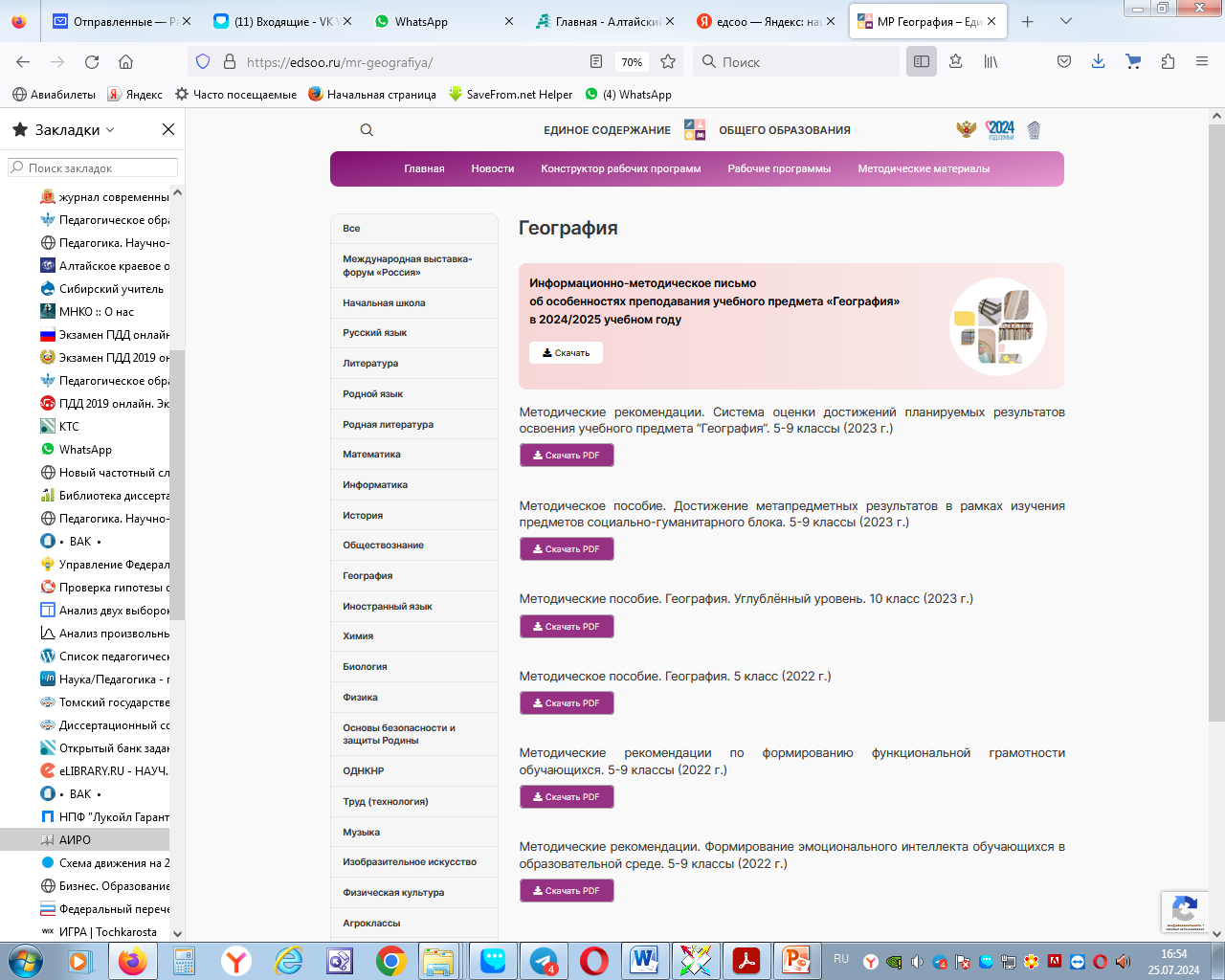 https://edsoo.ru/mr-geografiya/
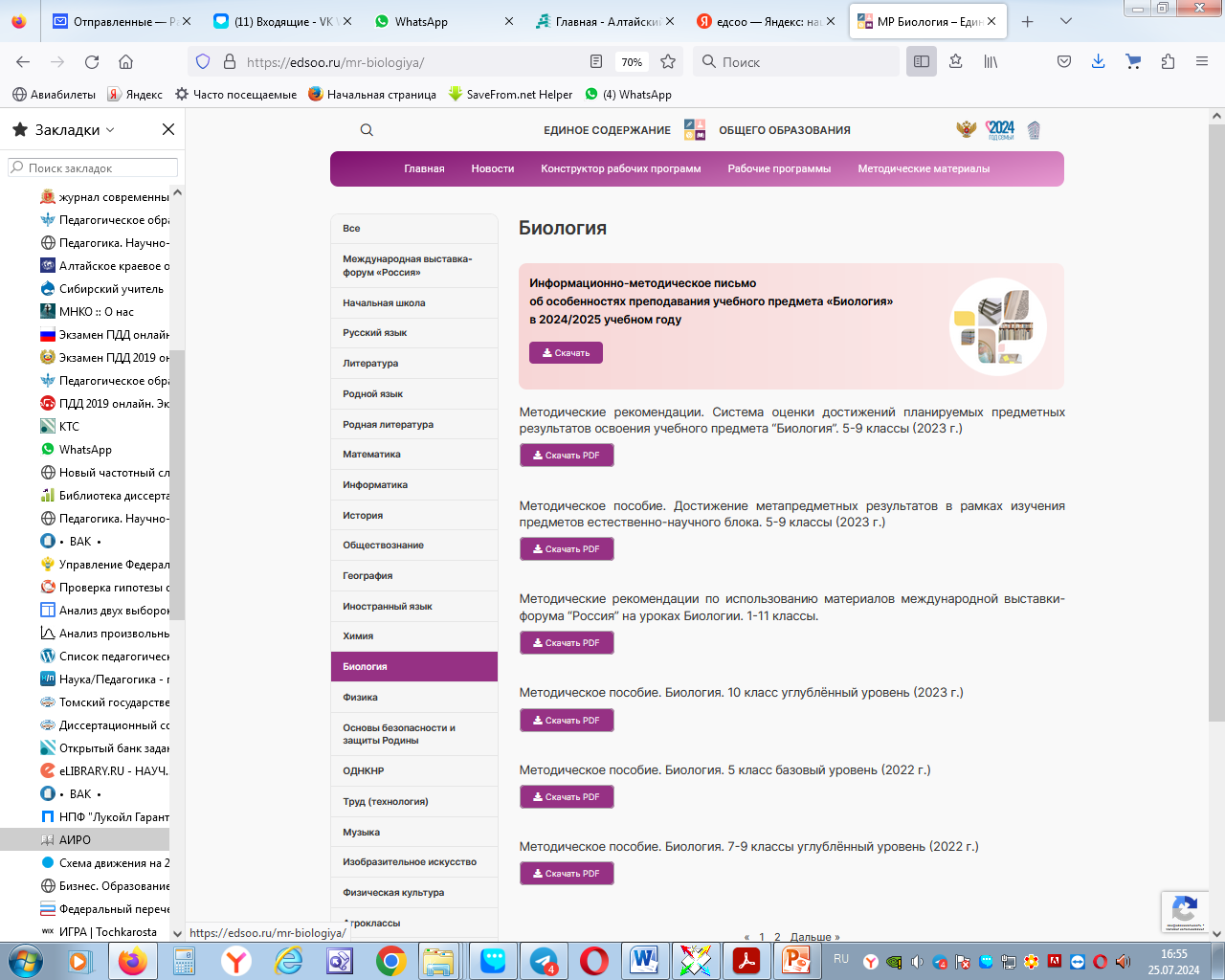 https://edsoo.ru/mr-biologiya/
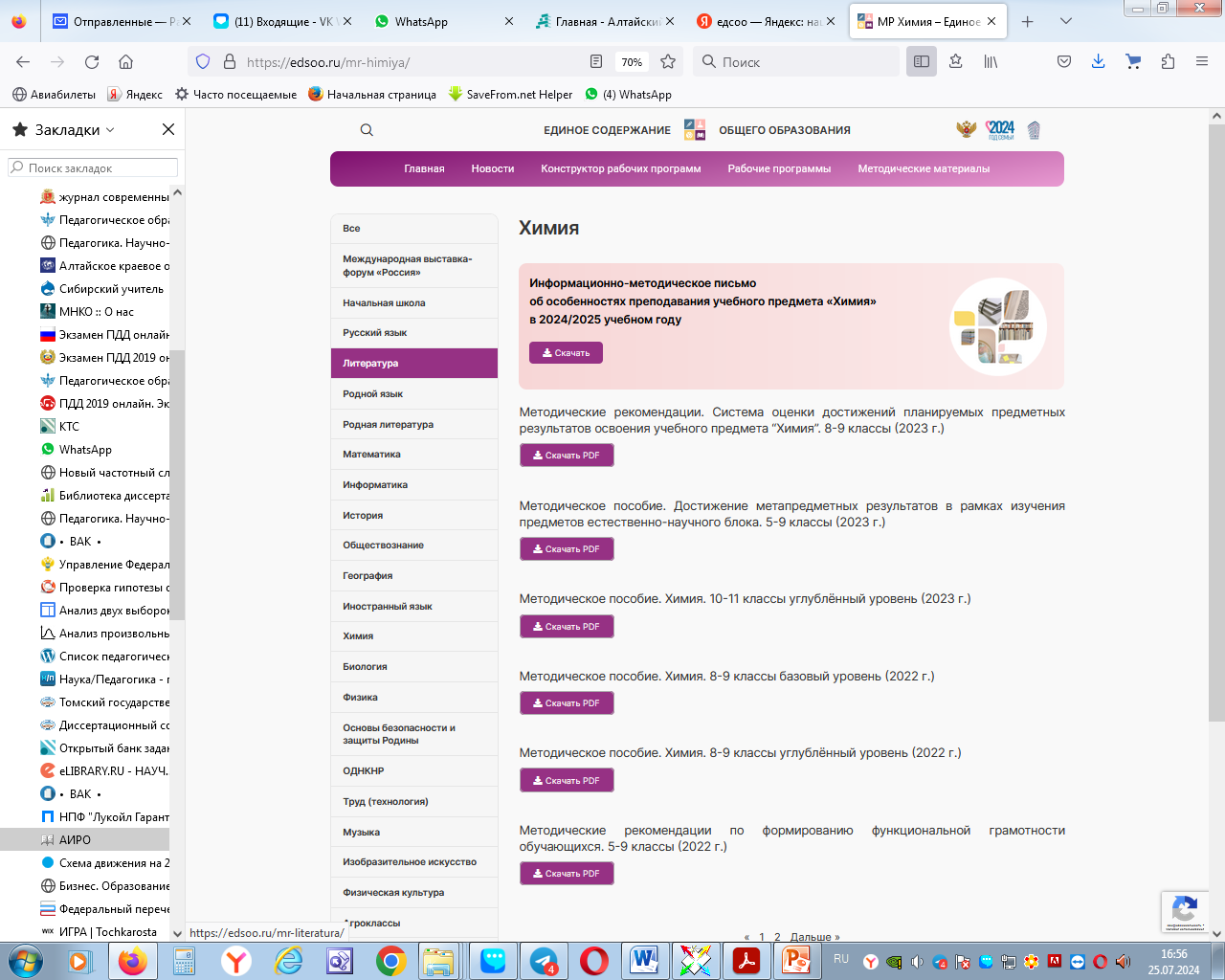 https://edsoo.ru/mr-himiya/
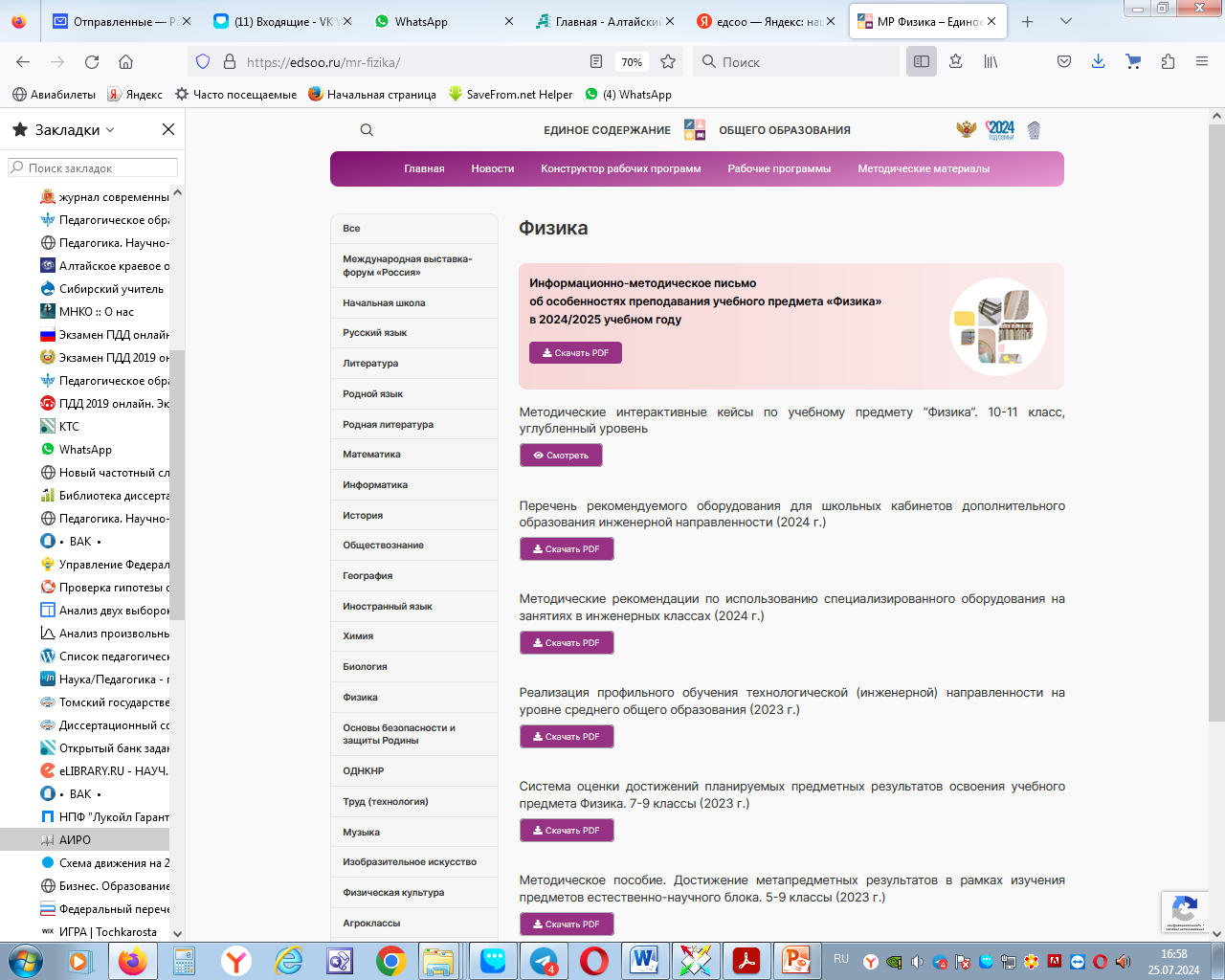 https://edsoo.ru/mr-fizika/
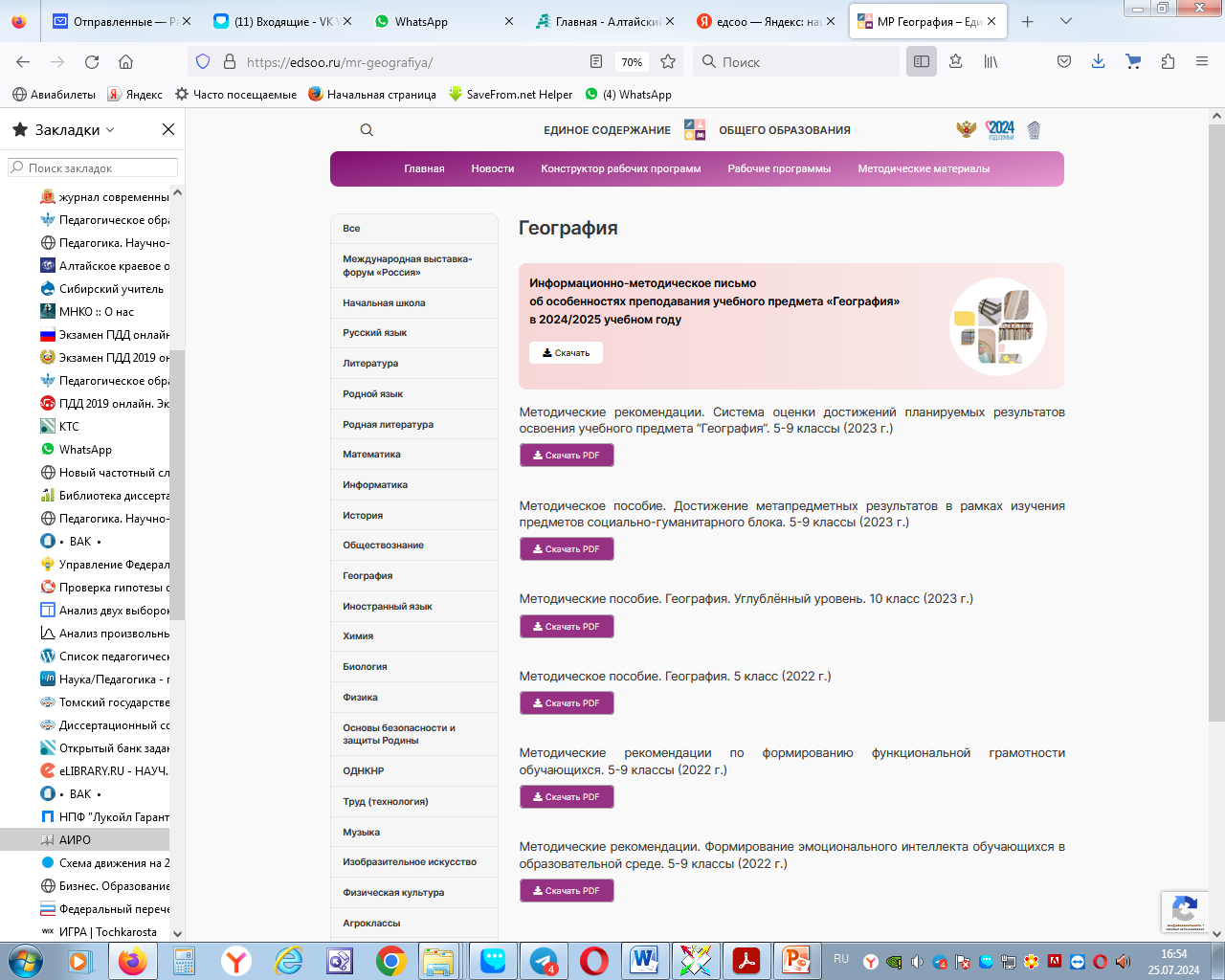 Реализация воспитательного потенциала в преподавании учебного предмета «География»
В 2024/2025 учебном году изменения в ФРП ООО не предусмотрены
Формирование ФГ
Реализация краеведческого подхода
Внесены изменения в содержание некоторых тем ФОП СОО (стр. 9)
Оценивание образовательных результатов (Постановление Правительства РФ от 30.04.2024 № 556):
- в едином для образовательной организации графике школьных контрольных работ необходимо отразить оценочные процедуры федерального и регионального уровней (проведение работ на региональном уровне должно быть согласовано с Рособрнадзором). Можно использовать резервные часы и часы, отведенные на уроки повторения, контрольные работы.
Практические работы, включённые в содержание ФРП по географии, не имеют чёткого деления на «обучающие» и «итоговые». Статус той или иной работы учитель может определить самостоятельно в зависимости от особенностей класса, в котором он работает. Статус практической работы определяется учителем при планировании образовательного процесса по теме в соответствии с самостоятельным видом деятельности обучающихся (стр. 13).
https://iro22.ru/dejatelnost/gia/
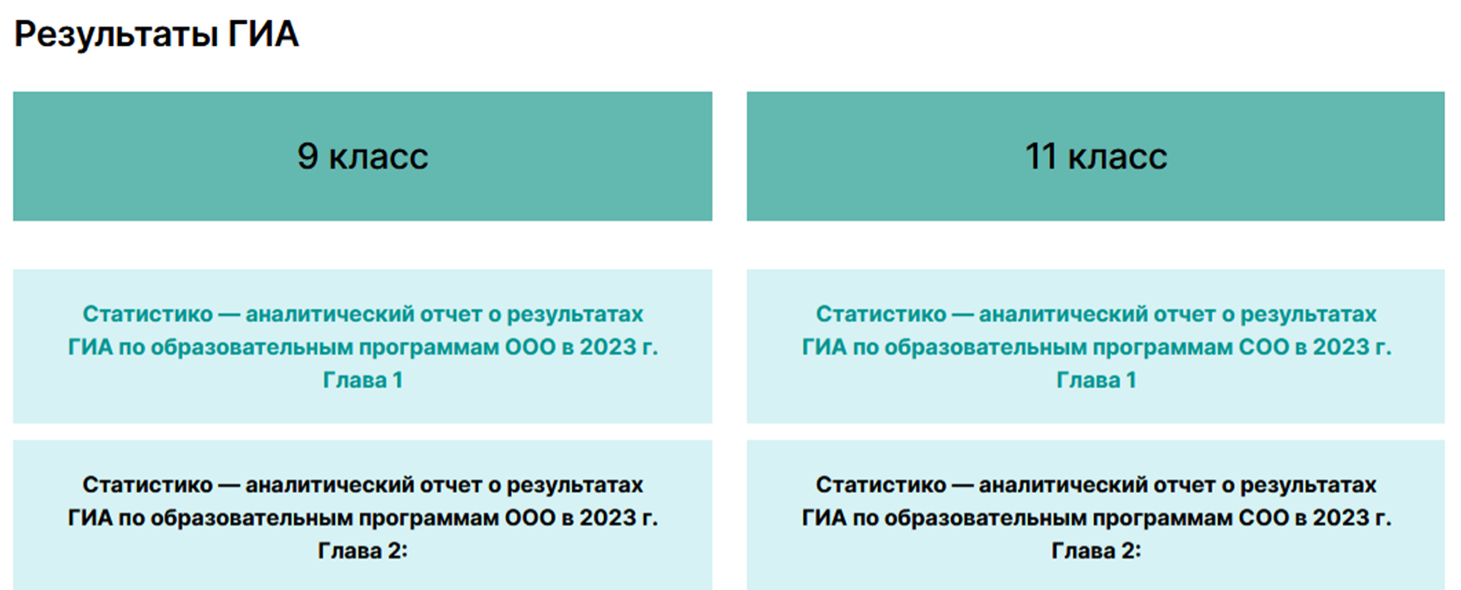 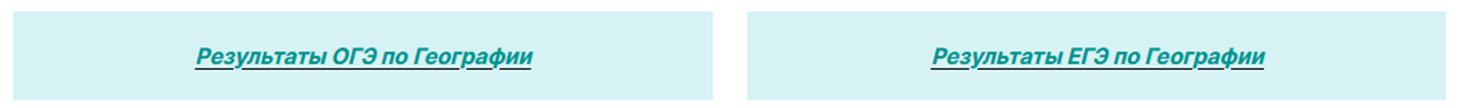 Статистическая и методическая части
Определены трудные задания для обучающихся
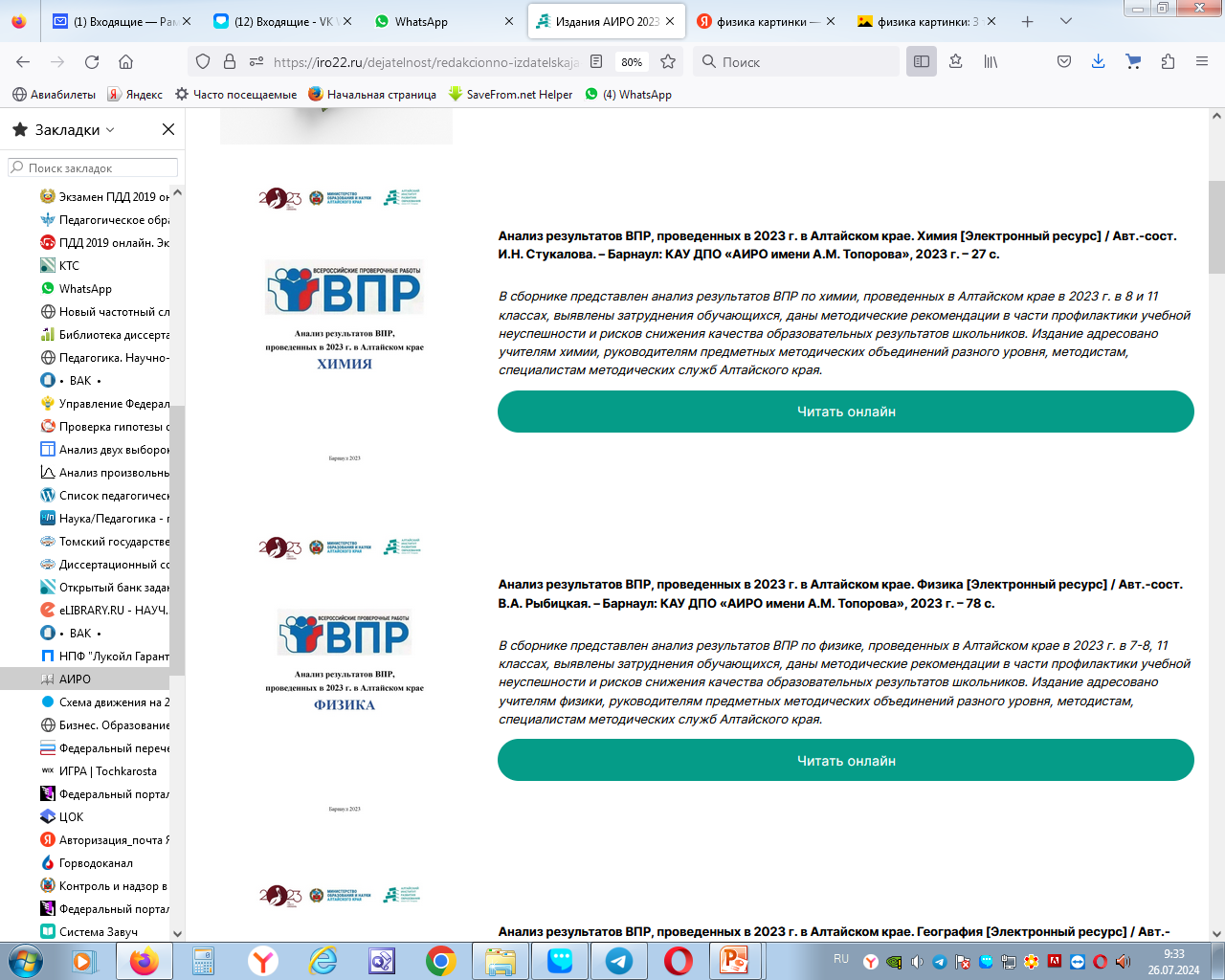 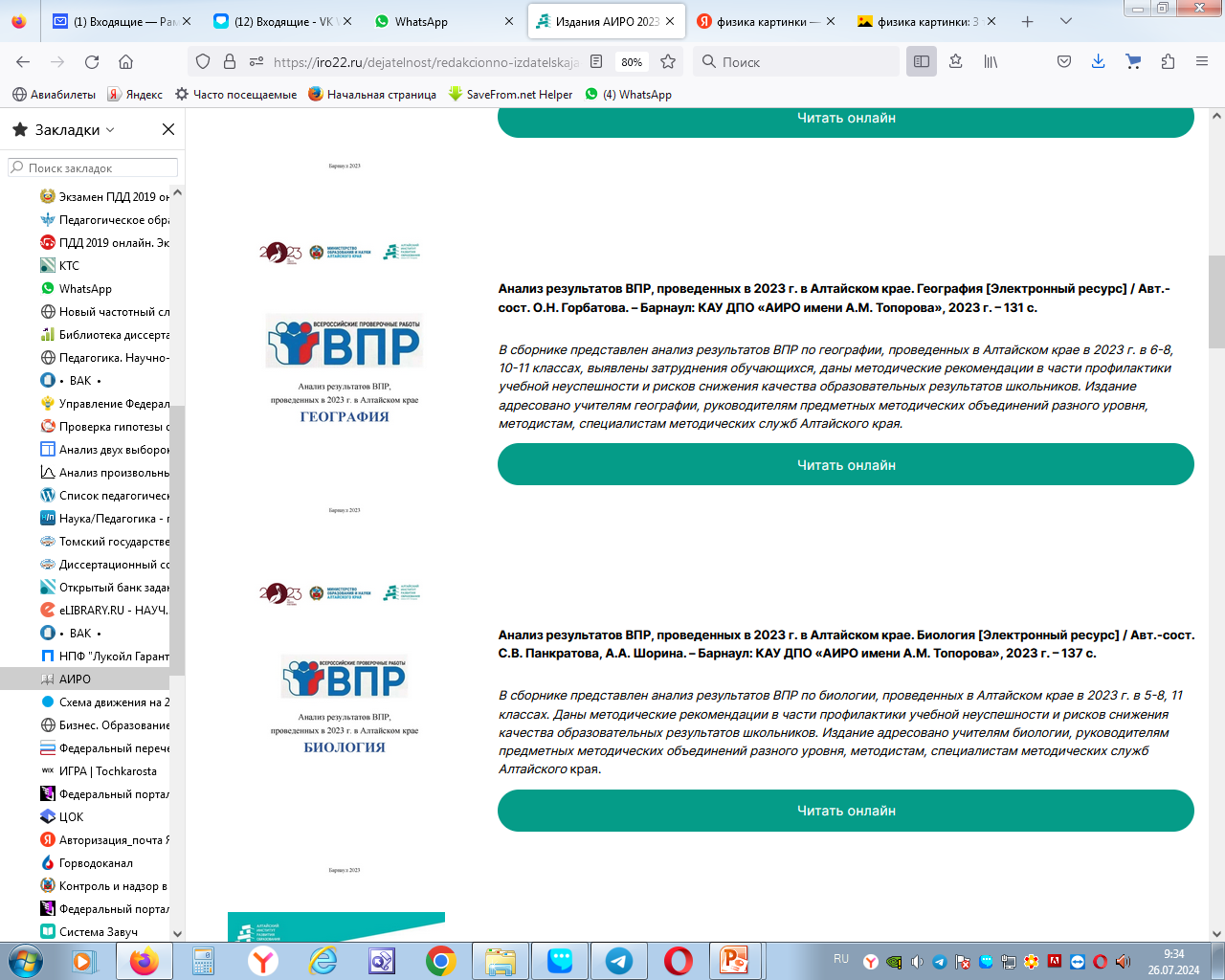 Подготовлены отчеты за 2024 год
https://iro22.ru/dejatelnost/redakcionno-izdatelskaja-i-bibliotechno-informacionnaja-dejatelnost/izdanija-airo/izdanija-airo-2023/
Результаты ВПР
Одним из инструментов для оценки качества образования выступают всероссийские проверочные работы (ВПР). 

В 2023 году в документ «Методология и показатели оценки качества общего образования в Российской Федерации» включен показатель «доля обучающихся 4 - 8 классов, правильно выполнивших практико-ориентированные задания в рамках ВПР, в общей численности обучающихся, выполнивших диагностическую работу в рамках ВПР, включающую в себя практик-ориентированные задания». 

Специалистами Федерального института педагогических измерений в 2021-2022 гг. разработана Методика формирования и оценивания базовых навыков, компетенций обучающихся по программам основного общего и среднего общего образования, необходимых для решения практико-ориентированных задач (учебные предметы «Обществознание», «Биология», «Физика», «Химия»). Размещены на сайте ФИПИ.

Применительно к учебному предмету «География» такая методика пока не представлена, несмотря на очевидность практической направленности содержания обучения, наличие в ВПР по географии заданий «преимущественно практико-ориентированного характера».
Горбатова О.Н. формирование умений, компетенций необходимых для успешной работы школьников с практико-ориентированными заданиями, включенными в ВПР по географии 
(6 класс)
-     выявлены задания ВПР, которые можно отнести к практико-ориентированным;
определены умения, компетенции, которыми должны обладать ученики для успешного выполнения данных заданий;
с учетом результатов ВПР-2023 установлены затруднения, возникающие у обучающихся при выполнении практико-ориентированных заданий;
даны характеристики учебных заданий, направленных на формирование умений, компетенций, необходимых для успешной работы школьников с практико-ориентированными заданиями, включенными в ВПР по географии (6 класс).
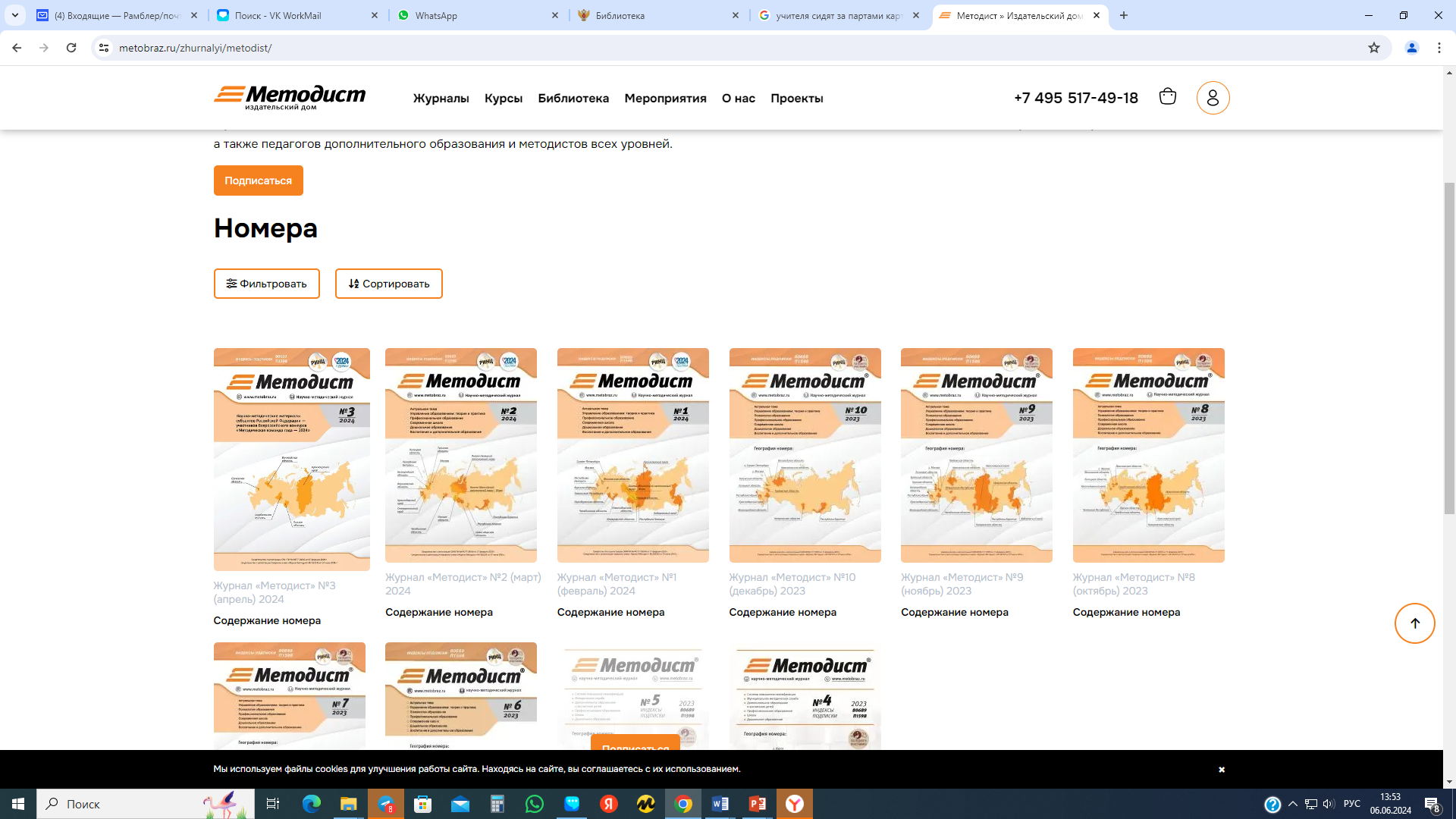 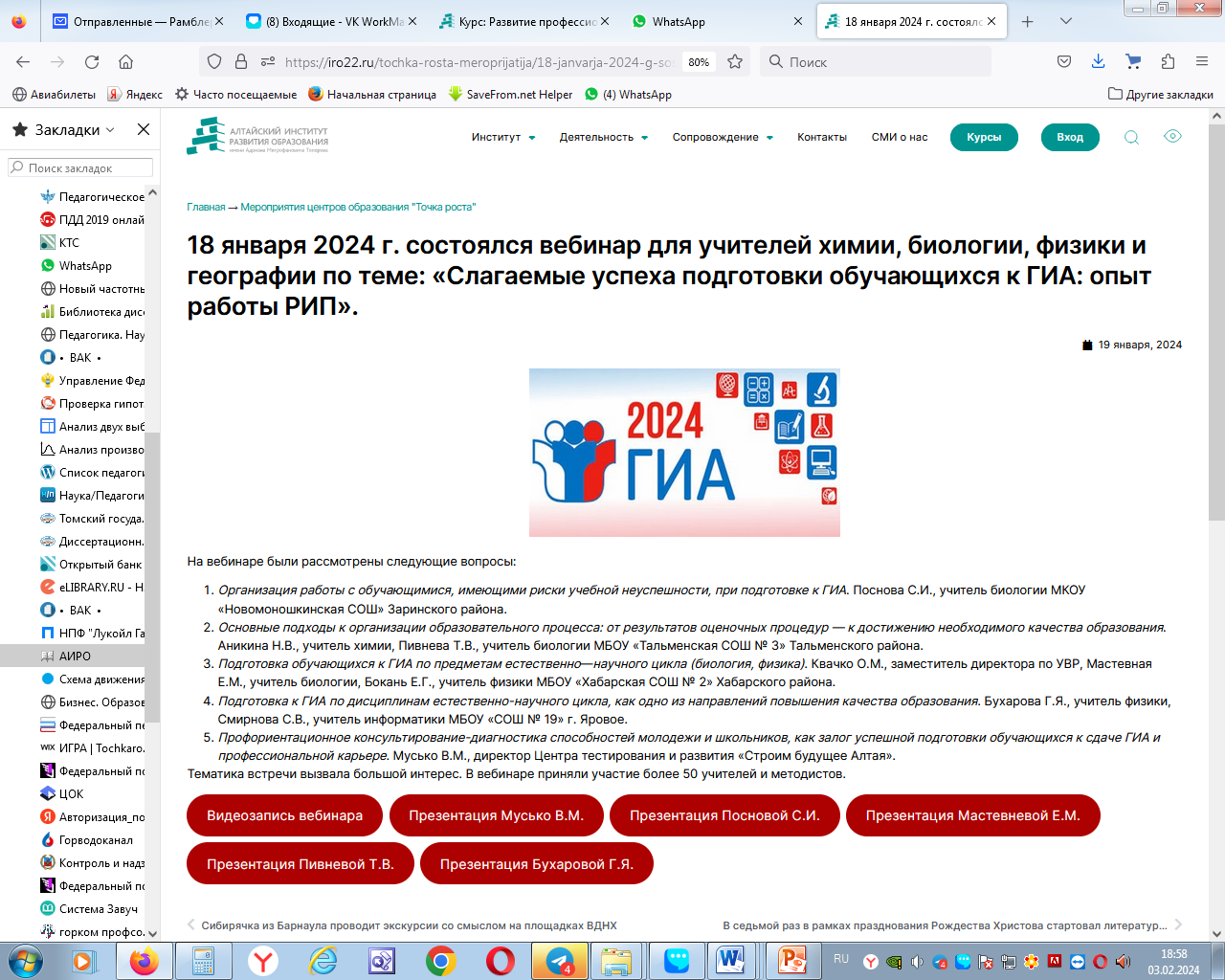 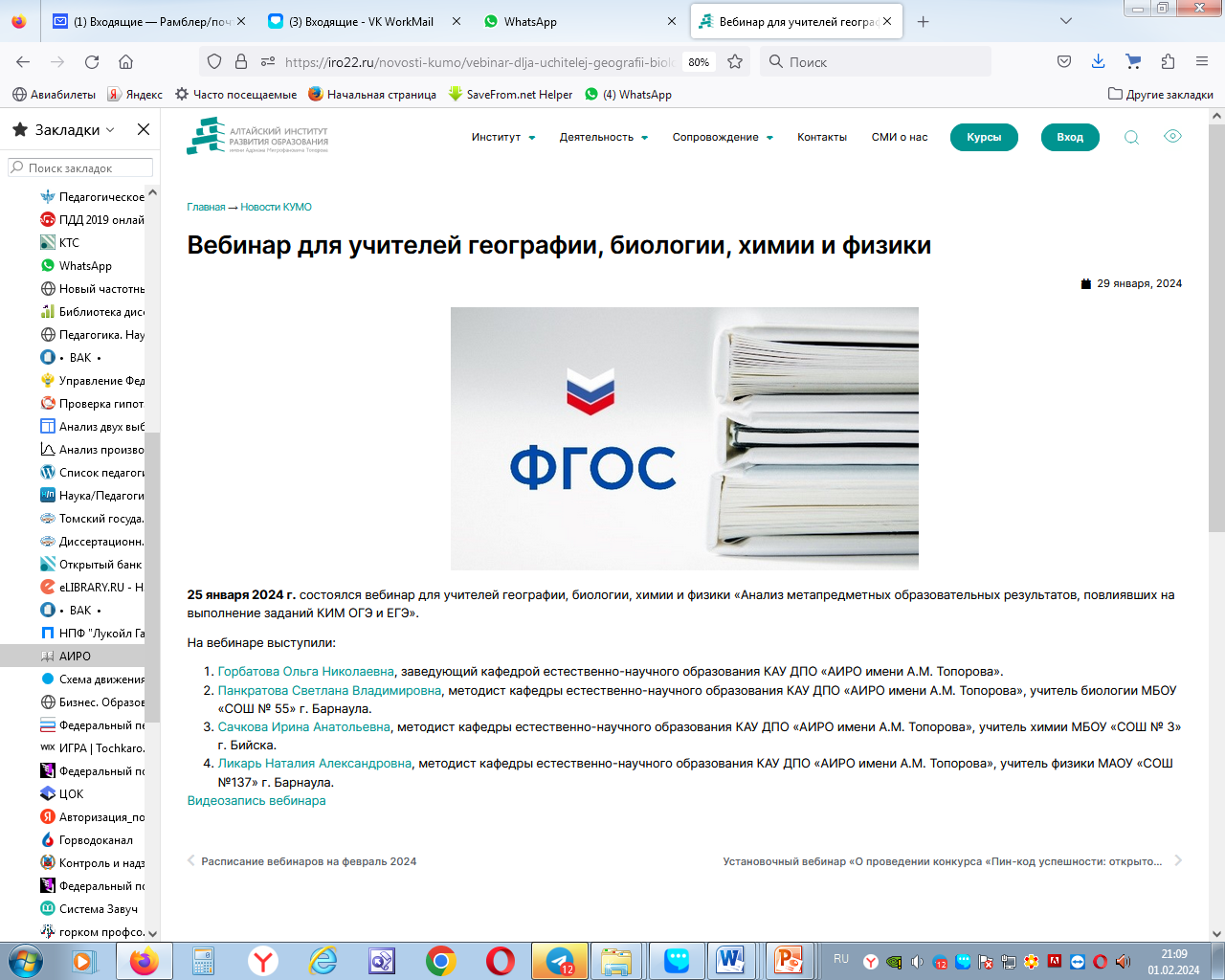 15 февраля 2024 г. состоялся вебинар
«ГИА. Организация дифференцированного обучения школьников с разными уровнями предметной подготовки»
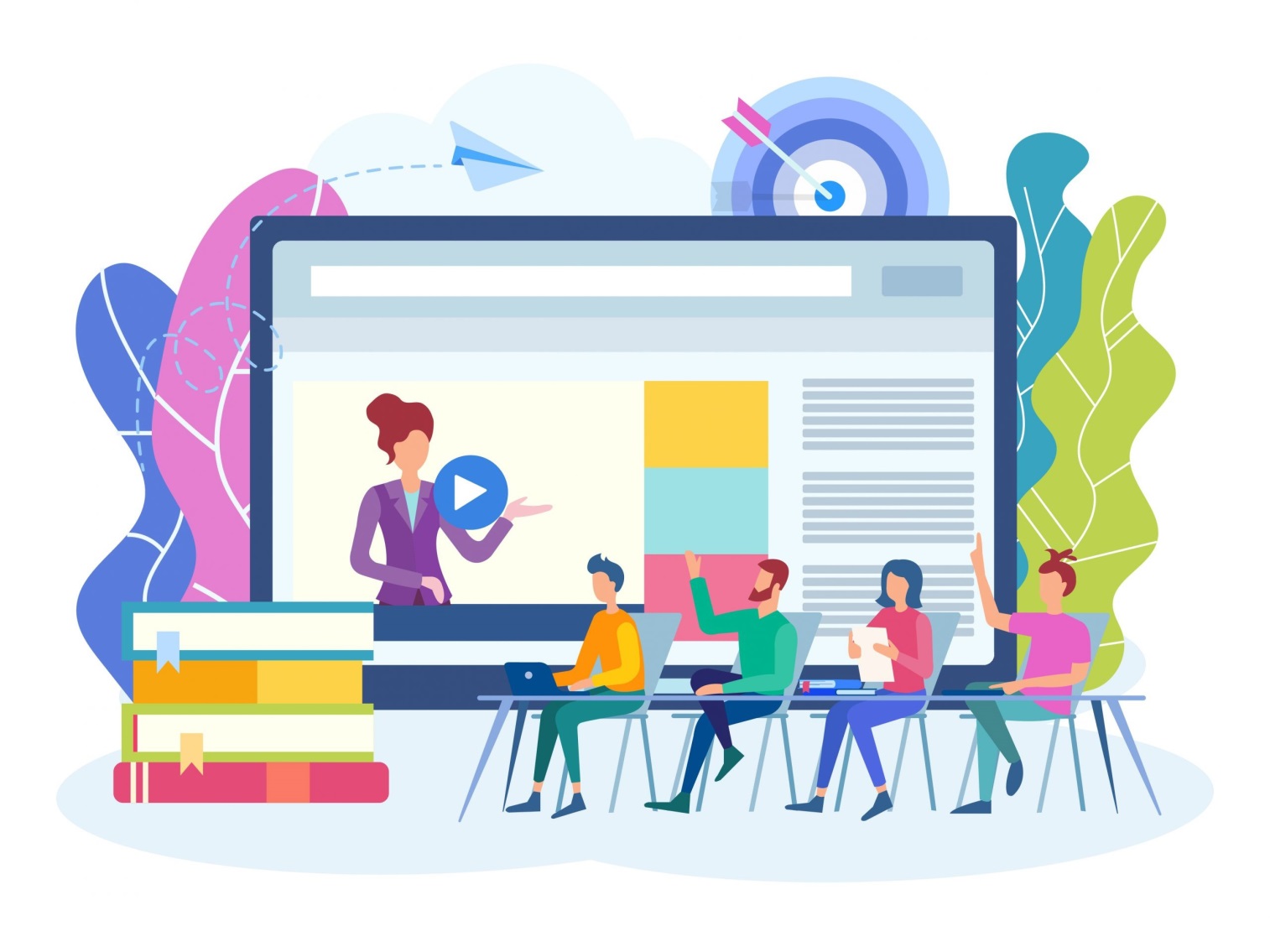 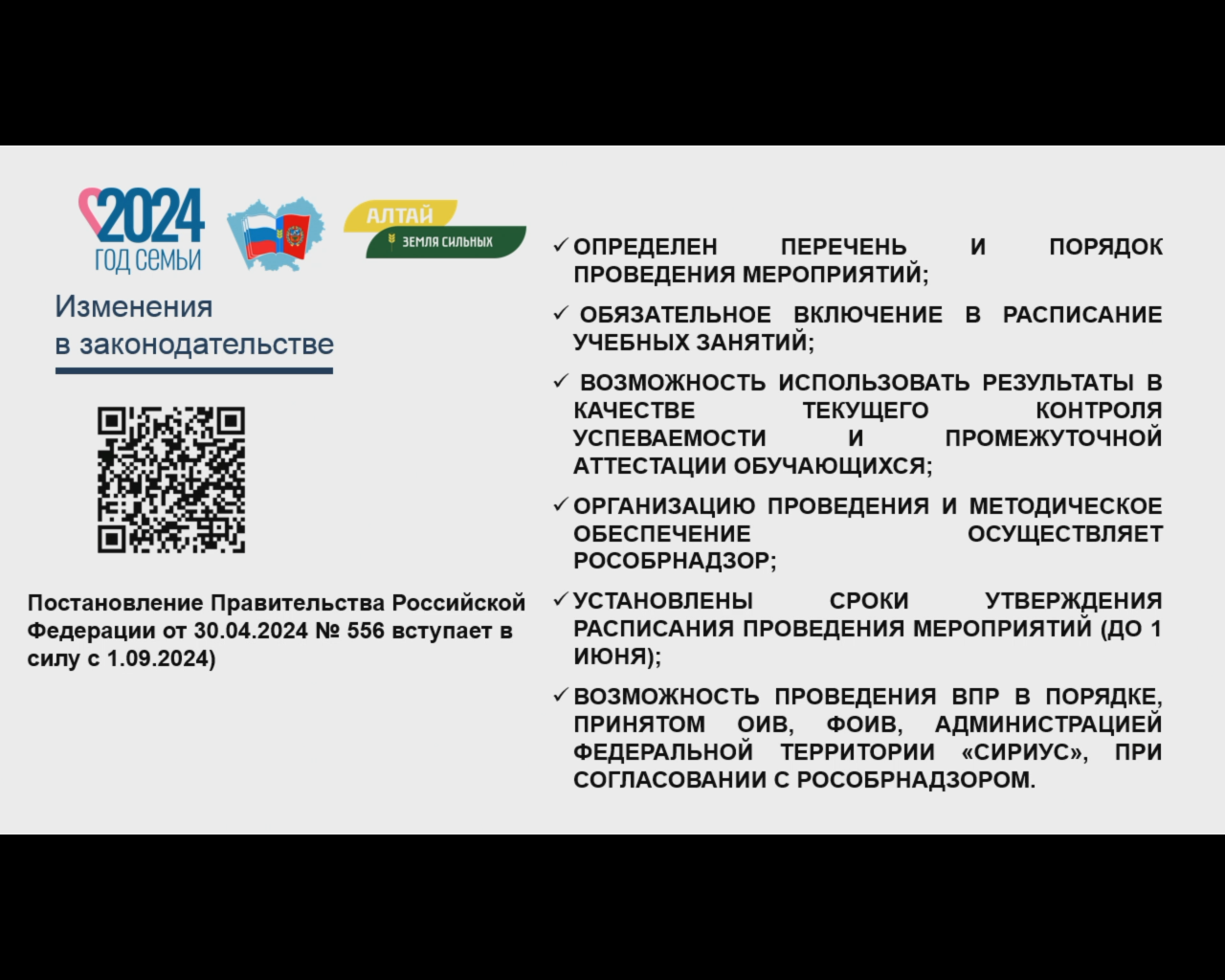 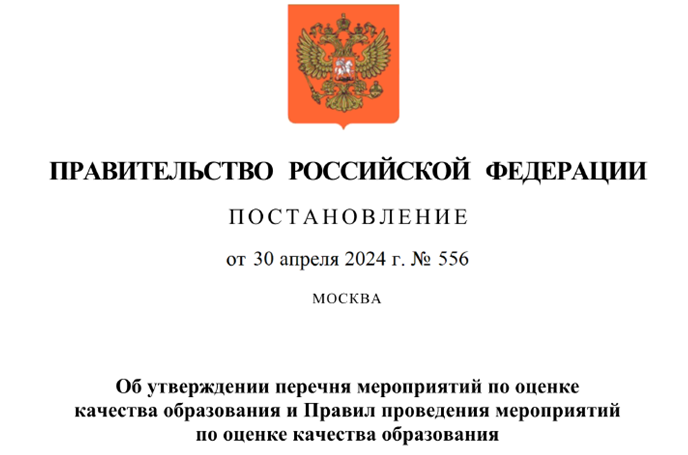 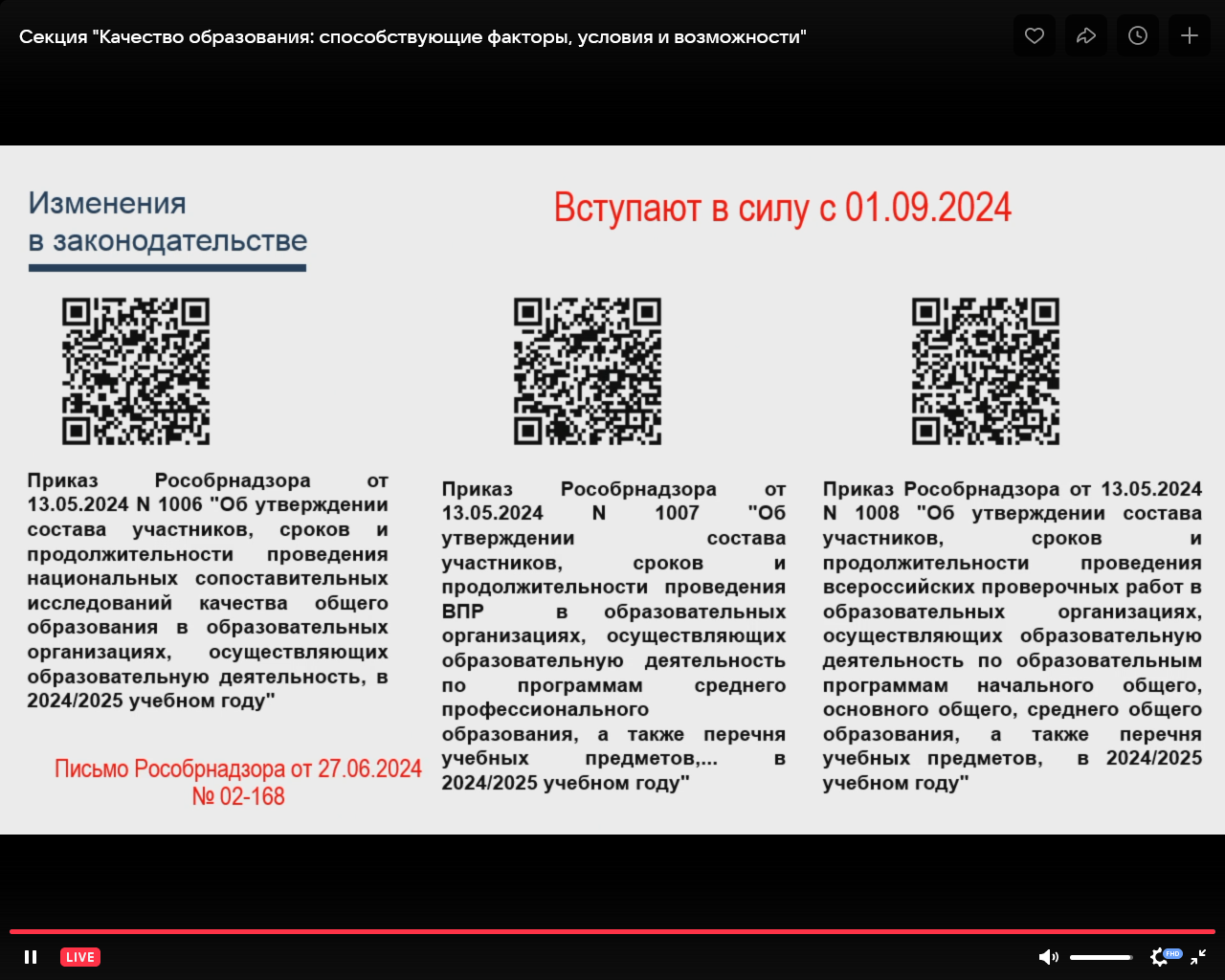 * - Из презентации Чибряковой Татьяны Евгеньевны
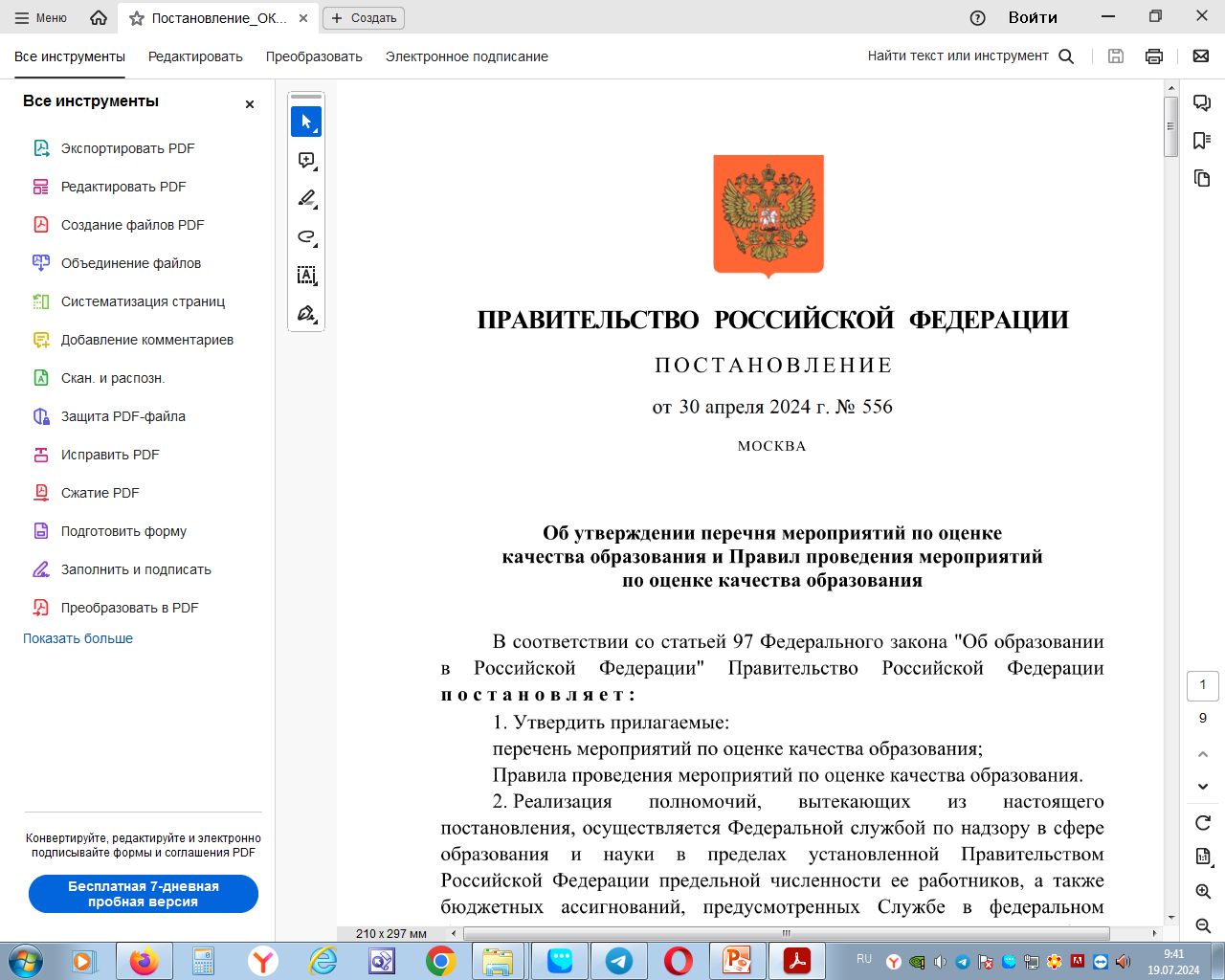 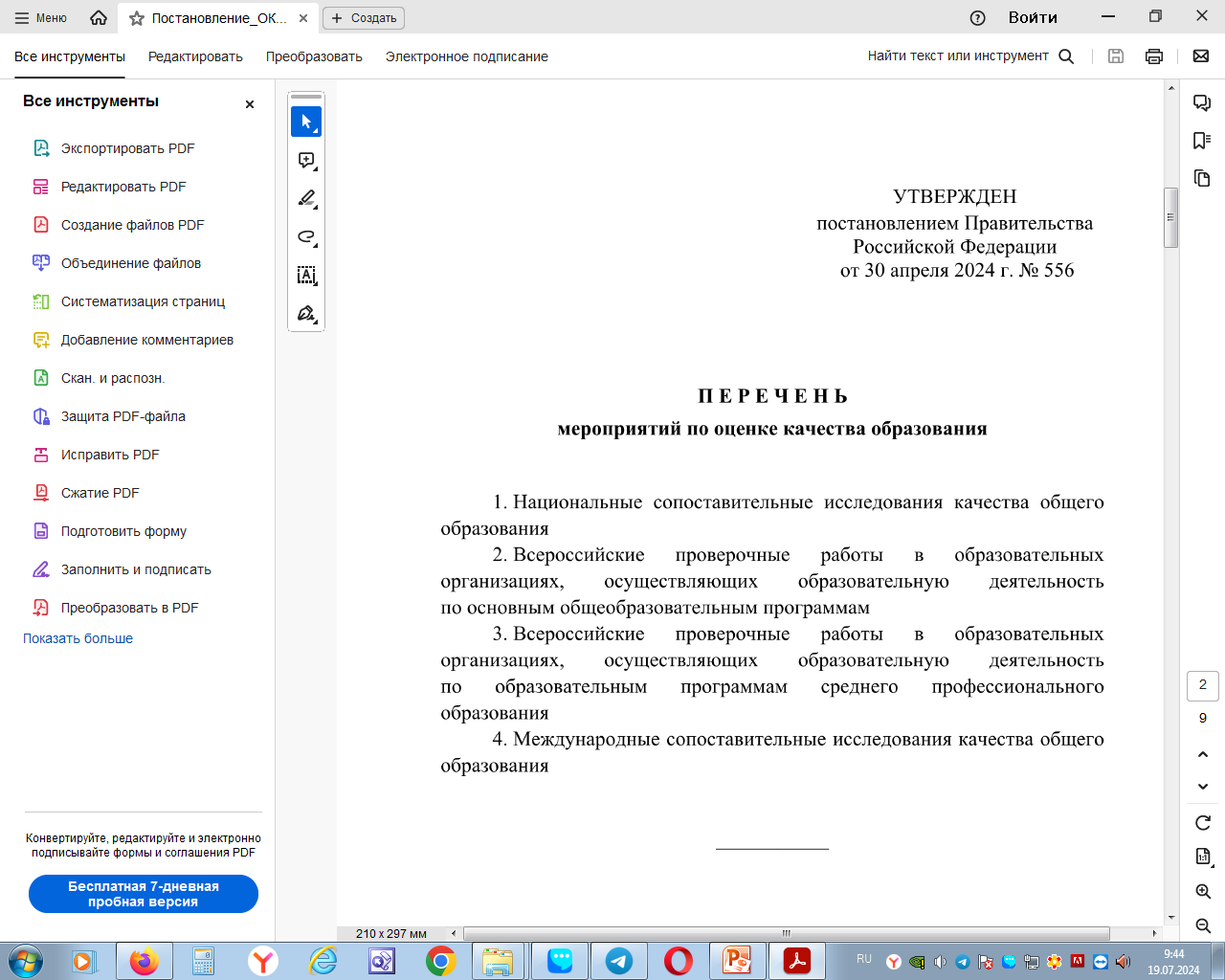 Имеет  силу 
с 1.09.2024 по 1.09.2027
Не указано: какие именно
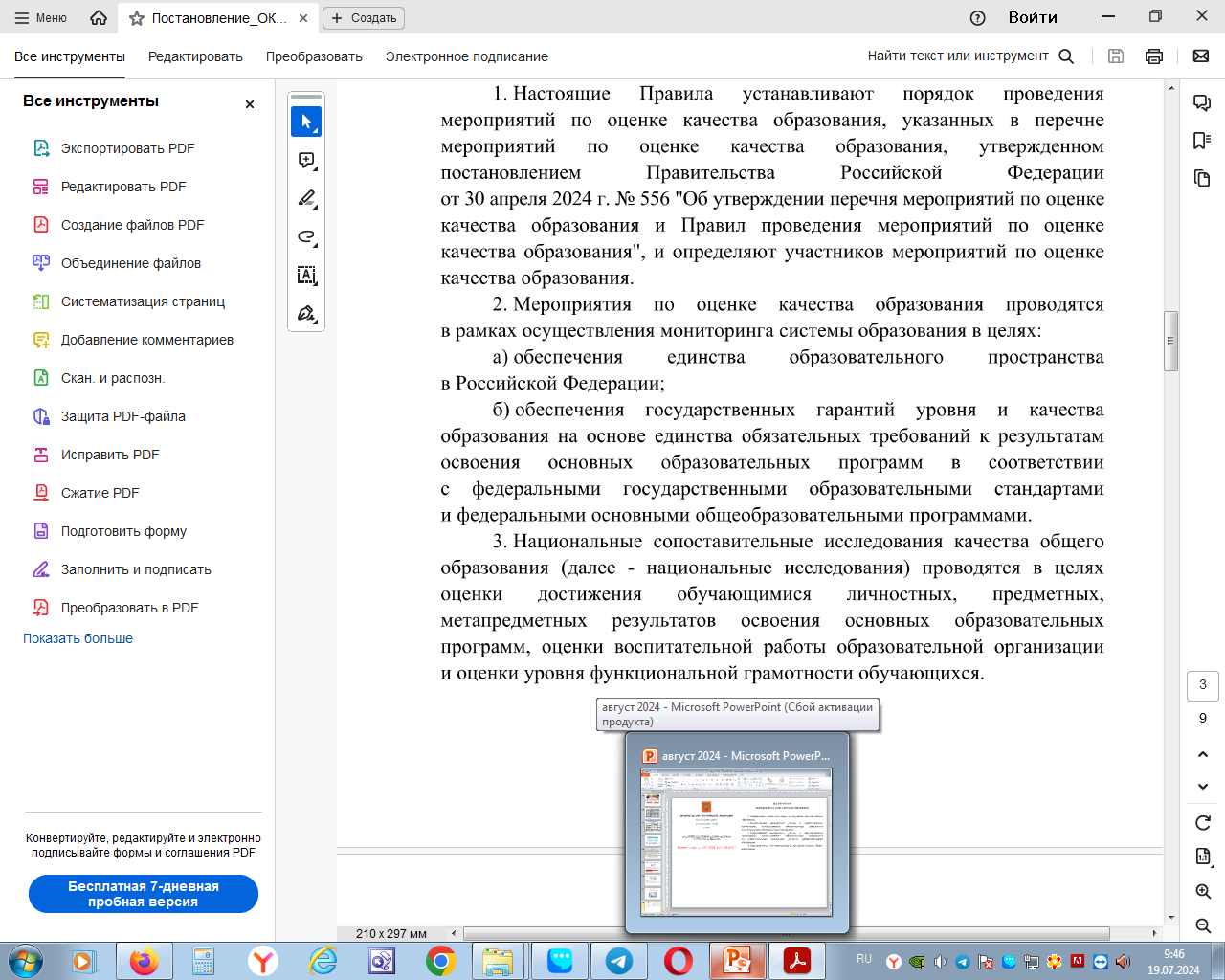 НИКО и НСИКОО???
В Перечне отсутствует мотиторинг ФГ, который проводит ИСРО!!!
Справка:
Программа НИКО предусматривает проведение регулярных исследований качества образования по отдельным учебным предметам, на конкретных уровнях общего образования (не реже 2 раз в год)
Состав участников НСИКО (15-17.10. 2024)
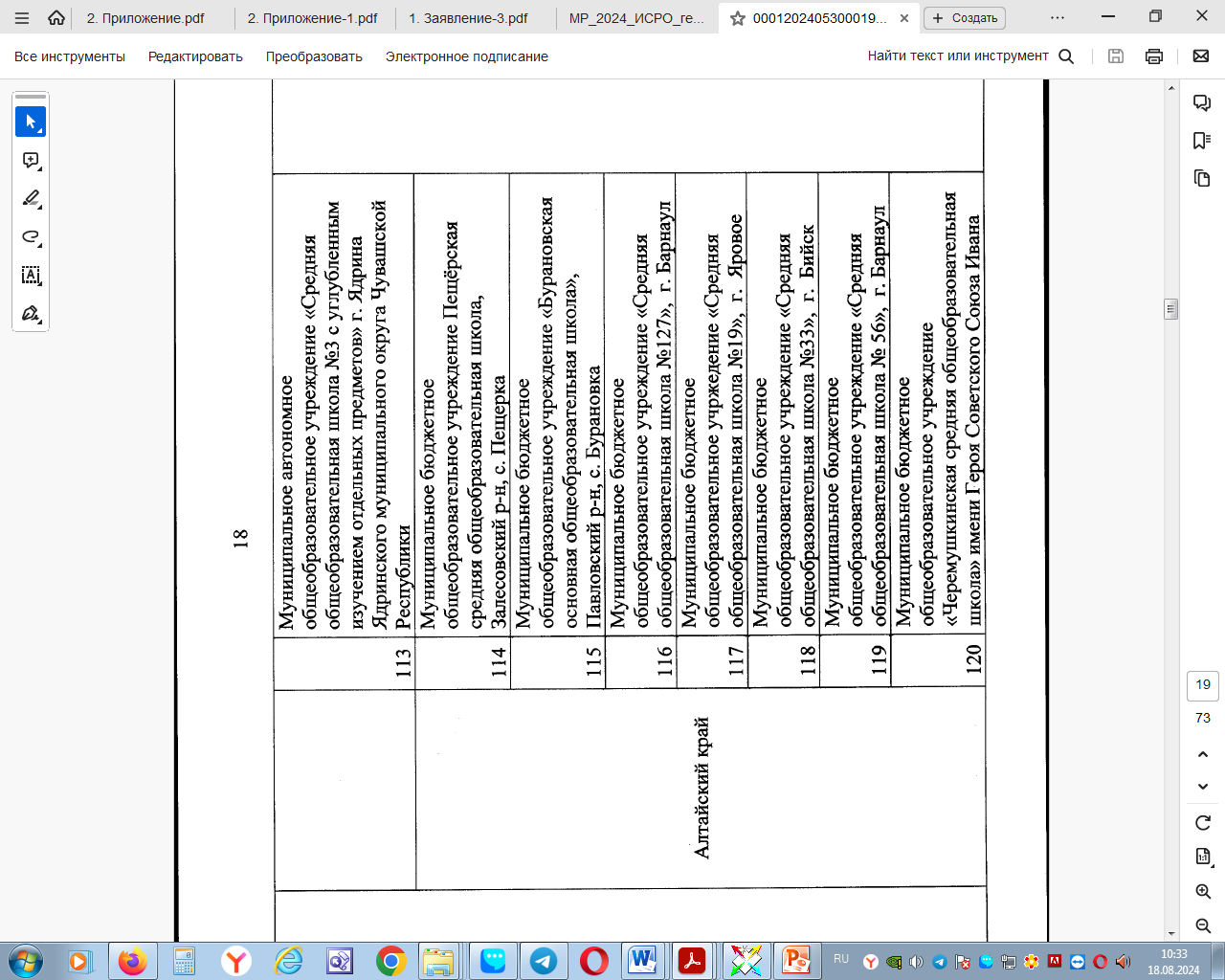 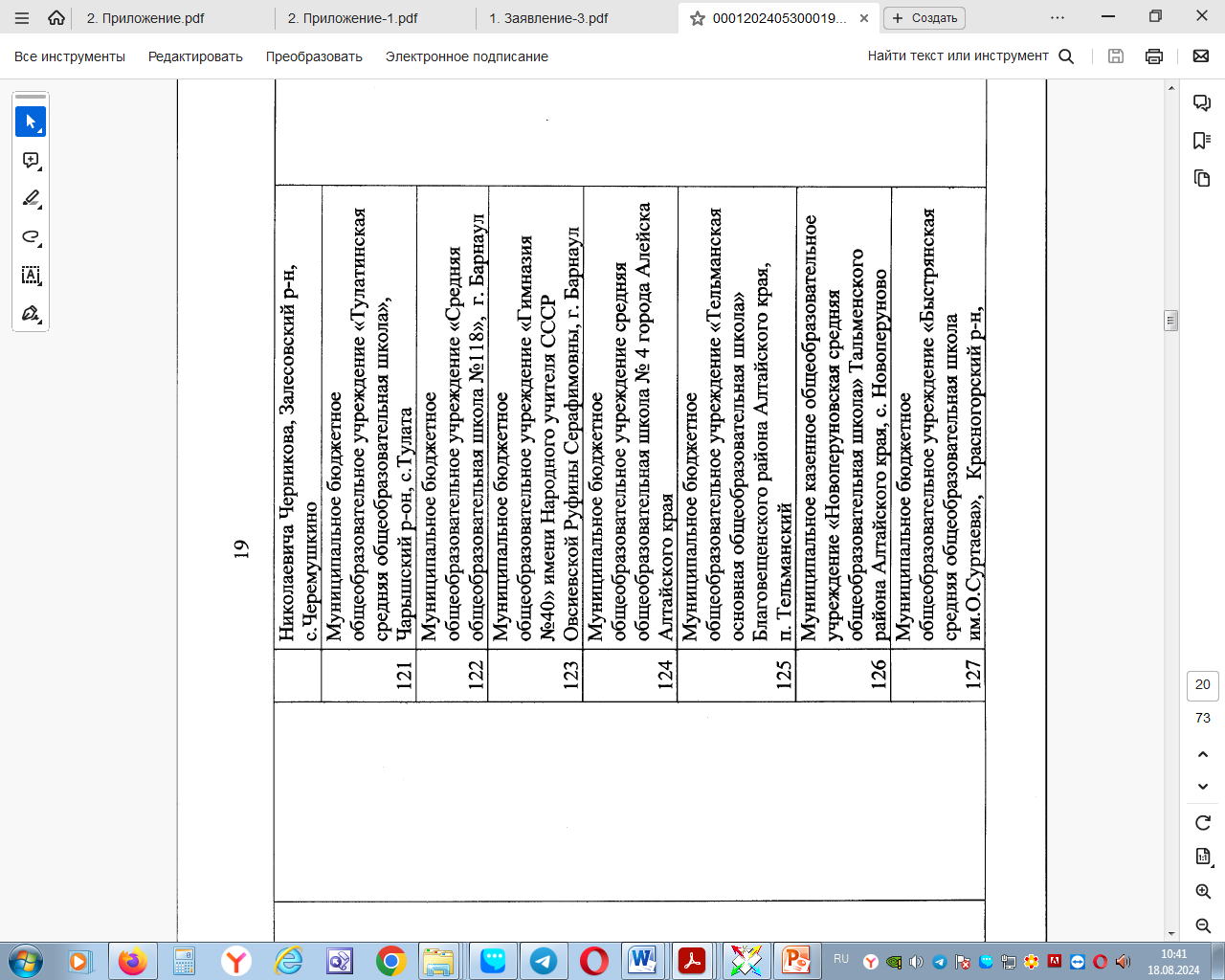 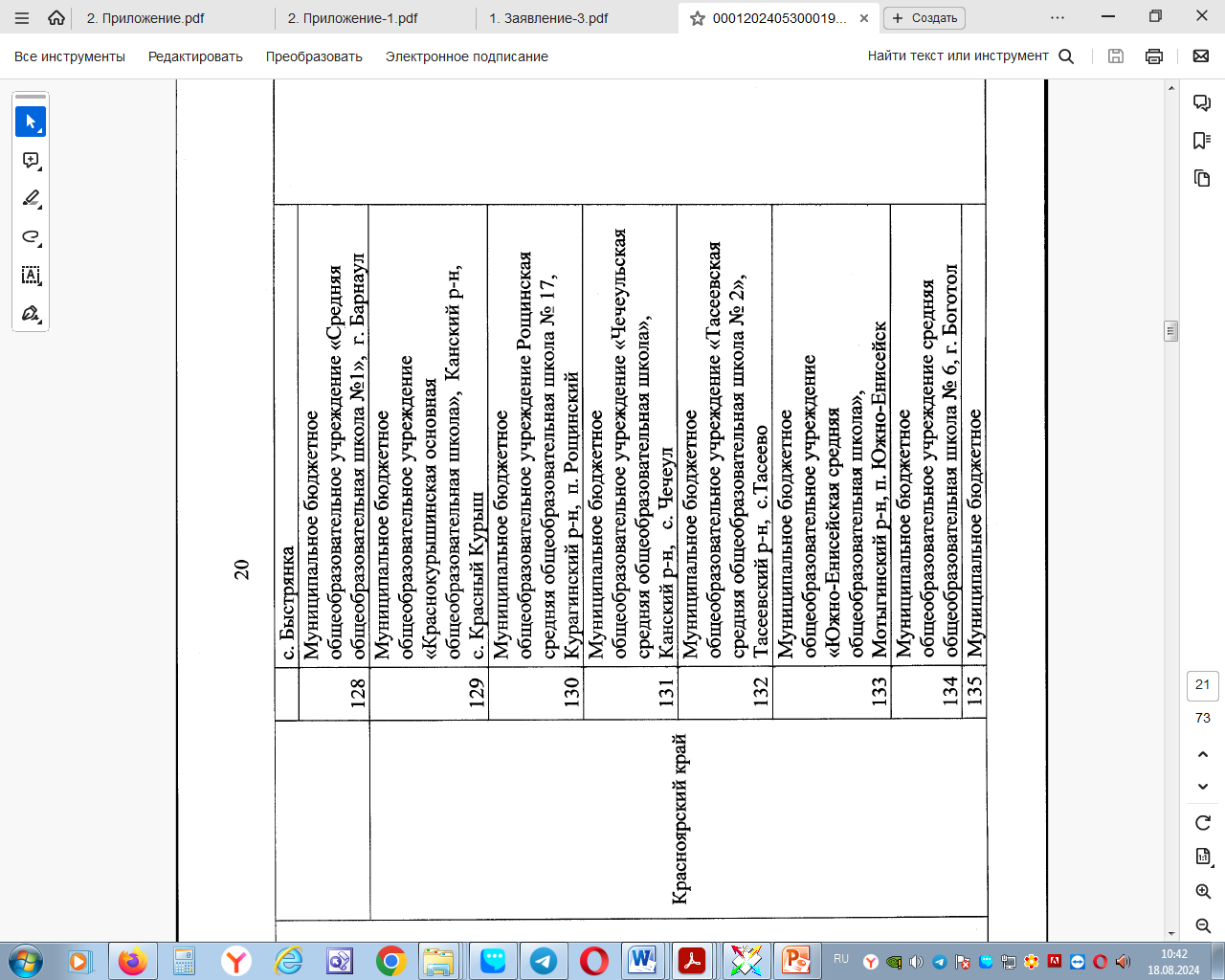 15 школ
Алтайский край
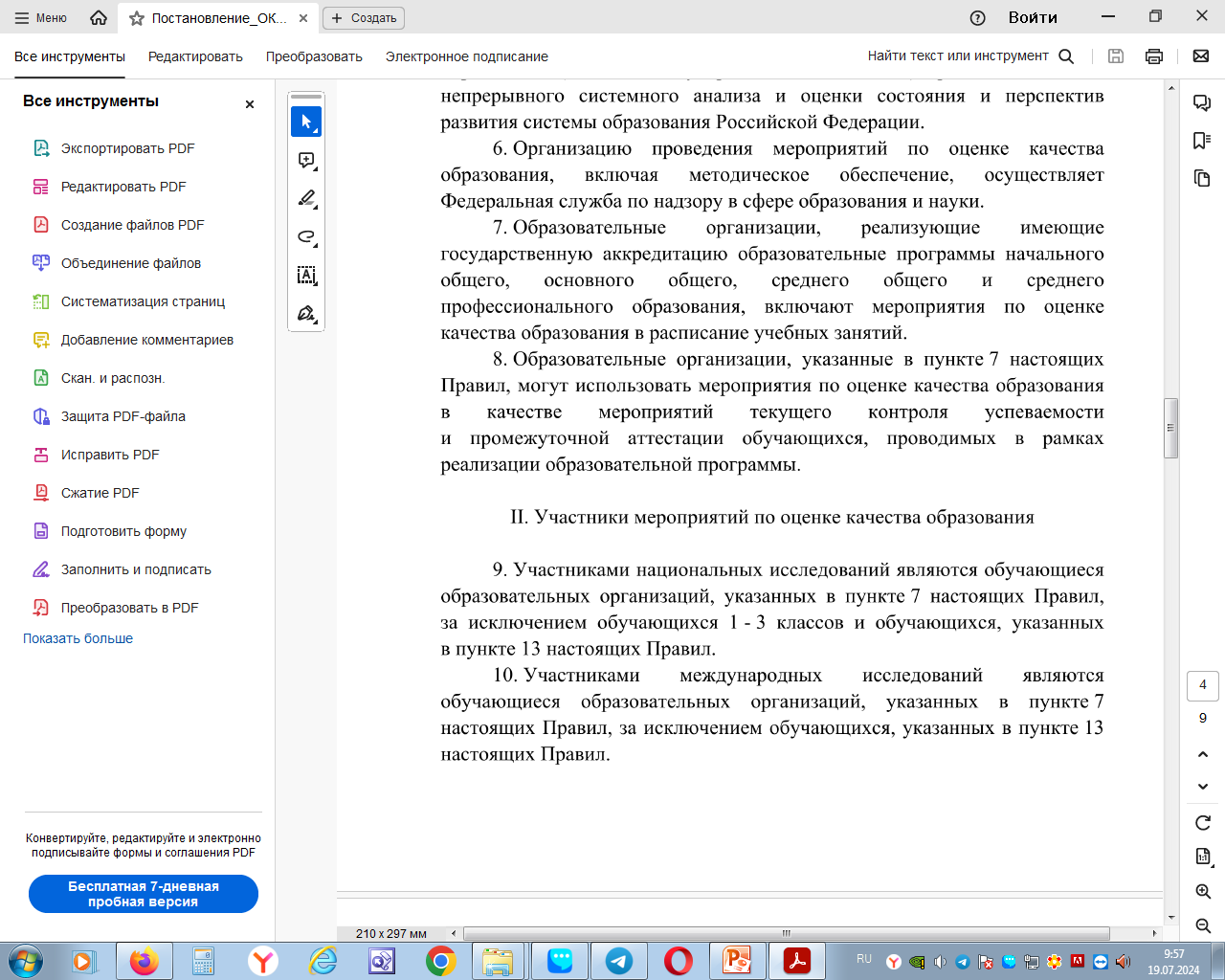 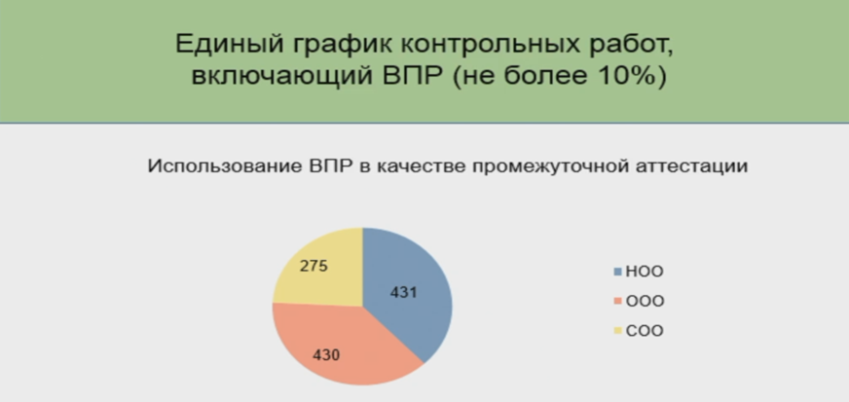 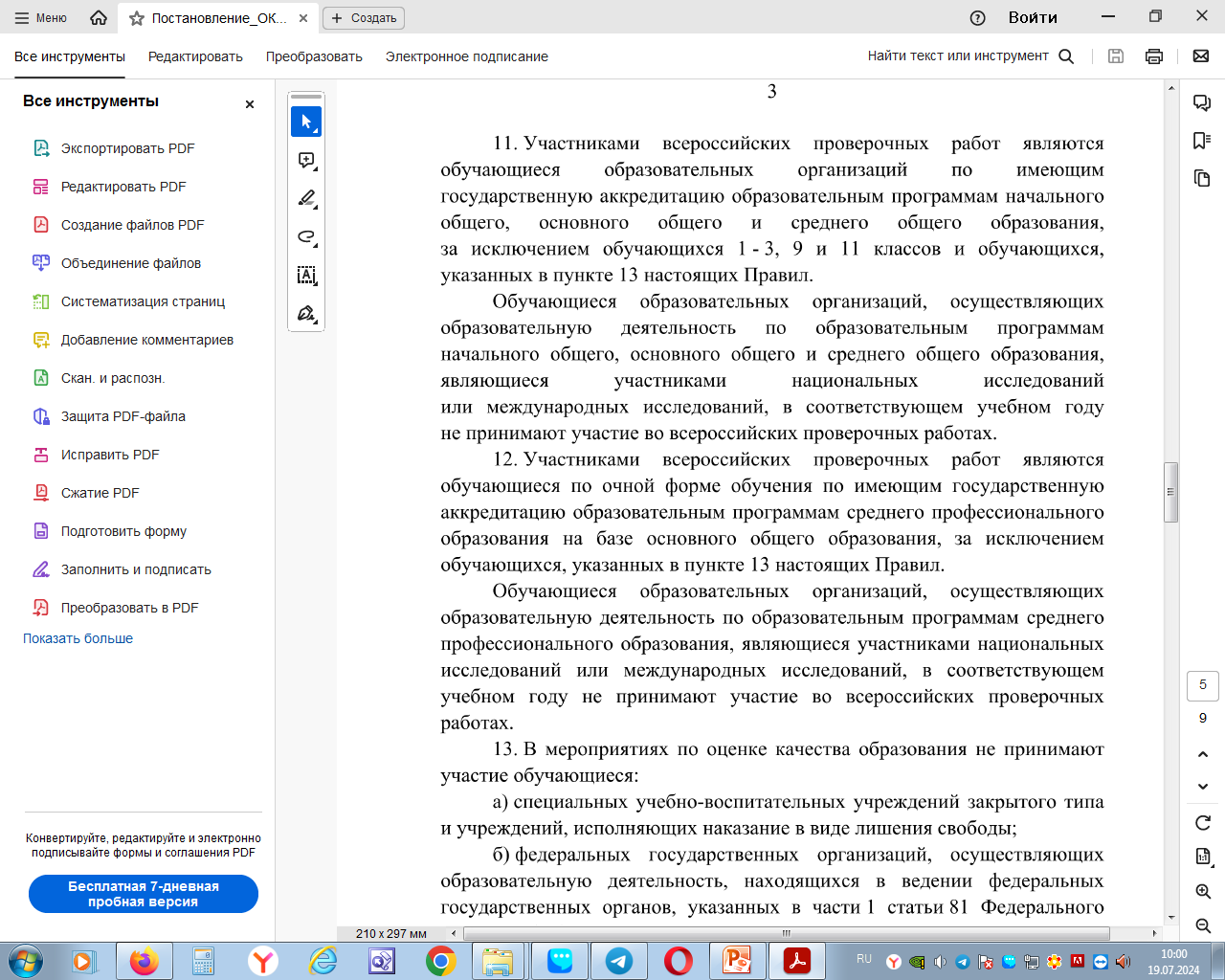 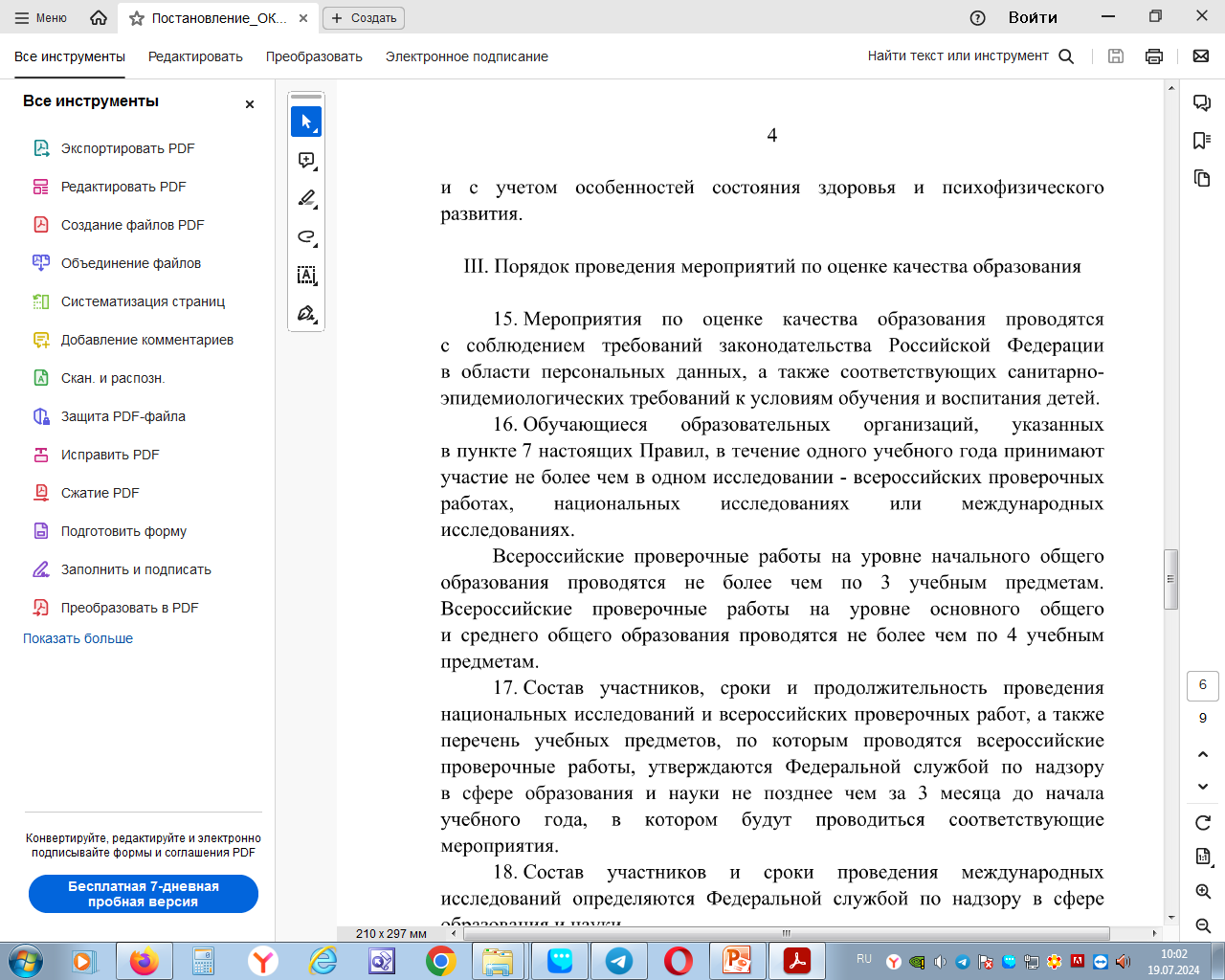 Региональные исследования проводятся только по согласованию с Рособрнадзором
Муниципальные мероприятия по оценке качества образования не проводятся
21.06.2024 г. состоялся заключительный вебинар ИСРО «Формирование и оценка функциональной грамотности» (ведущий: Ковалева Галина Сергеевна)
ФУНКЦИОНАЛЬНАЯ ГРАМОТНОСТЬ В КОНСТРУКТОРЕ РАБОЧИХ ПРОГРАММ. 
 - Сидорова Г.А. Организация работы с конструктором рабочих программ для формирования читательской грамотности в рамках учебных предметов.
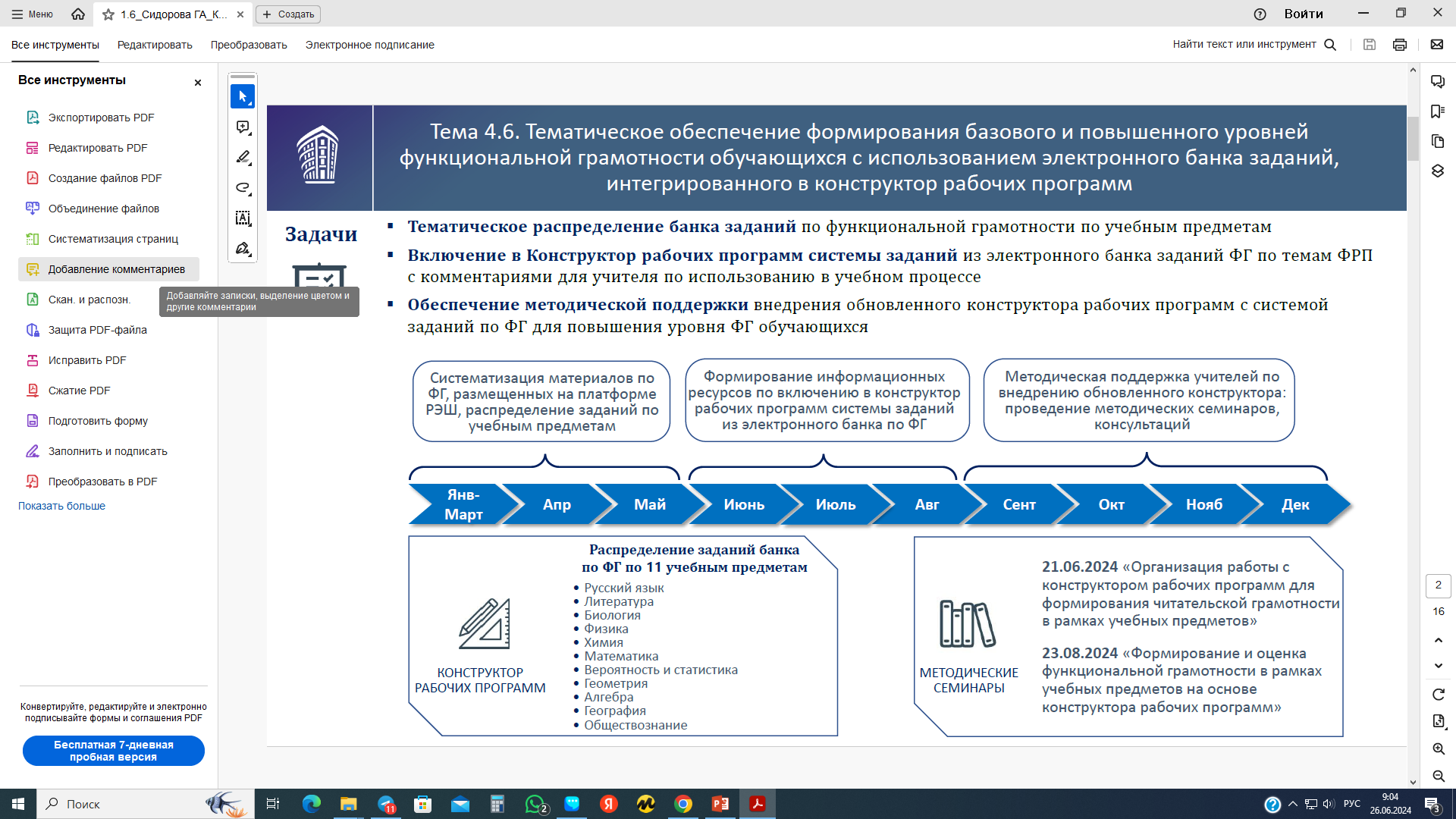 !!!
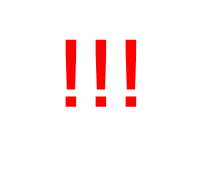 В какие предметы уже распределены 
задания по читательской грамотности:
Русский язык
Литература
Биология
Физика
География 
Обществознание
Математика
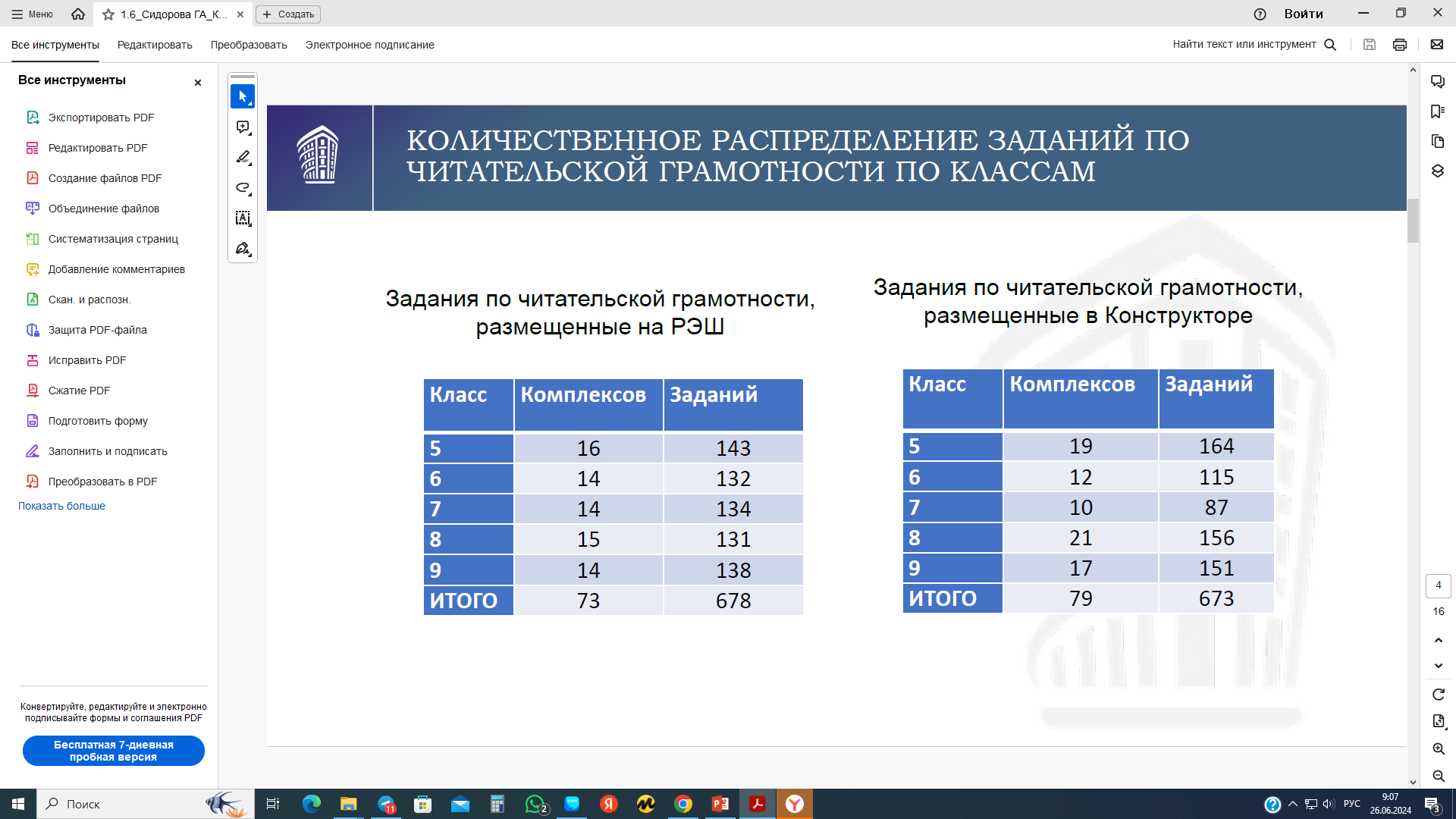 Знак, показывающий, что к уроку прикреплен материал по ФГ
Конструктор рабочих программ на сайте ЕДСОО
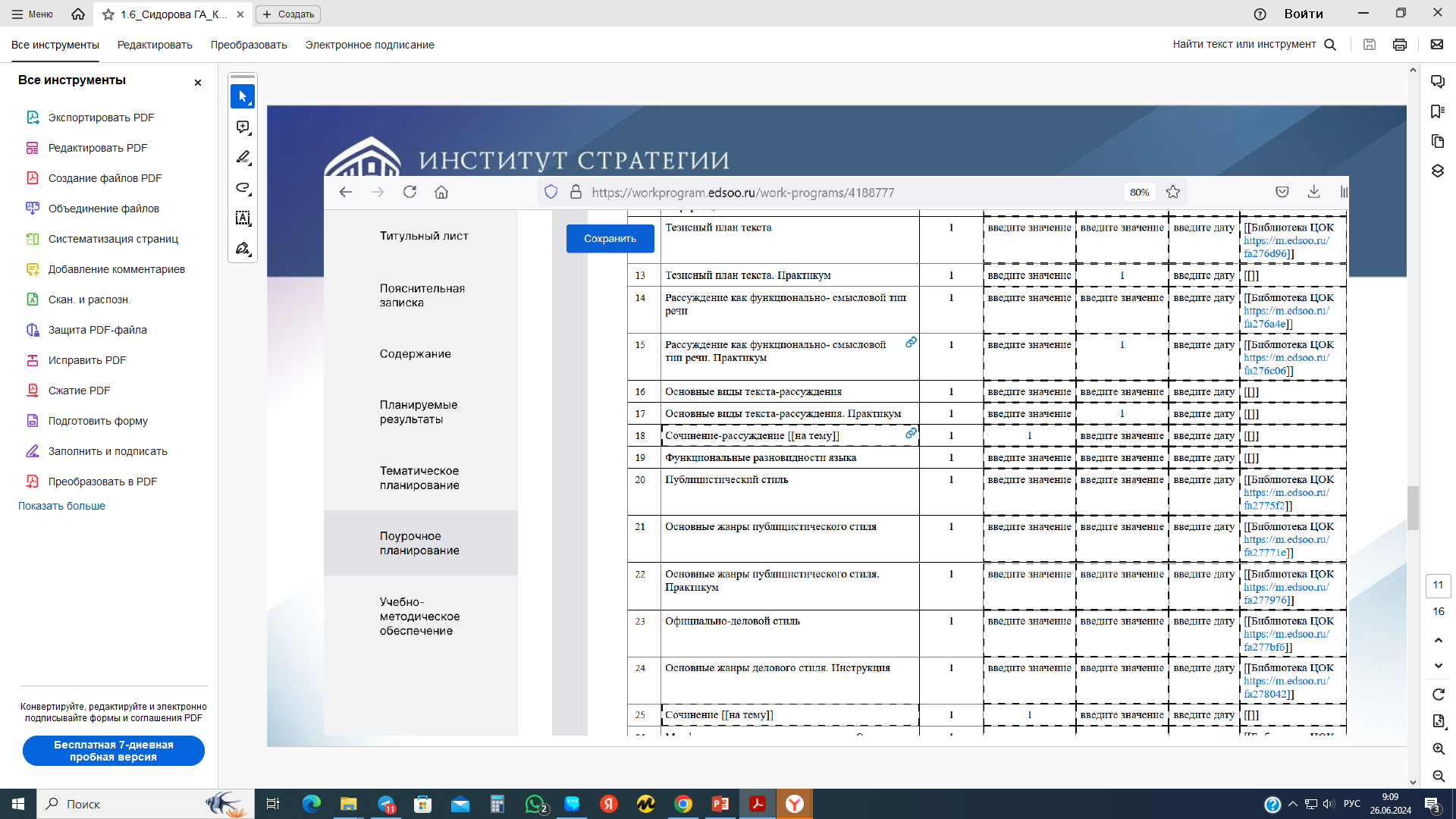 Как будет выглядеть материал?
При нажатии на значок «гиперссылка» открывается карточка с заданием по ФГ.
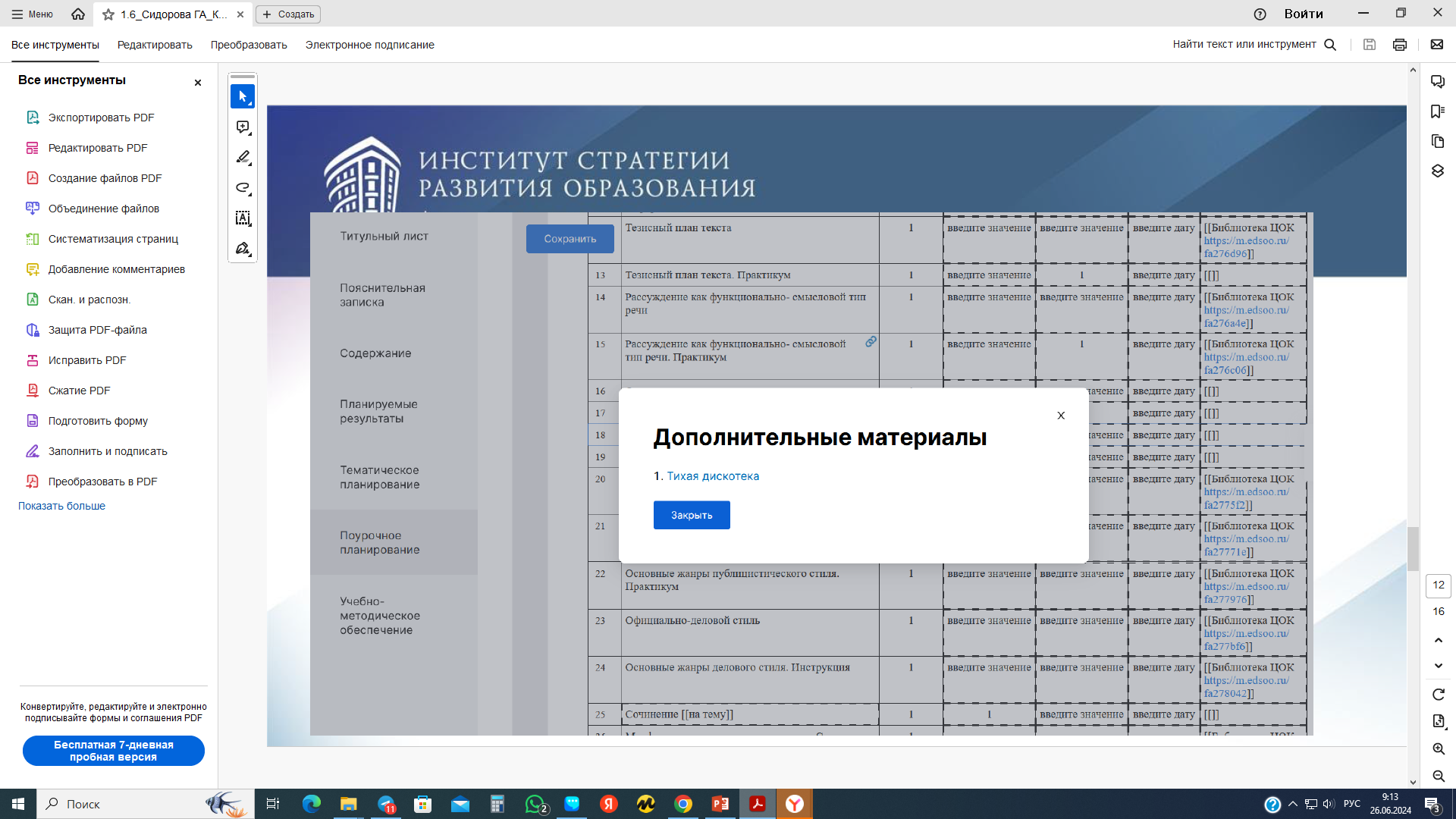 Представлен текст, задания, их характеристика и система оценивания
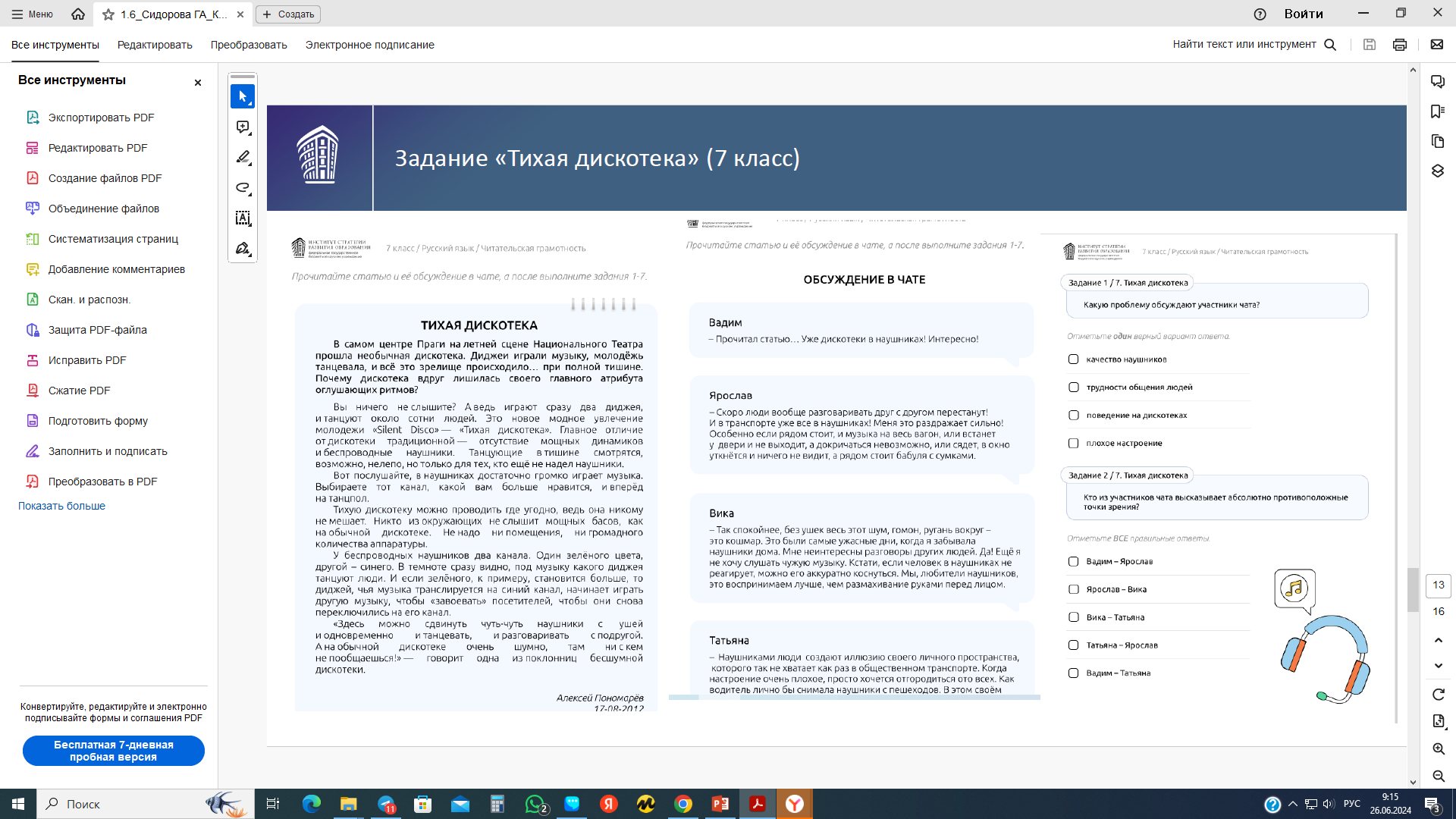 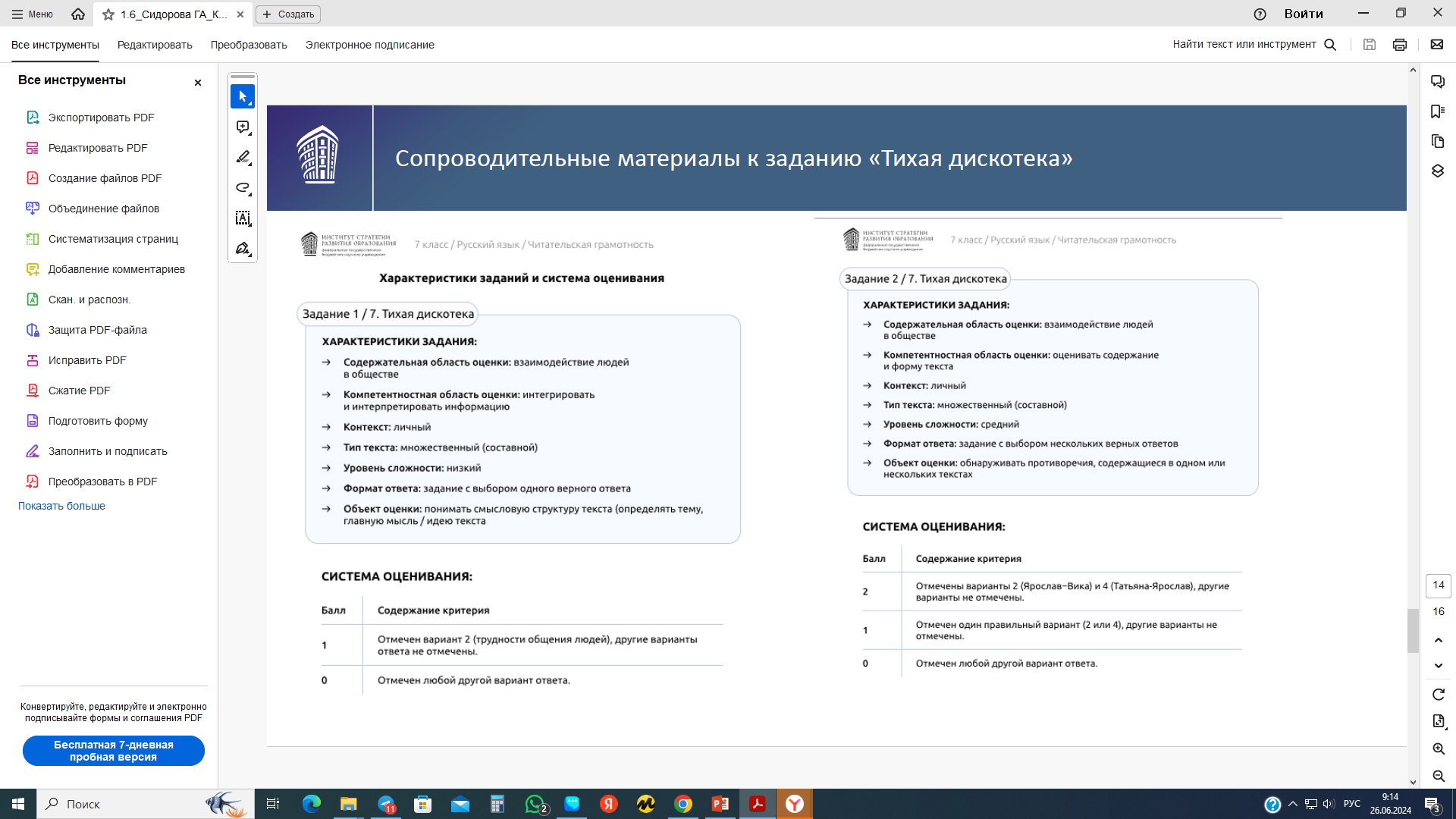 Формирование функциональной грамотности обучающихся
Каждому учителю необходимо зарегистрироваться 
на электронной платформе РЭШ  https://resh.edu.ru/
Возможен мониторинг:
Заходил ли учитель в РЭШ
Формировал ли задание
Выдавал ли ученикам
Решали ли они задания
Проверял ли учитель результаты выполнения заданий
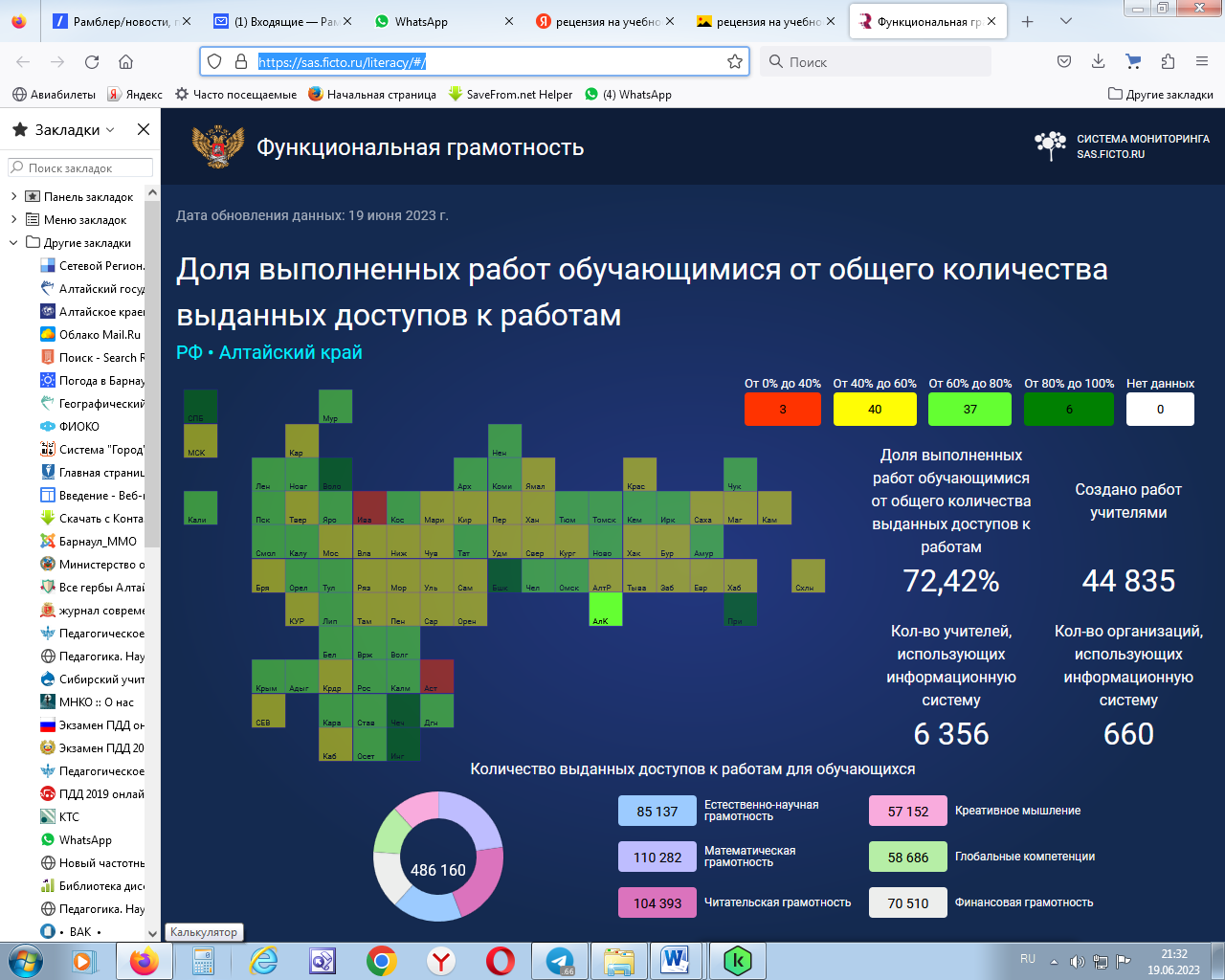 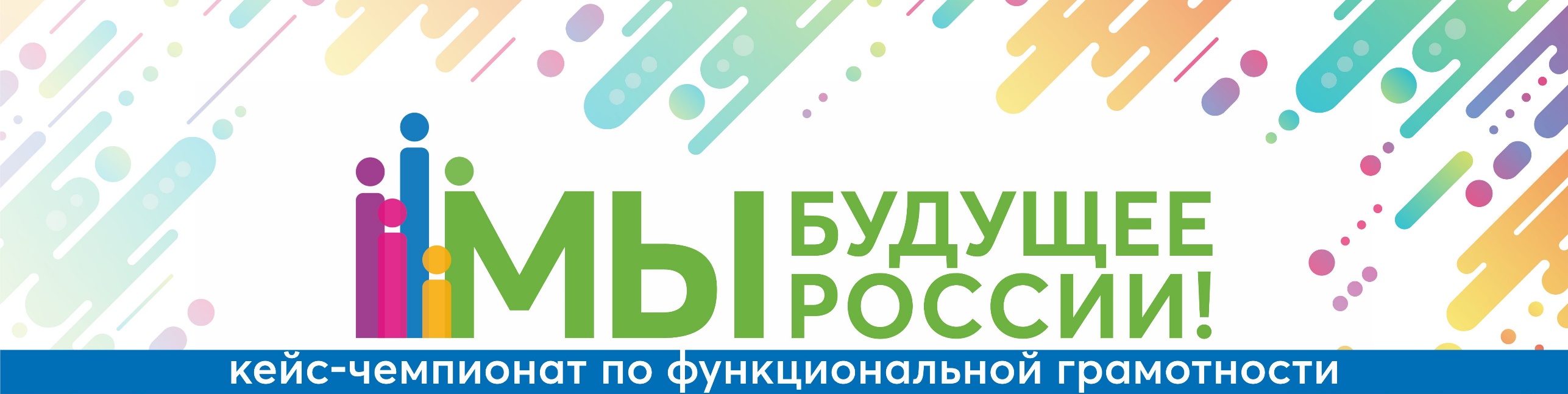 СОЗДАЁМ
ЛЕТНЯЯ ПЕДАГОГИЧЕСКАЯ ШКОЛА 
ПО ФУНКЦИОНАЛЬНОЙ ГРАМОТНОСТИ
«Учим для жизни»
12-14 августа 2024 г.
7 образовательных округов – 16 учителей ЕНД
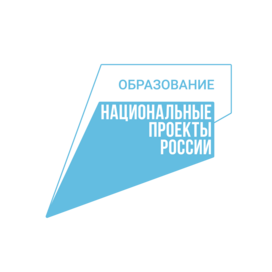 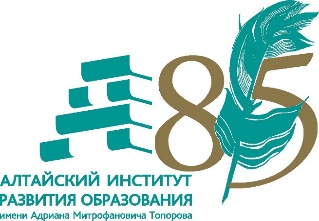 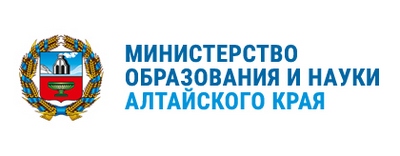 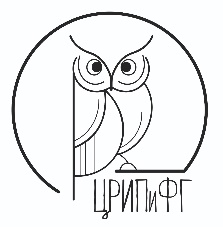 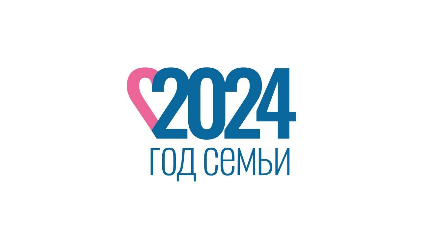 В декабре 2024 г. в округах будут проведены «Недели ФГ»
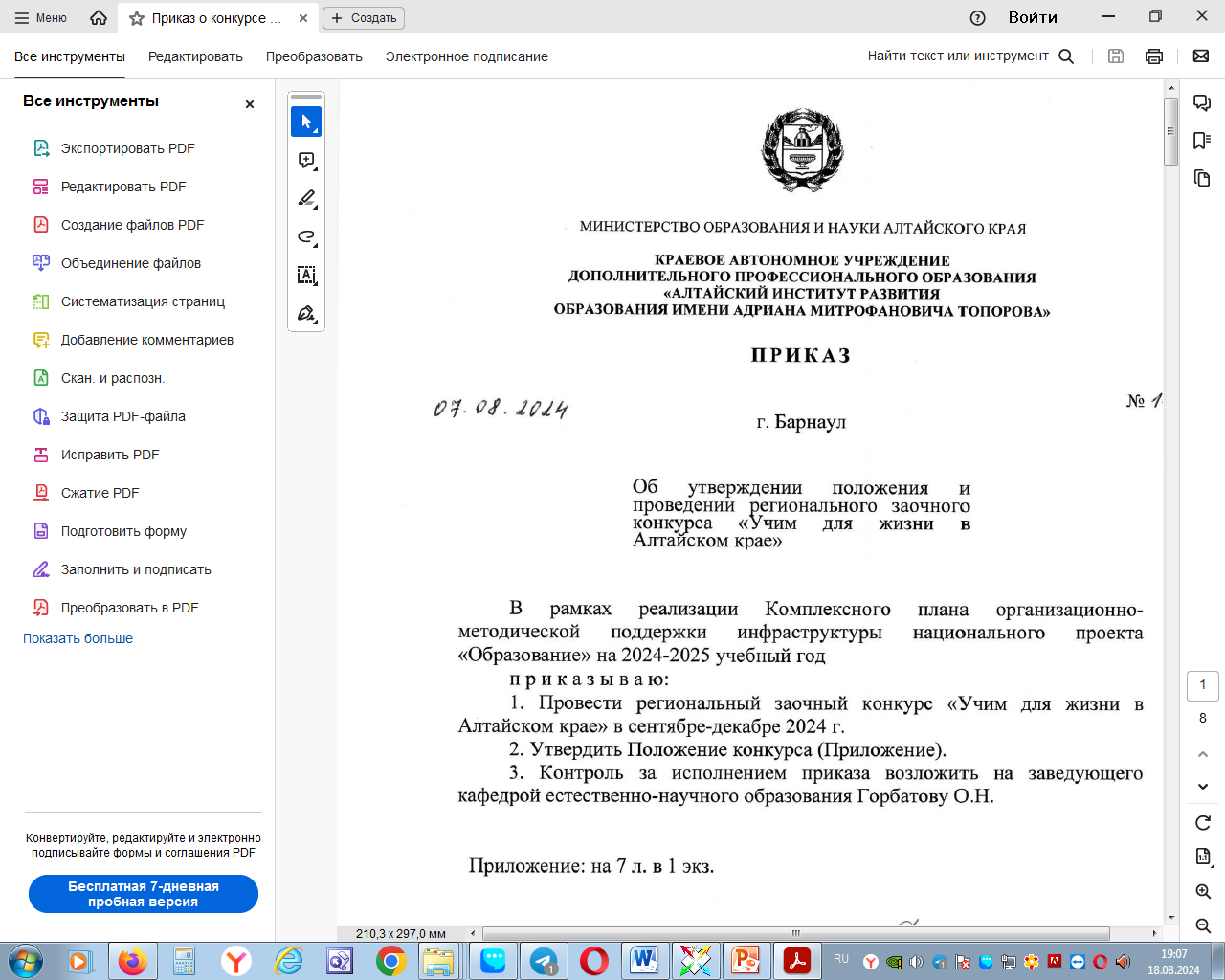 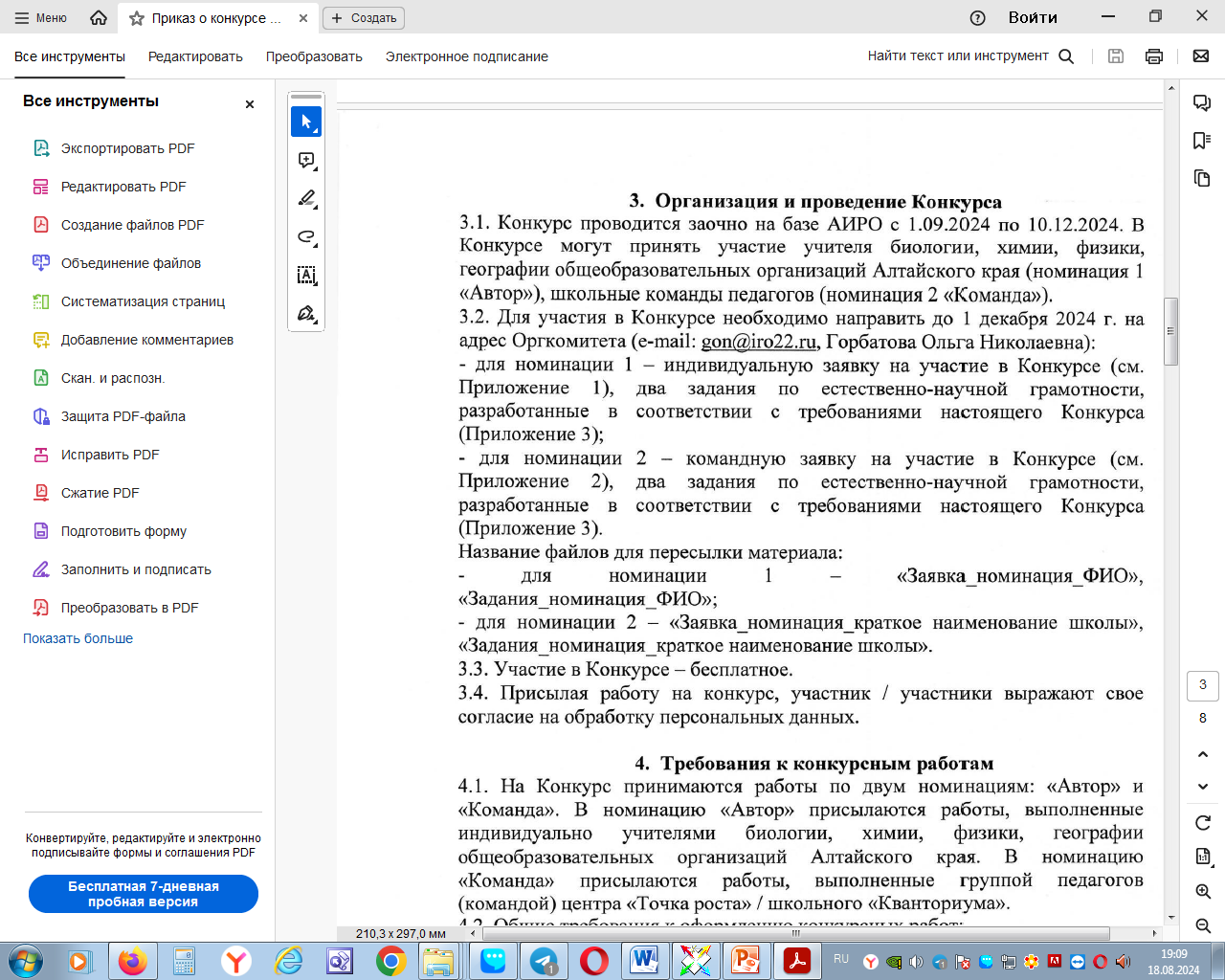 https://sferum.ru/?p=messages&join=UQxZJstsEWvWuzndhWn/Jus38M7zg0V4j2k=
Сферум / Точка роста. Алтайский край
815 чел.
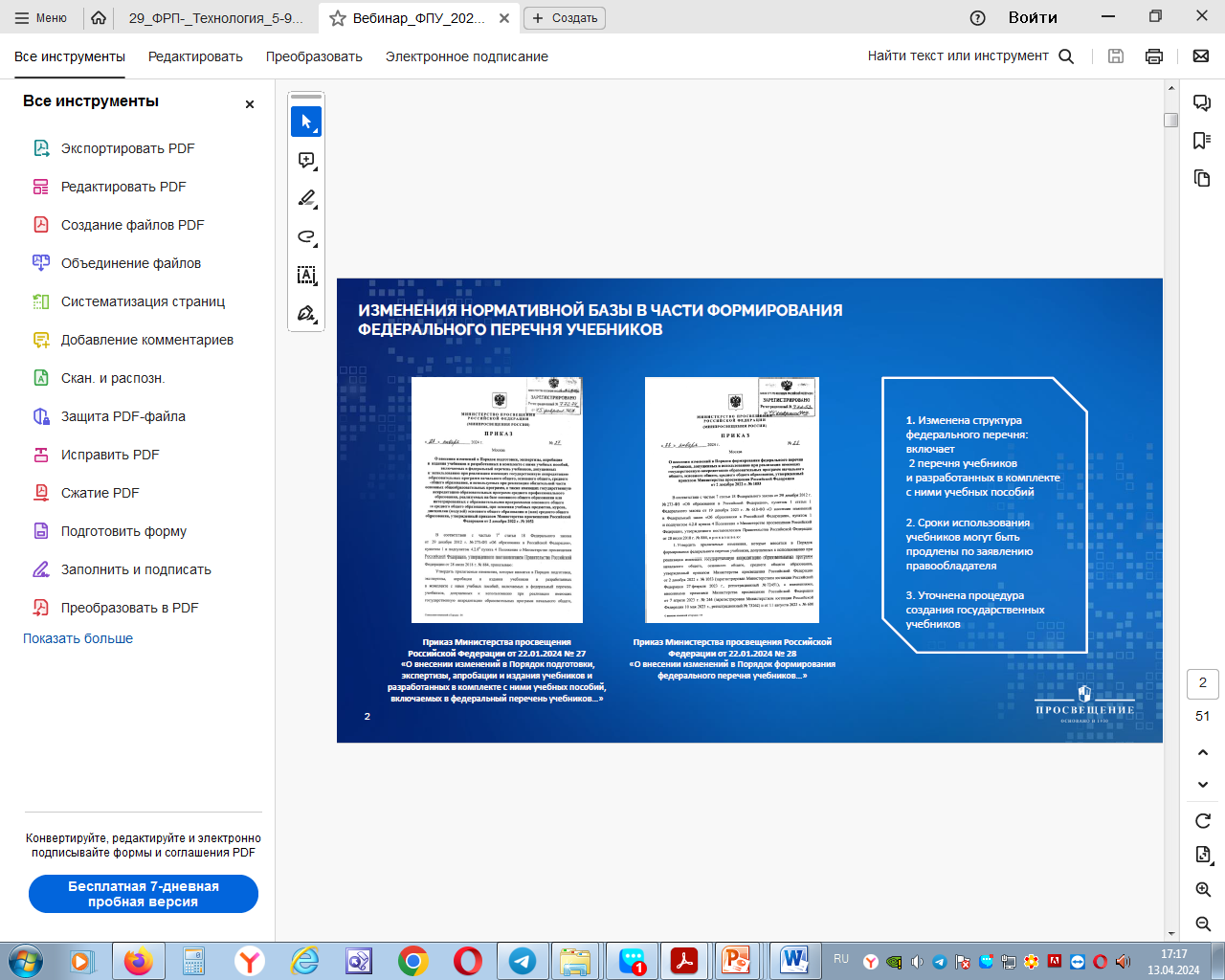 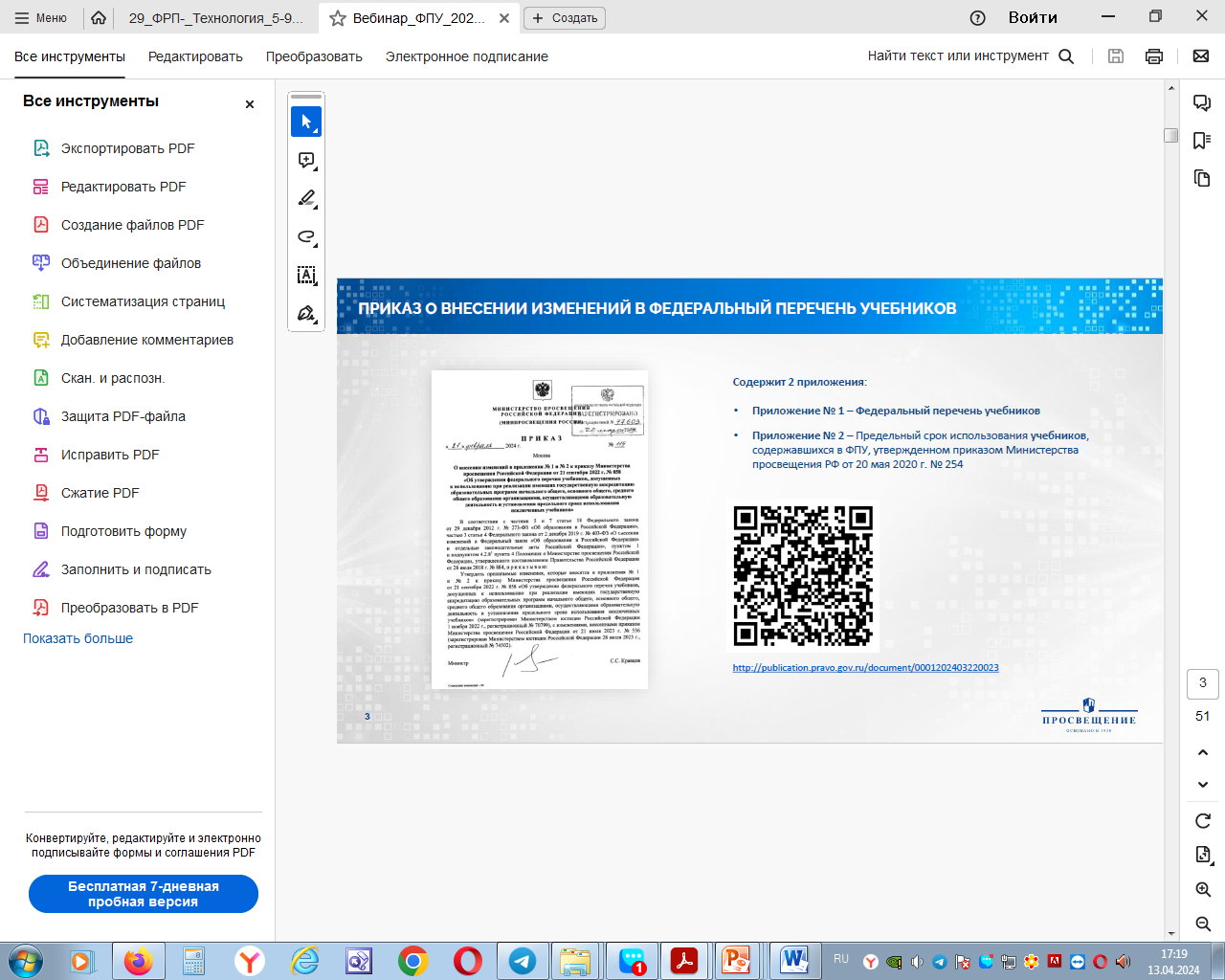 Вступил в силу в апреле 2024 г.
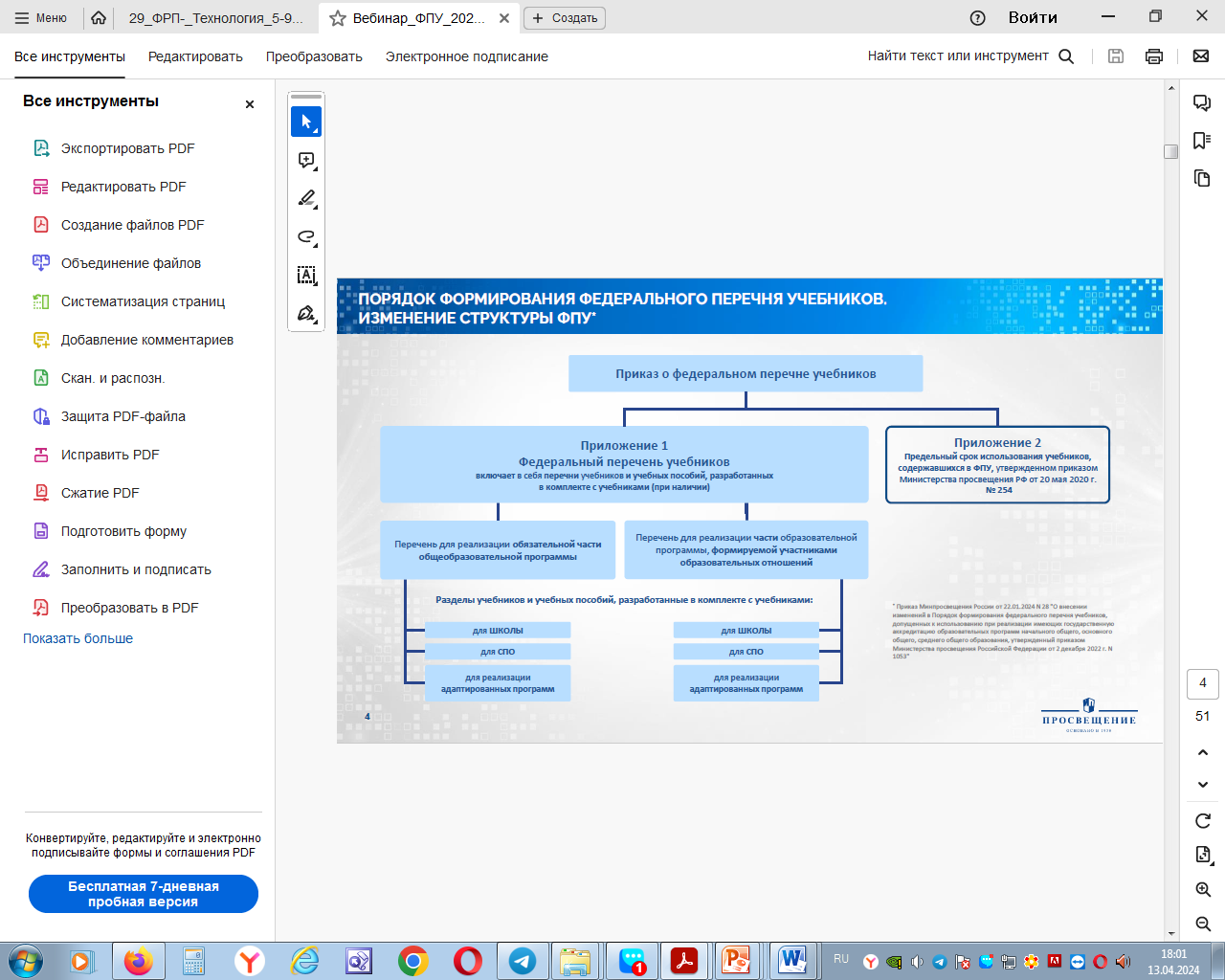 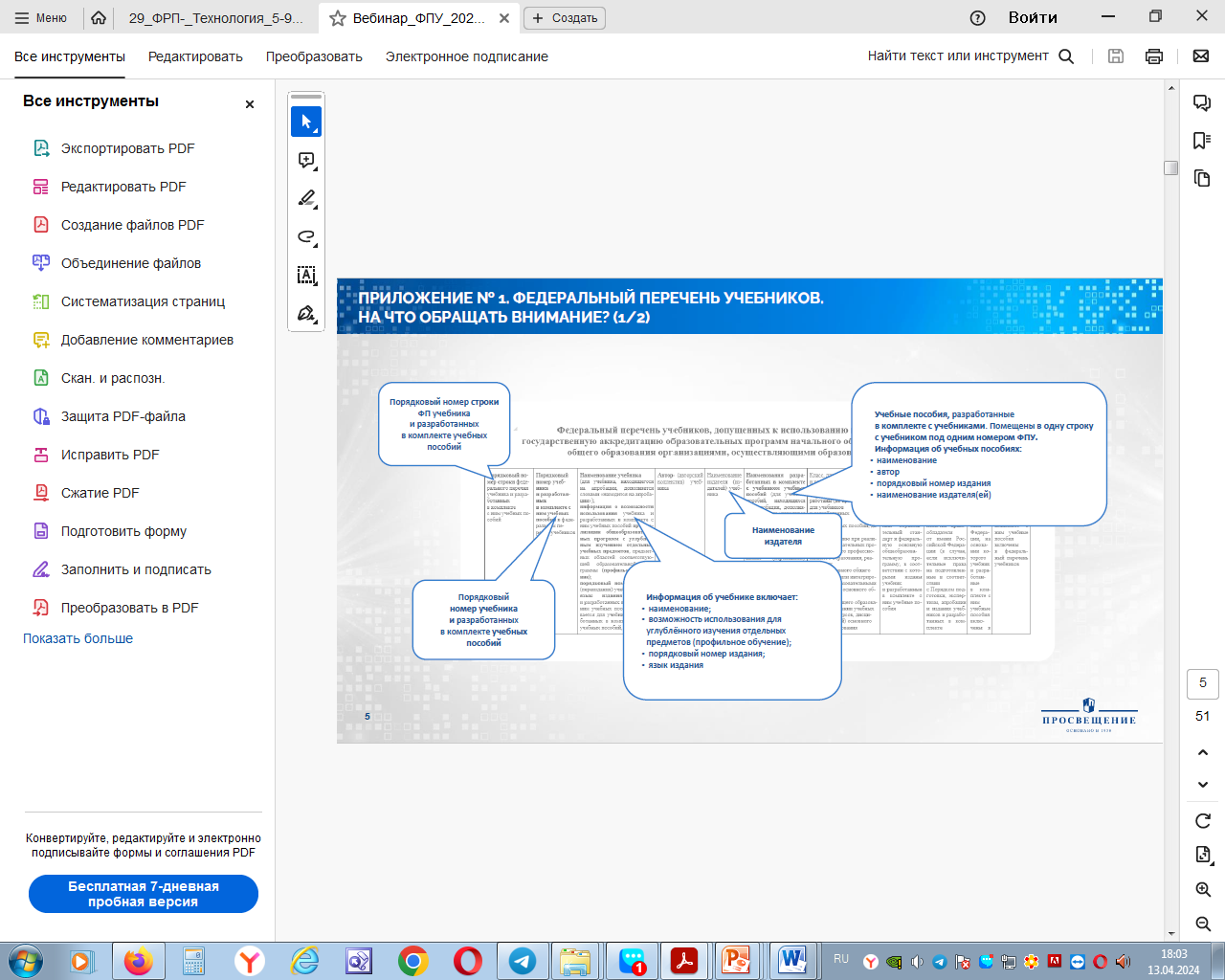 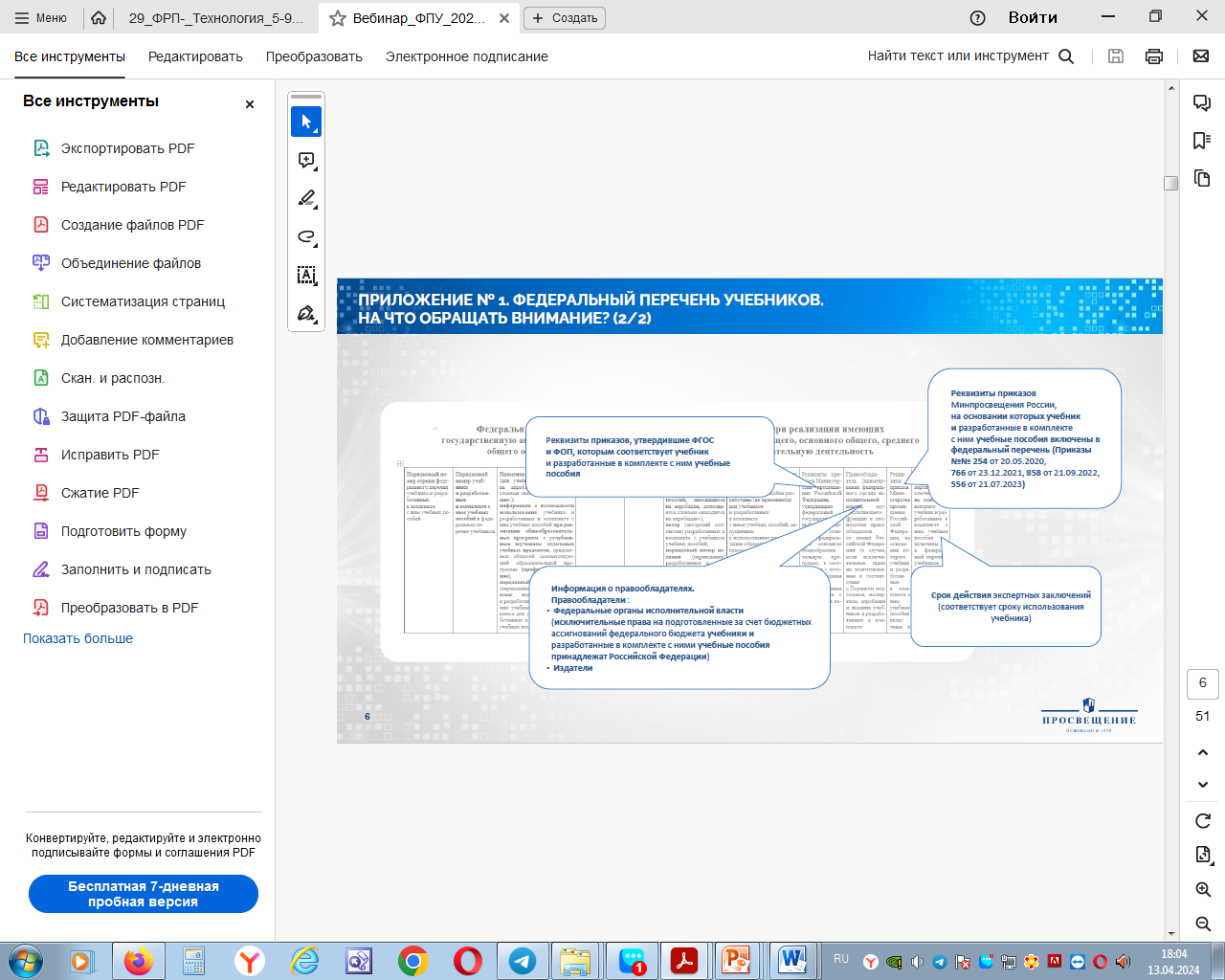 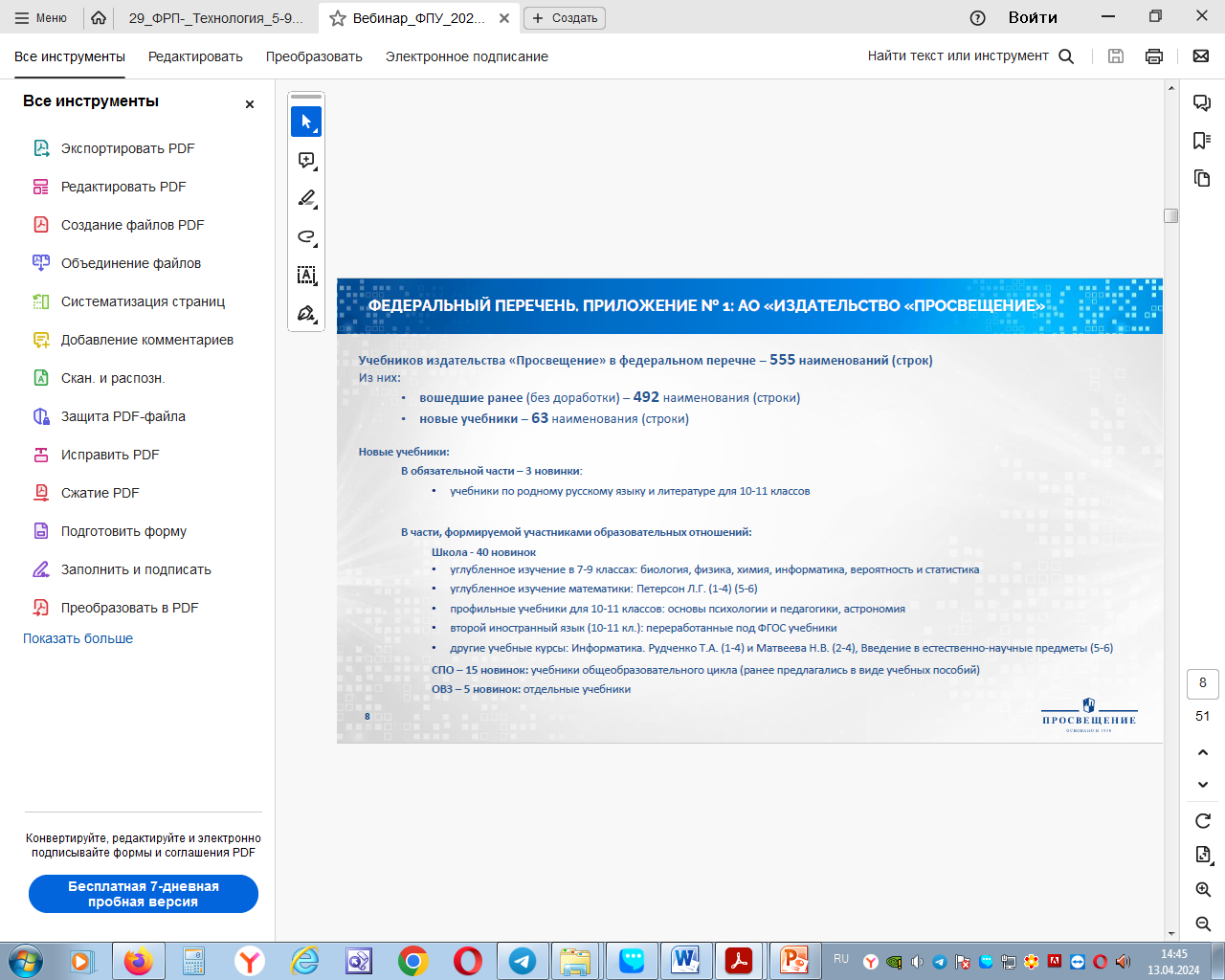 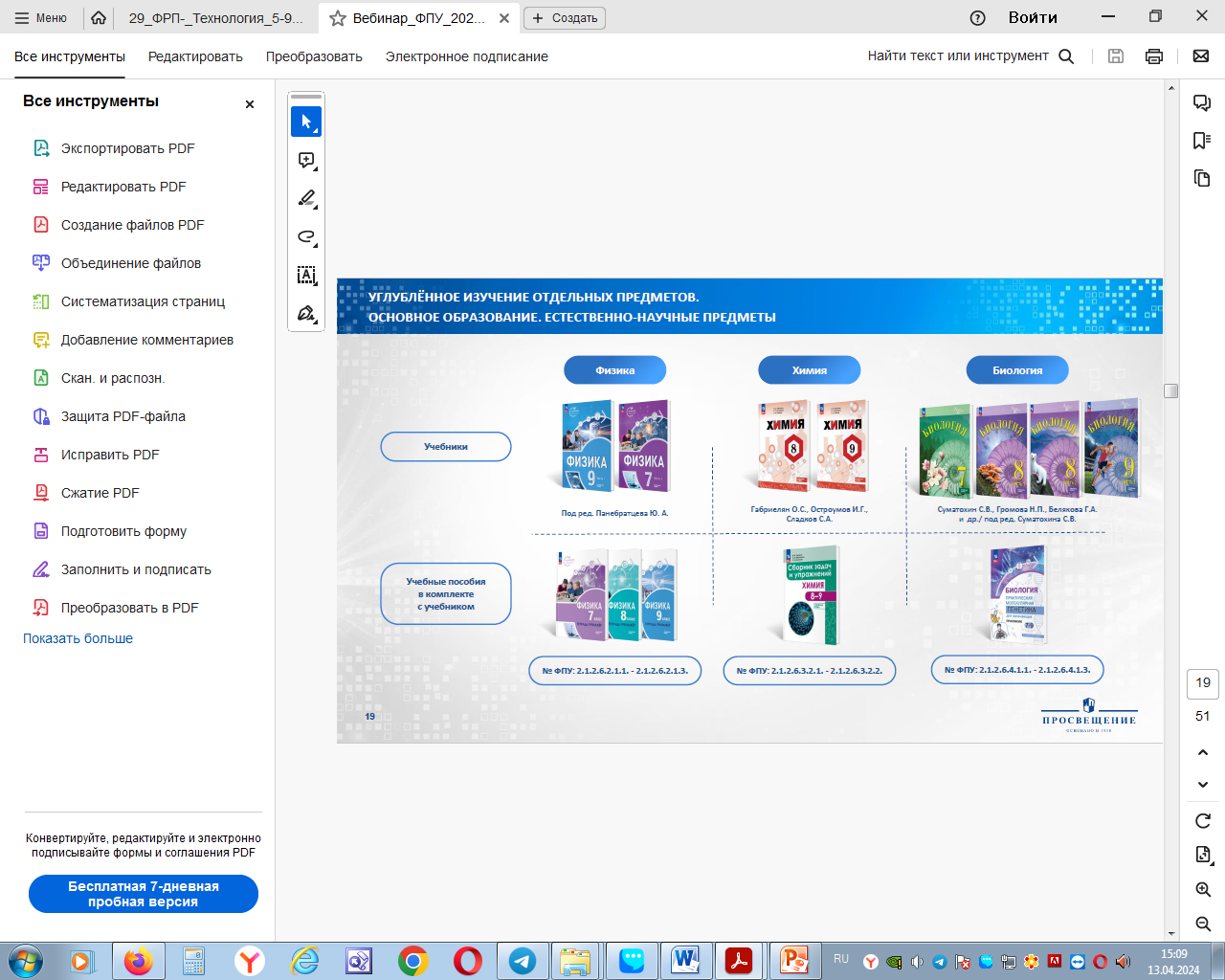 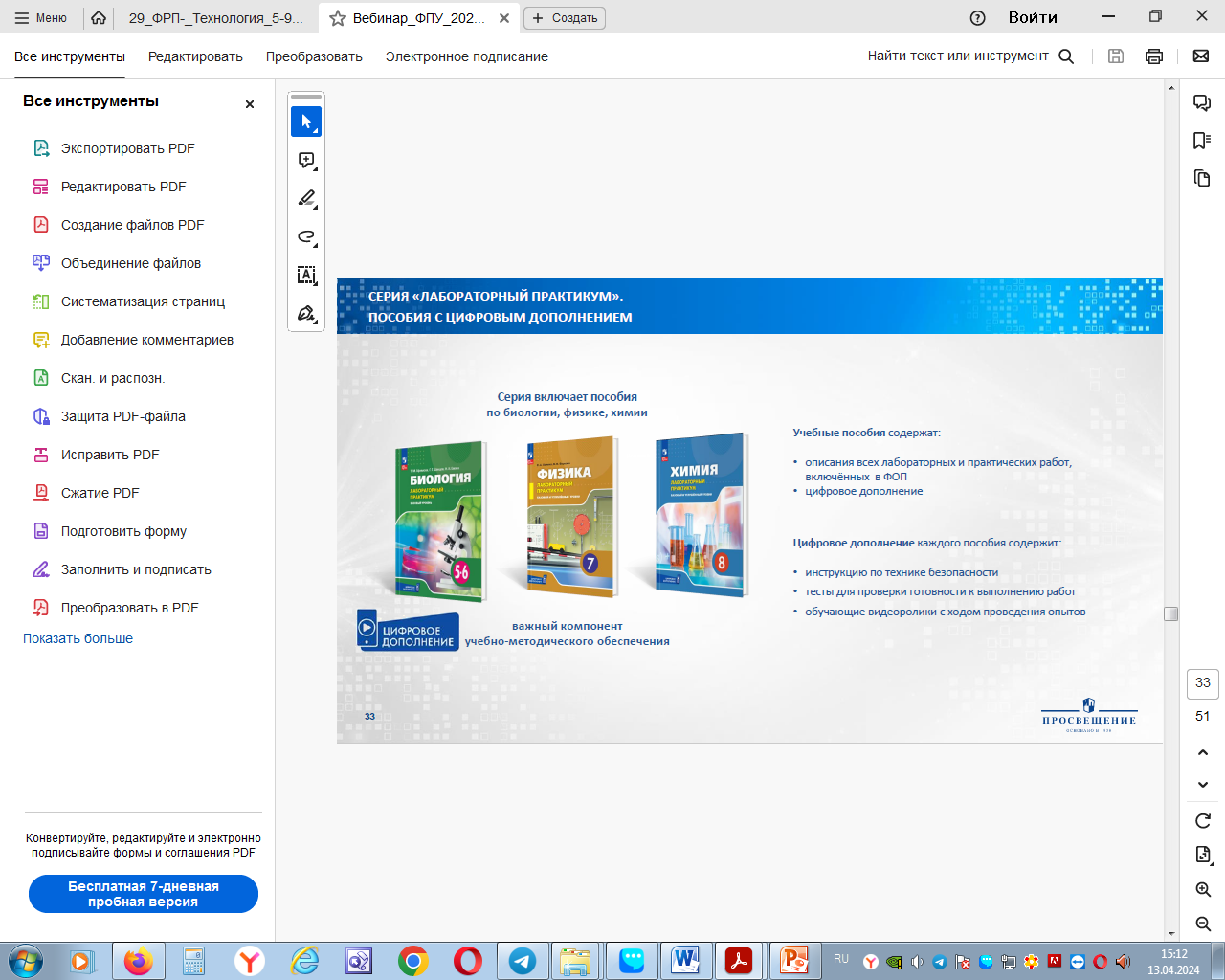 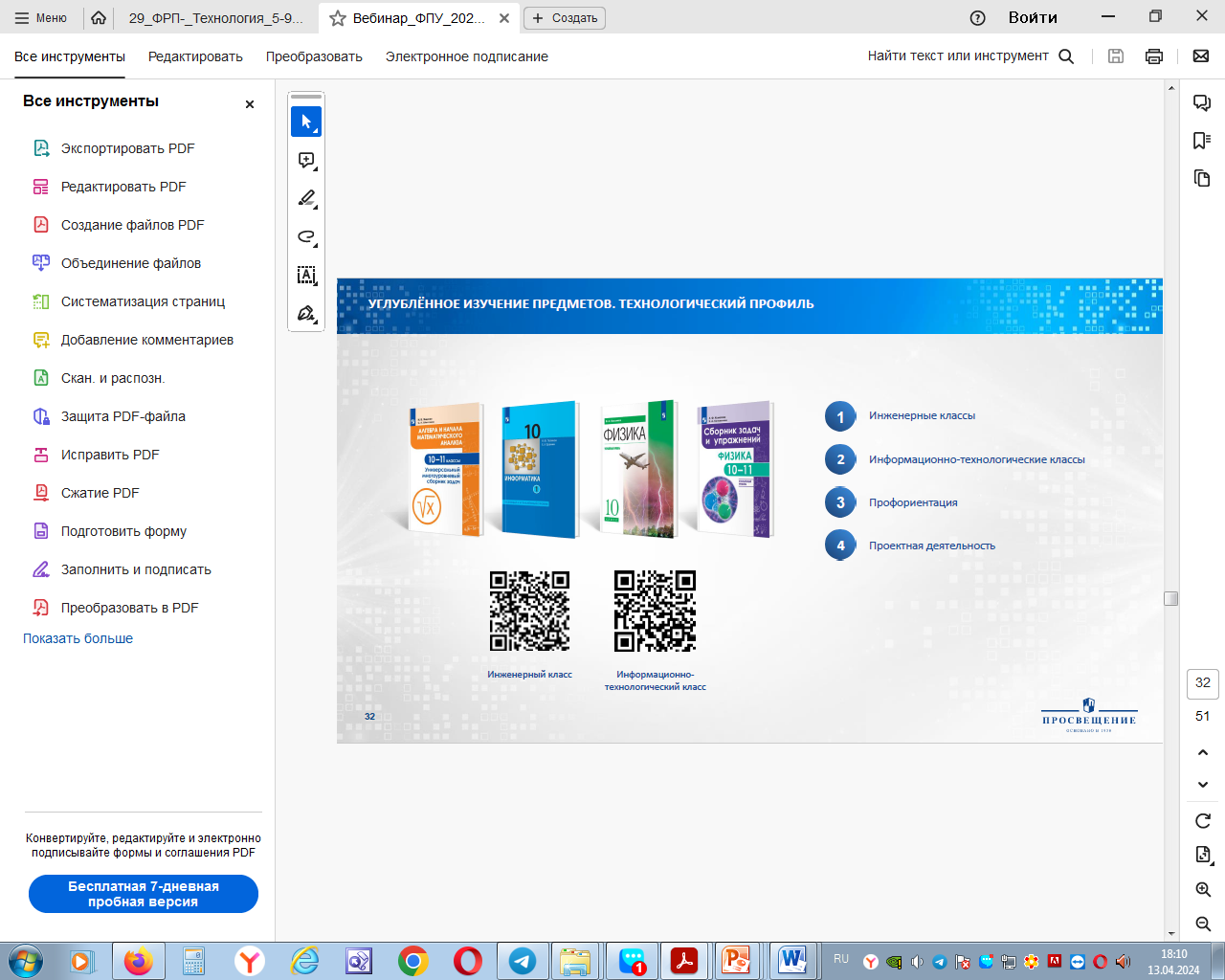 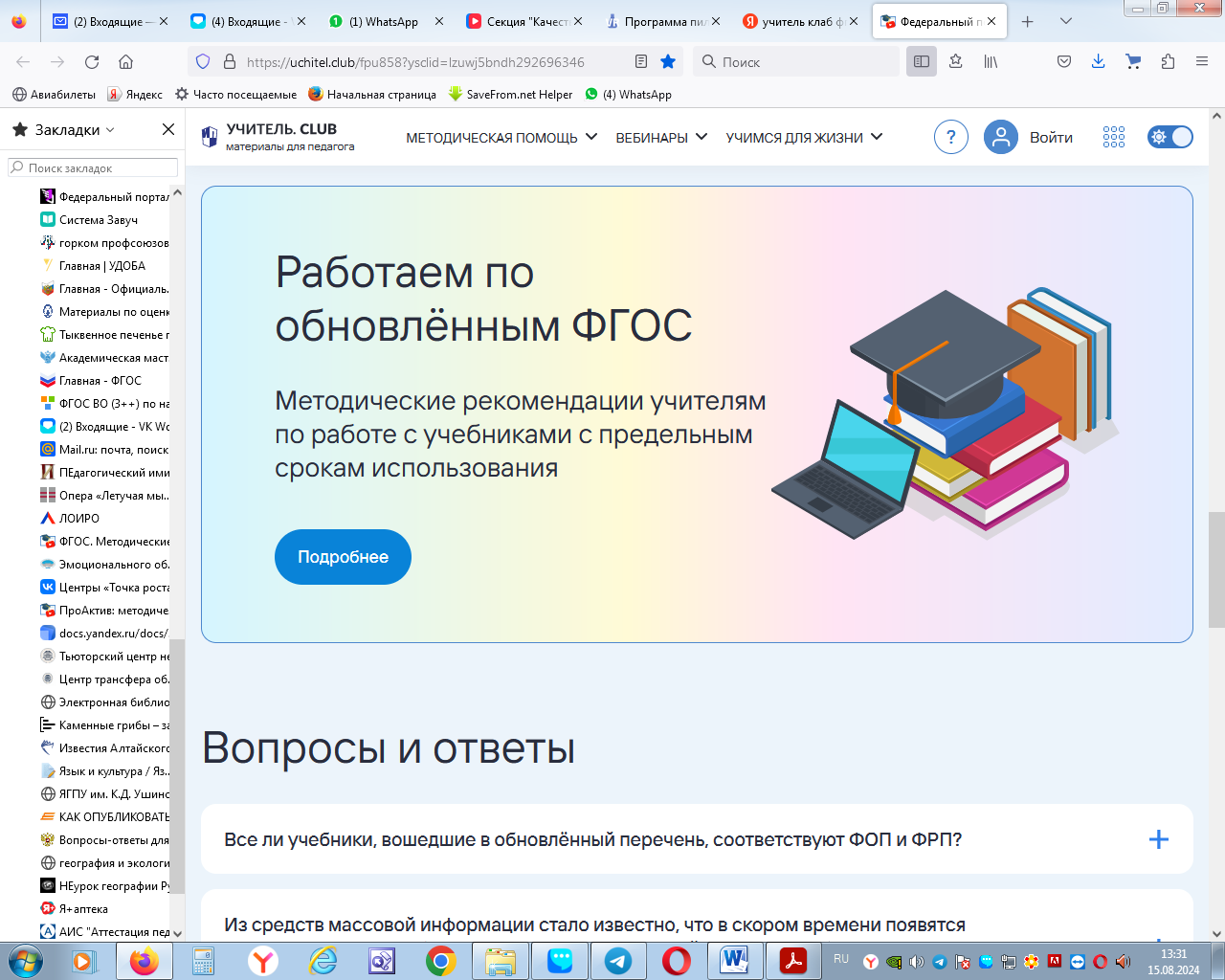 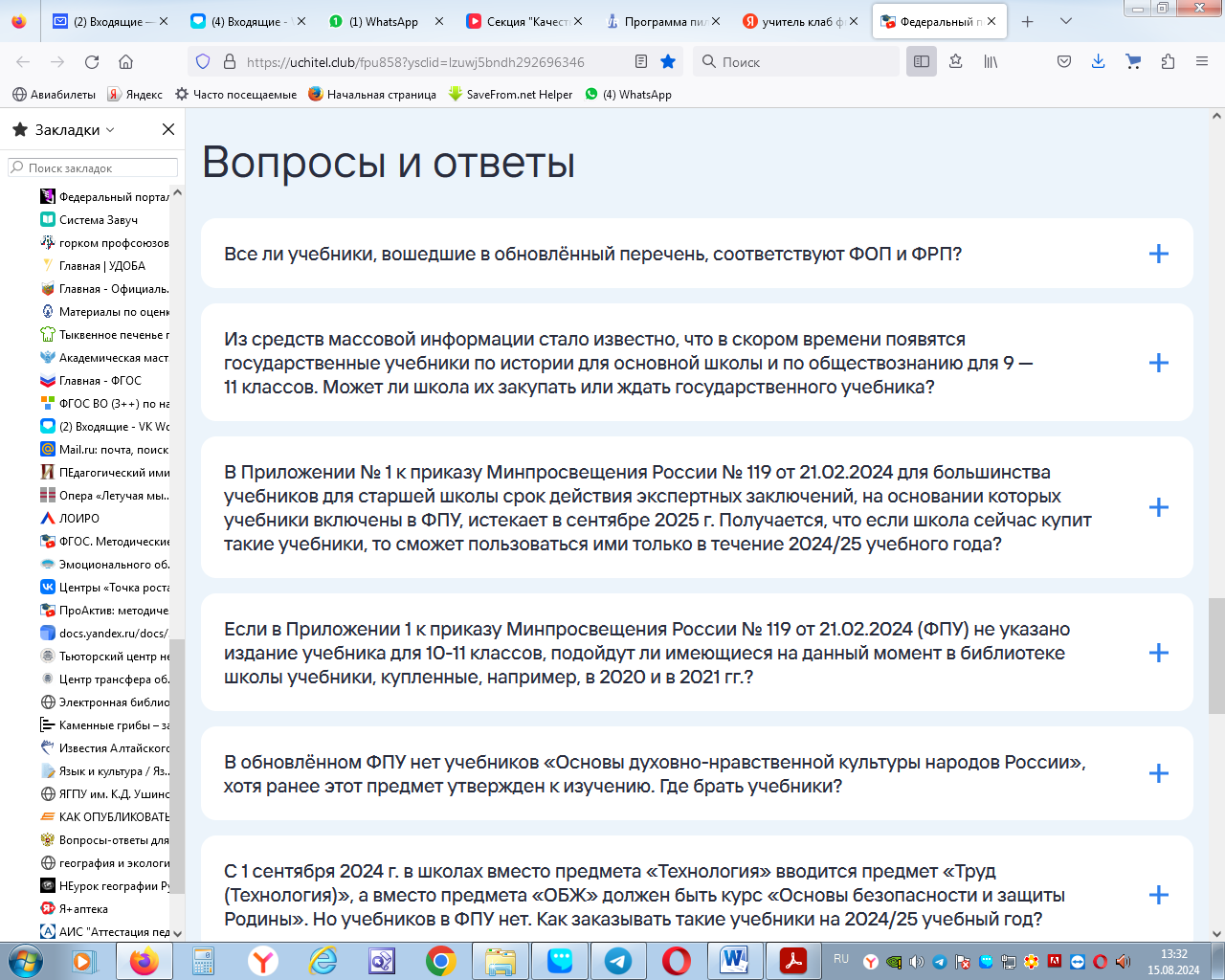 https://uchitel.club/fpu858?ysclid=lzuwj5bndh292696346
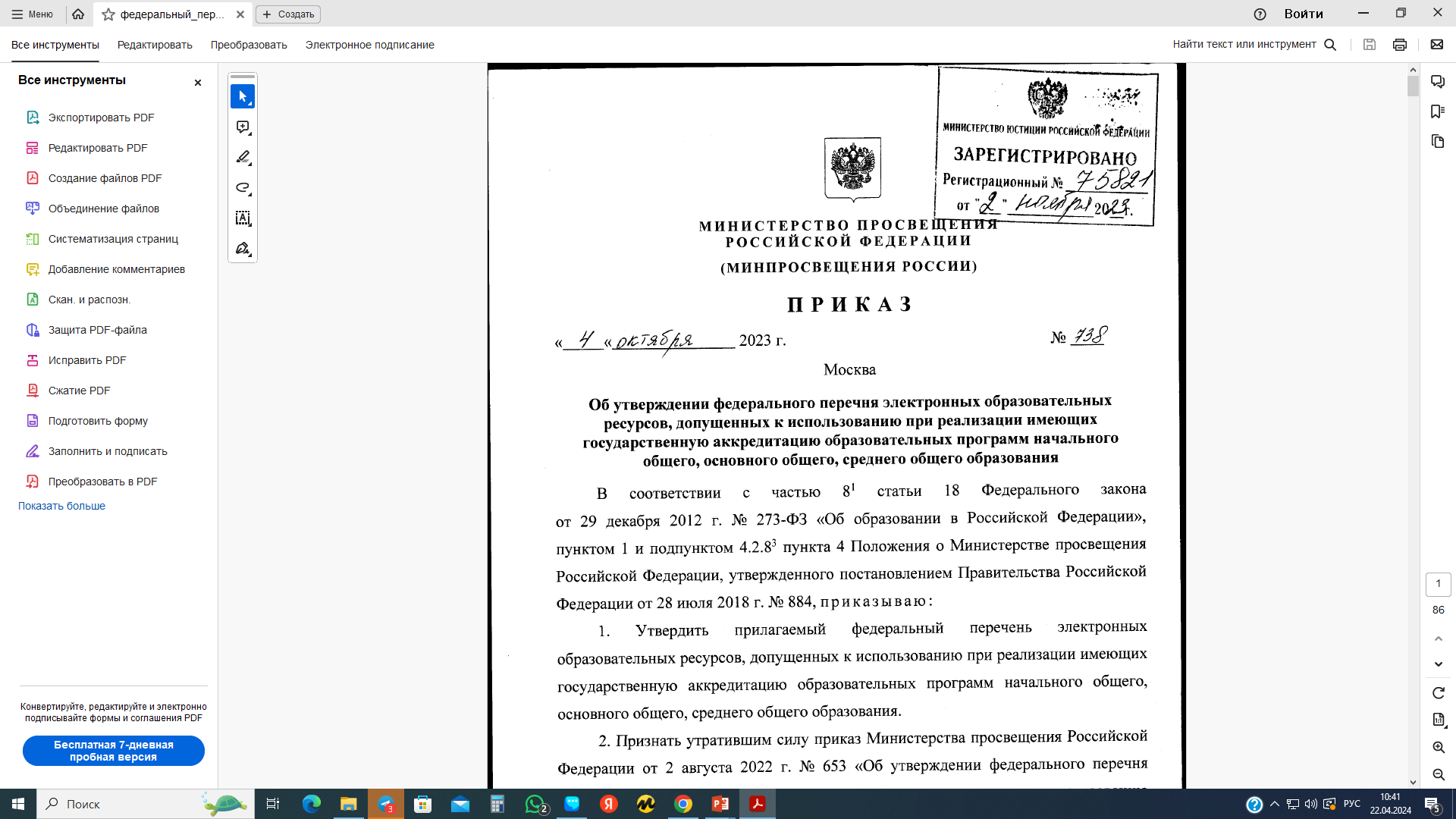 Приказ Минпросвещения России № 804 от 06.09.2022 «Об утверждении перечня средств обучения и воспитания, соответствующих современным условиям обучения, необходимых при оснащении общеобразовательных организаций в целях реализации мероприятий государственной программы Российской Федерации «Развитие образования», направленных на содействие созданию (создание) в субъектах Российской Федерации новых (дополнительных) мест в общеобразовательных организациях, модернизацию инфраструктуры общего образования, школьных систем образования, критериев его формирования и требований к функциональному оснащению общеобразовательных организаций, а также определении норматива стоимости оснащения одного места обучающегося указанными средствами обучения и воспитания».
Приказ по оснащению кабинетов:
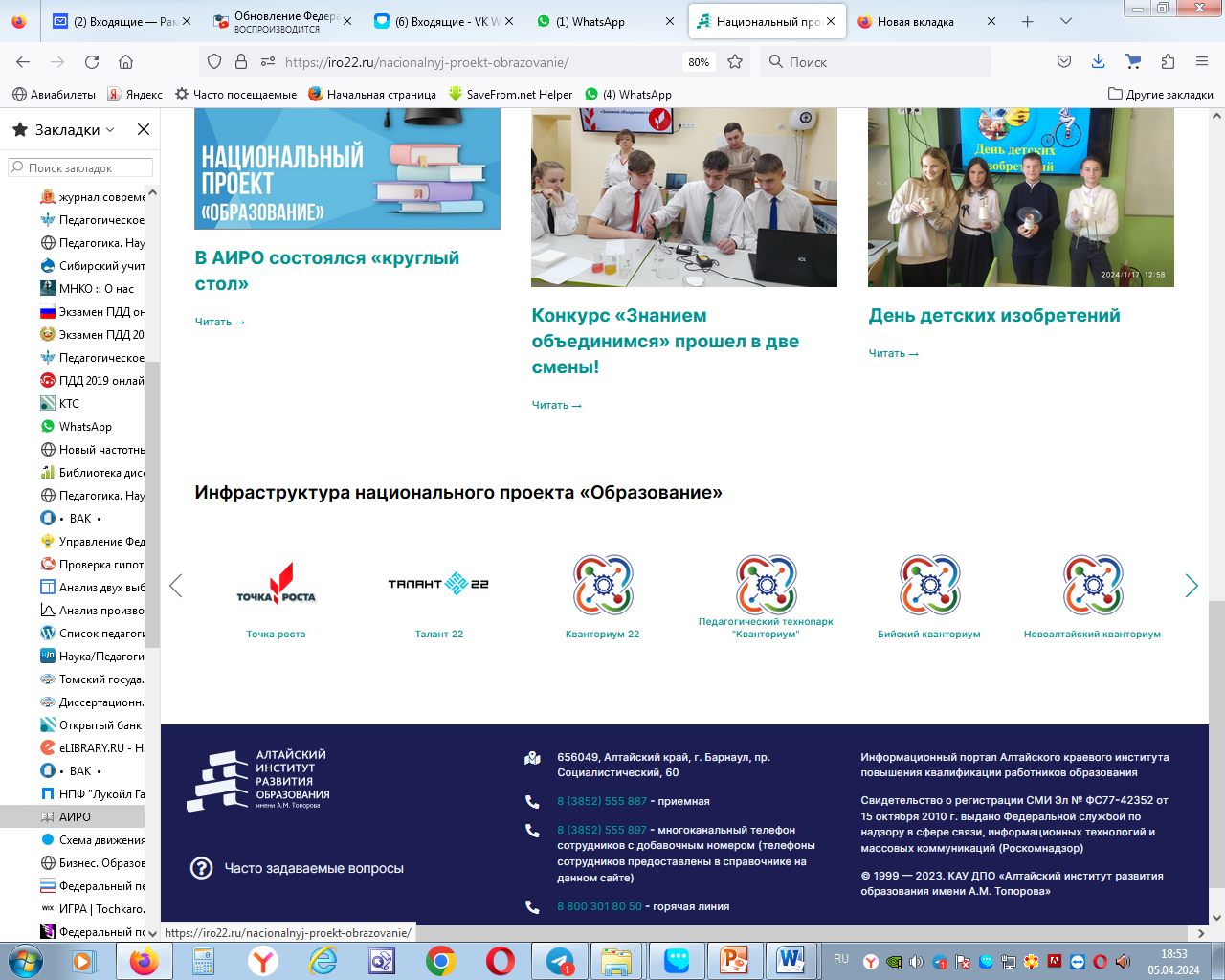 2024 г.
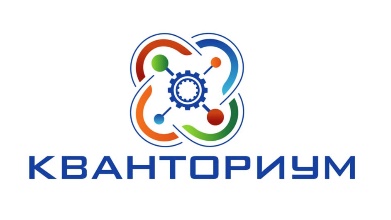 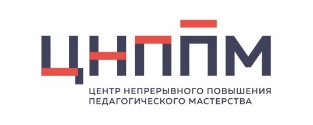 7
2
Барнаул
Бийск
464
1
1
Барнаул, Бийский промышленно-технологический колледж, школьные кванториумы  (Новоалтайск - СОШ № 15, Рубцовск - лицей № 6, Бийск - СОШ № 1, Барнаул - СОШ №126, СОШ №136)
73 новых Точки роста
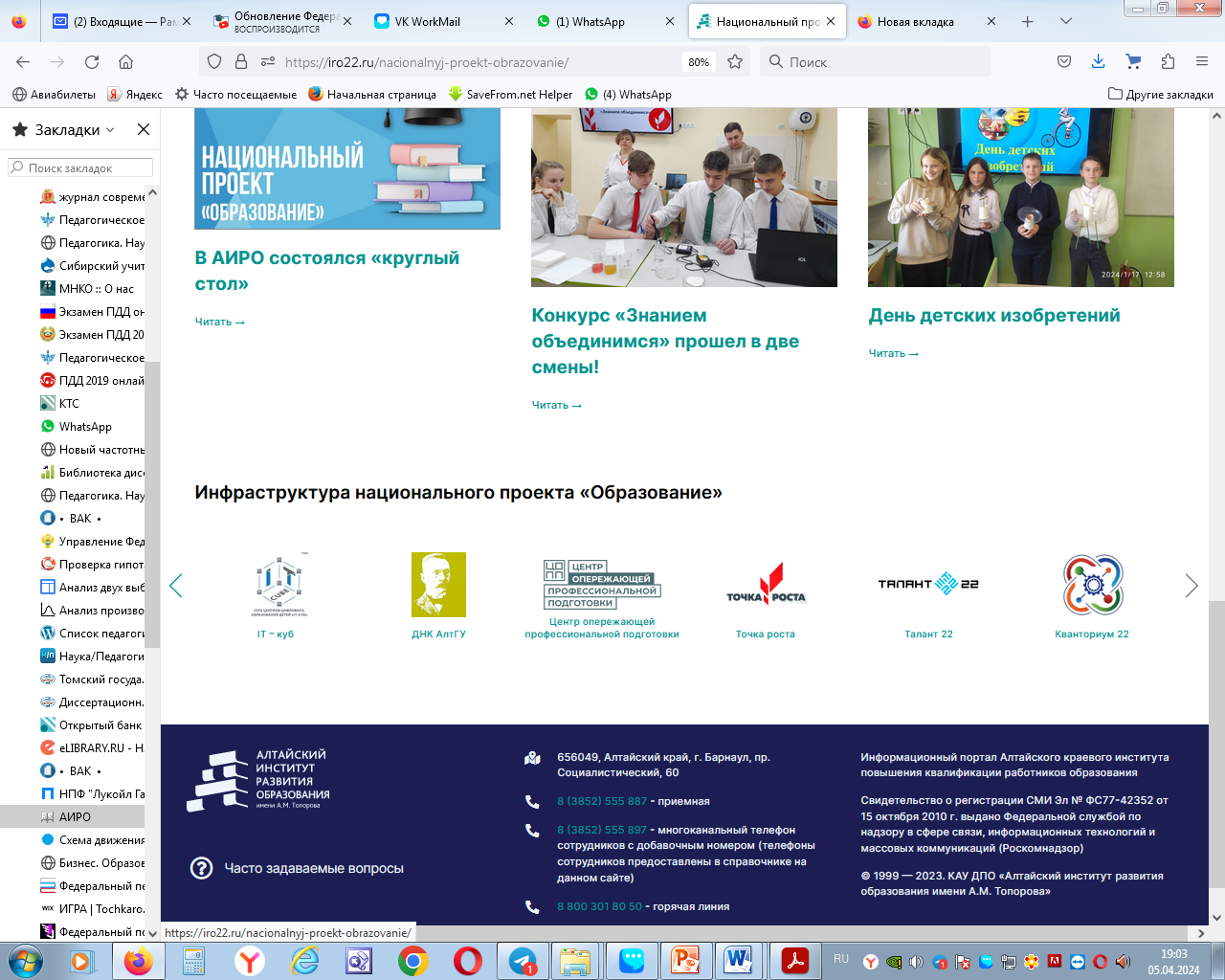 Новые сущности 2024 г.
4
Барнаул (АИЦТиОКО)
Бийский педагогический колледж имени Д.И. Кузнецова
Славгородский аграрный техникум
Центр детского творчества города Заринска
1
1
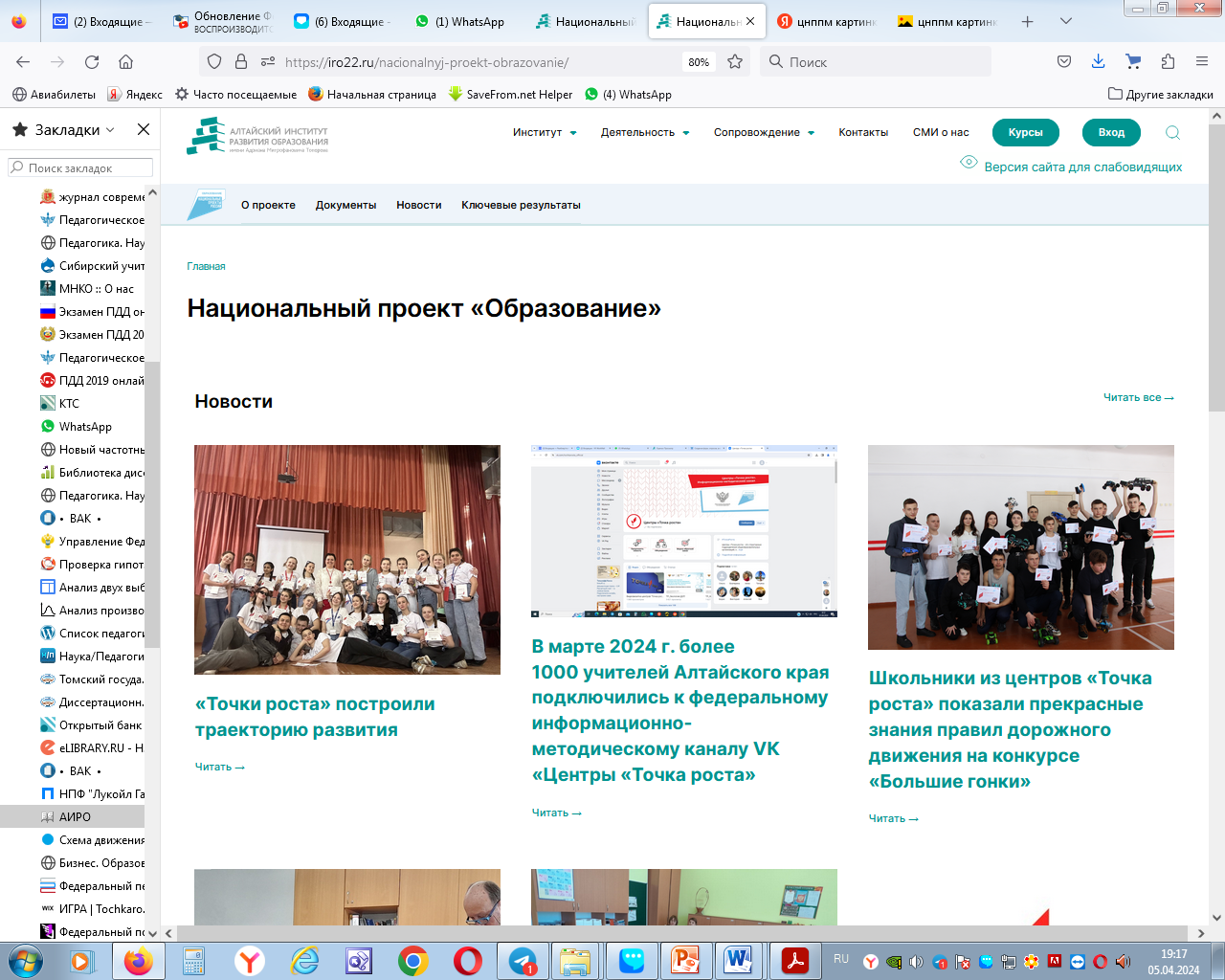 Количество мероприятий, проведенных по направлениям
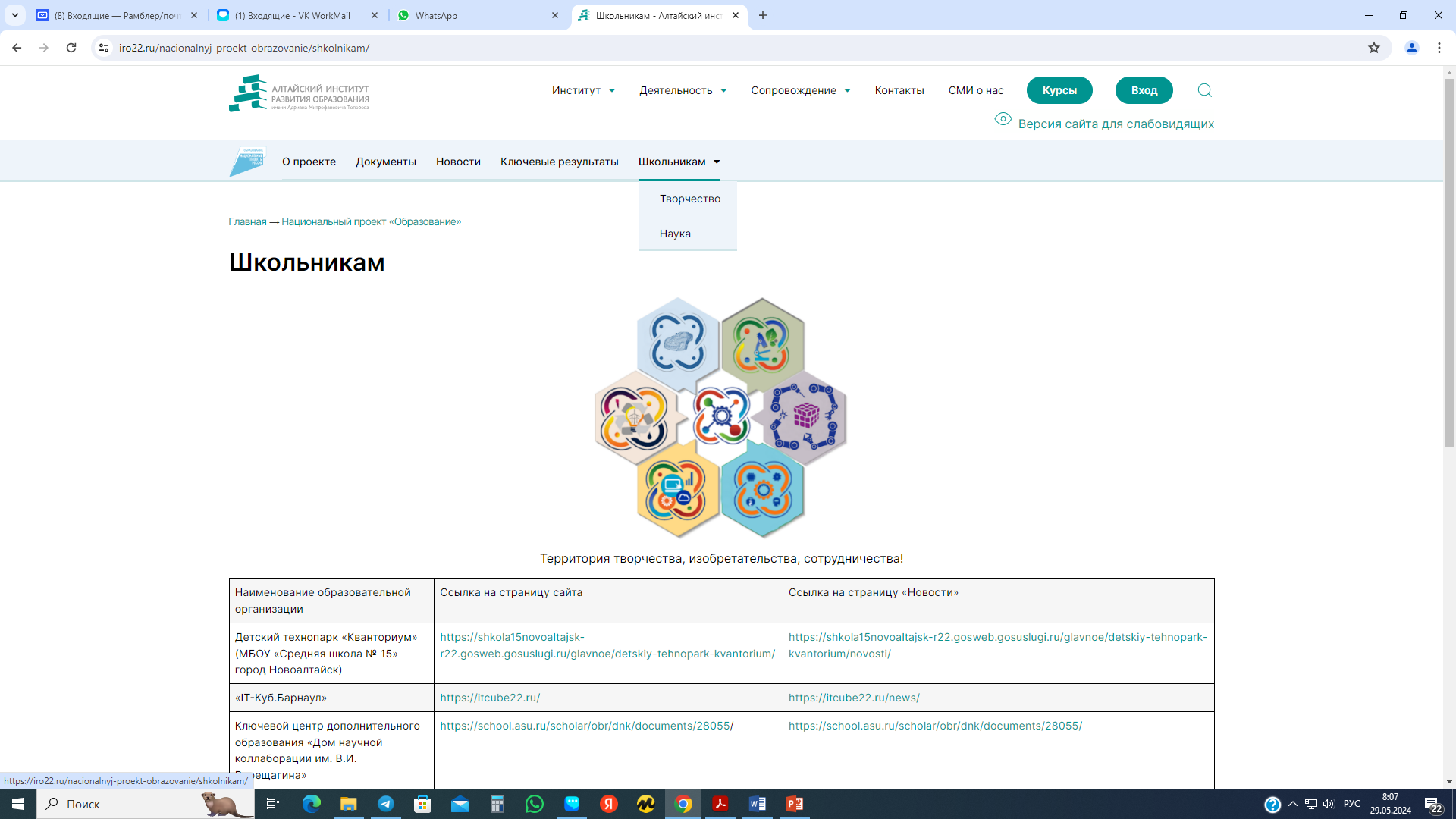 Вкладка «Школьникам»
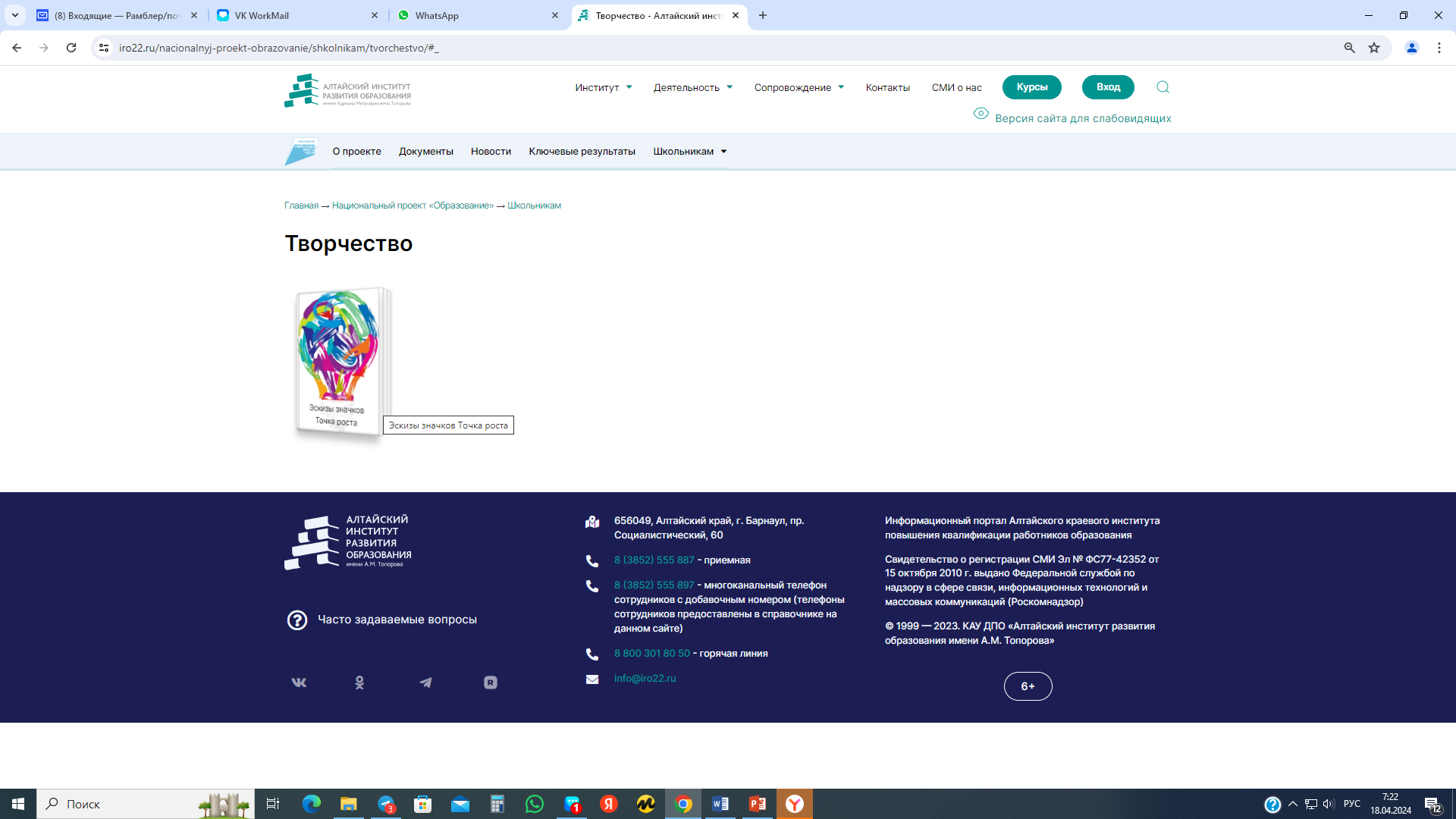 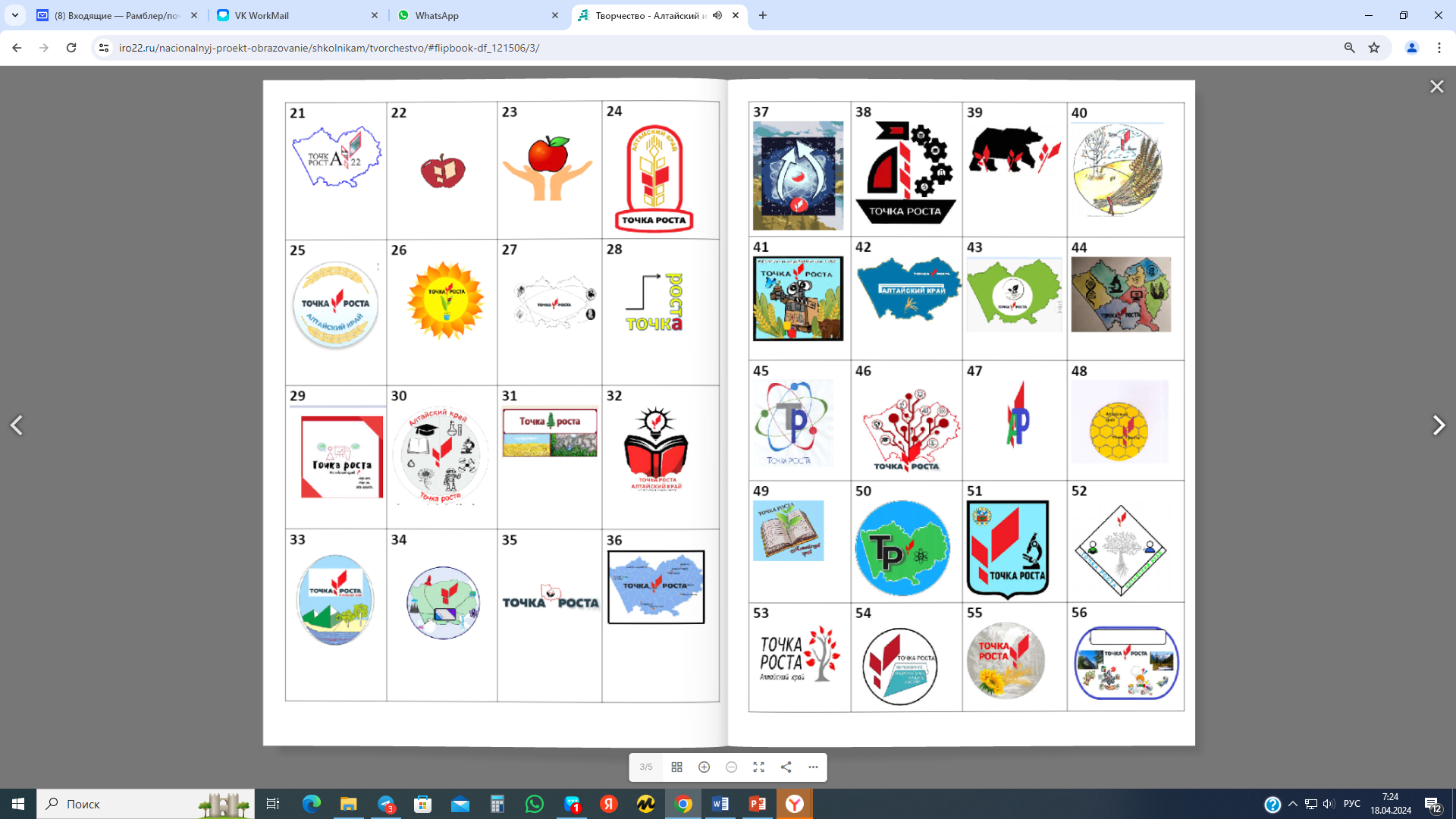 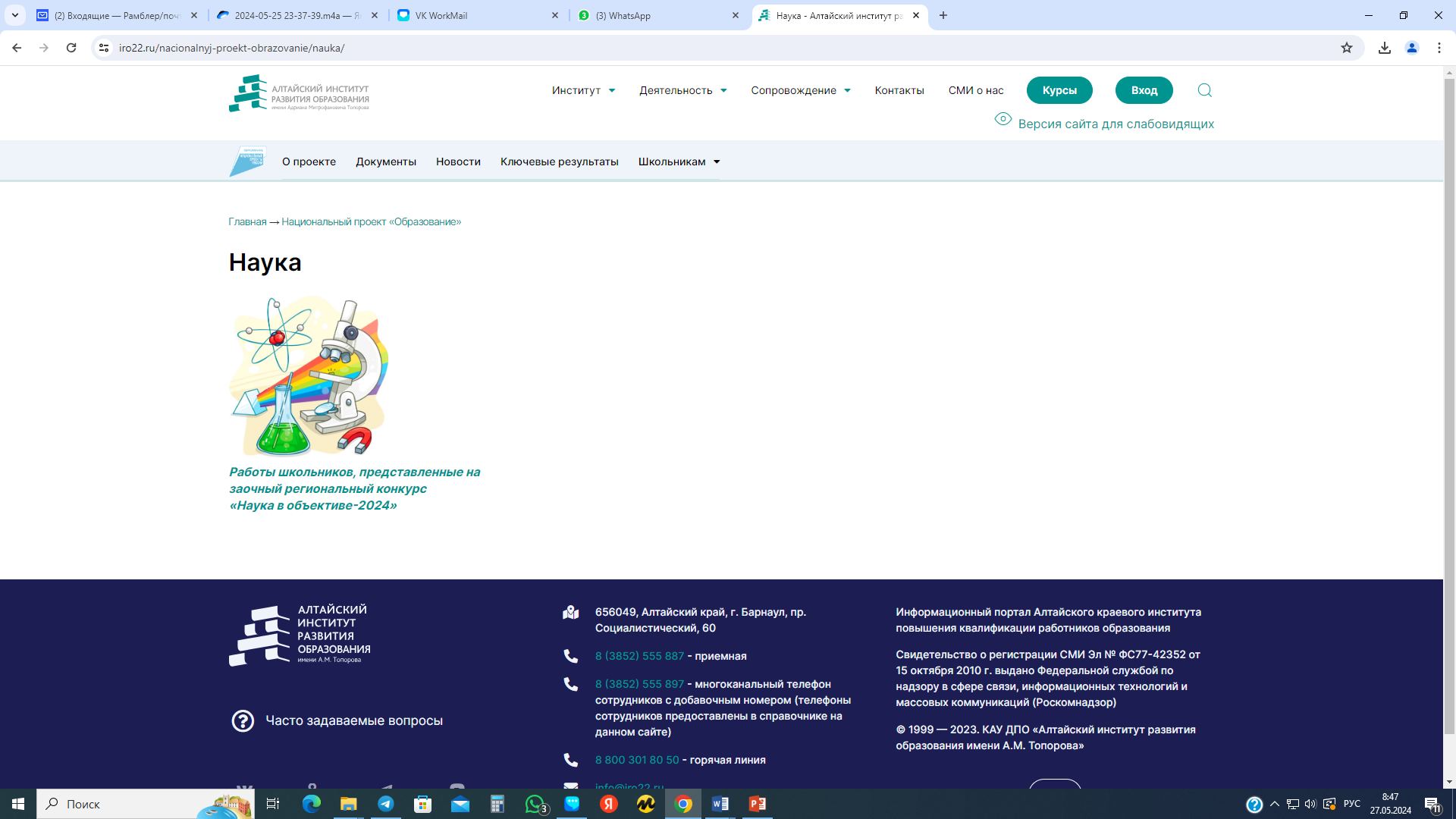 Работы школьников, представленные на 
заочный региональный конкурс
«Наука в объективе-2024»
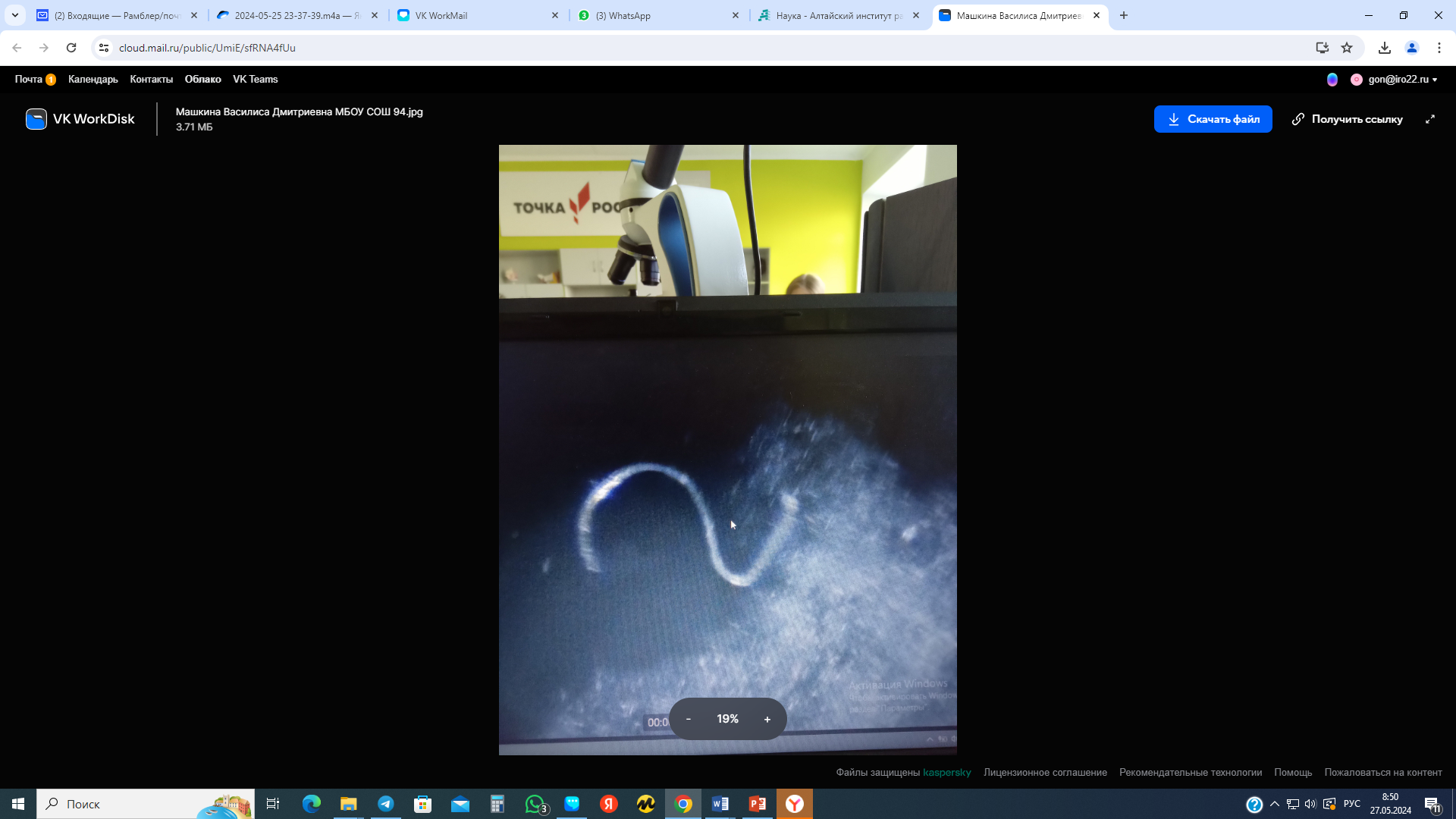 Нить ДНК банана
Конкурс «Сад нашего будущего»
Для участия в Конкурсе принимались проекты садов по следующим номинациям:
- Школьный сад;
- Ботанический сад;
- Сад памяти;
- Необычный сад.
Оценка проектов садов осуществлялась по следующим общим критериям:
- соответствие требованиям по оформлению (Приложение 2) – 1 балл;
- наличие описания истории старого сада – 1 балл;  
- убедительность обоснования возрождения / создания сада в населенном пункте, значимости возрожденного сада для общества – 1 балл;
- вовлеченность оборудования центра «Точка роста» естественно-научной направленности – 1 балл;
- творчество, оригинальность подходов – 1 балл;
- наличие пояснительной записки, отражающей выбор участка, обоснование планировки участка, выбор сортов яблок и др. – 1 балл;
- наличие поясняющих схем и рисунков – 1 балл;
- наличие плана мероприятий по дальнейшему развитию сада – 1 балл;
- наличие фотографий высаженных яблоневых деревьев (за каждое высаженное дерево – 10 баллов).
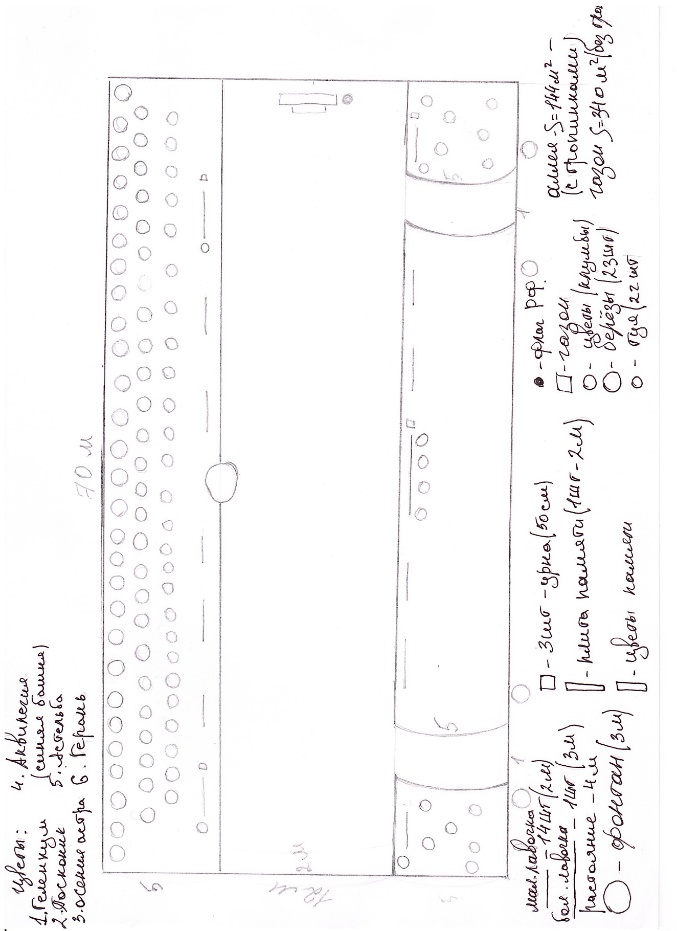 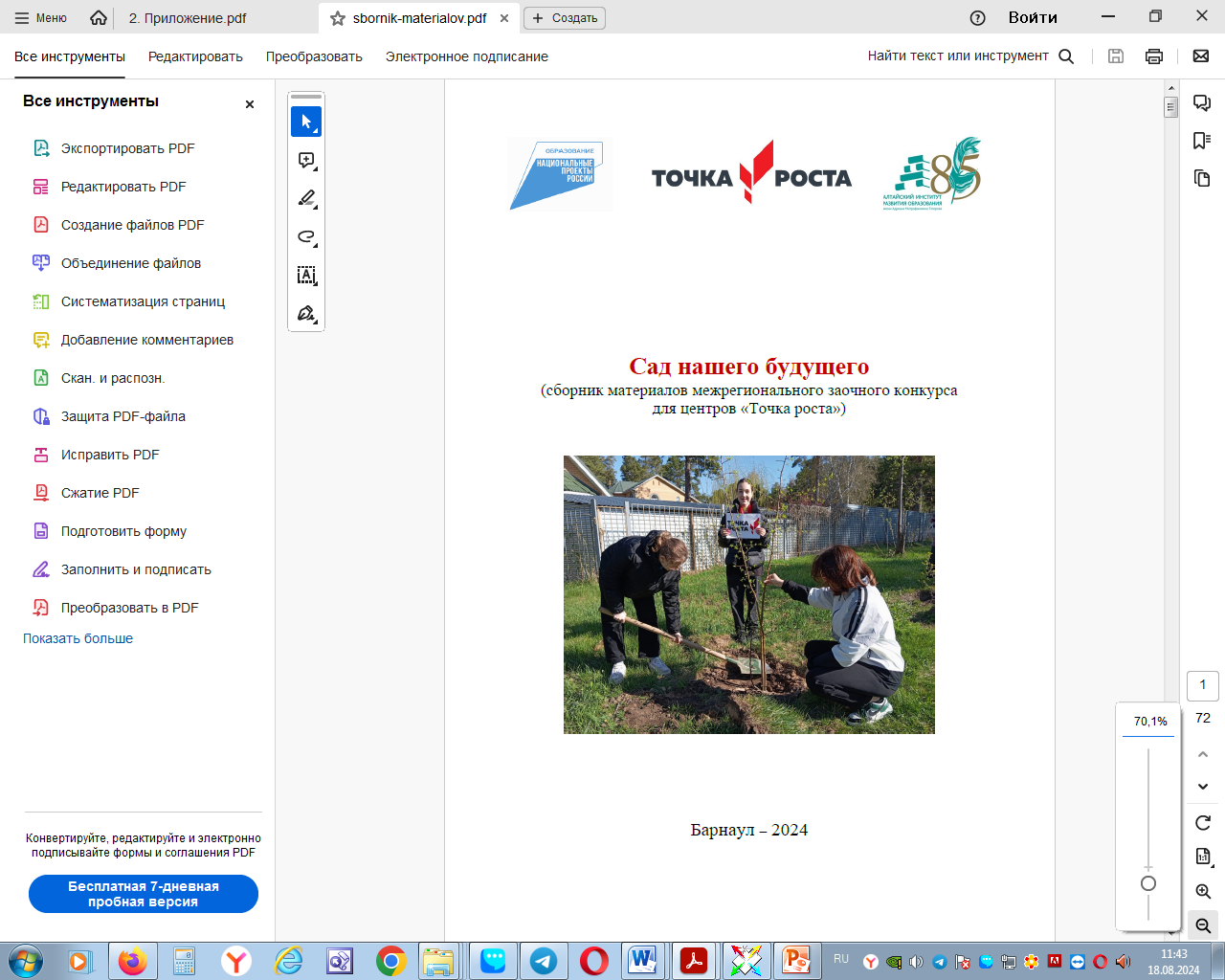 Оформлен сборник материалов конкурса
Школьниками, их родителями и учителями было высажено более 1000 плодовых деревьев
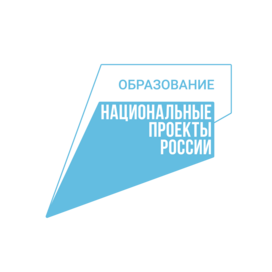 5 лет!
Путеводитель по центрам «Точка роста»
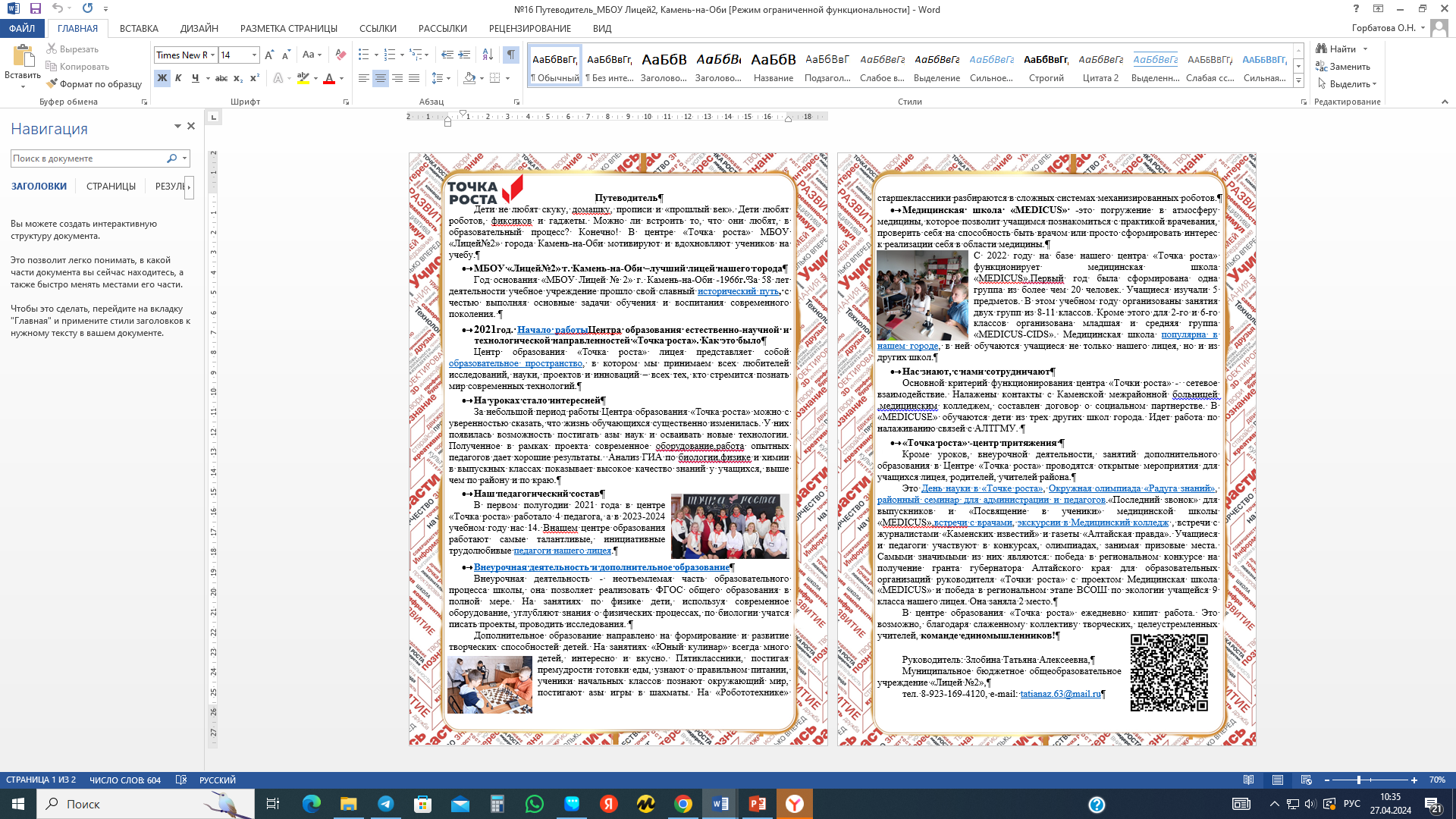 - наличие значительных успехов центра «Точка роста» в достижении ключевых показателей, определенных национальным проектом «Образование»;
- вовлеченность оборудования центра «Точка роста» в образовательный процесс;
- представленность в материалах результатов сплоченной работы всей команды центра «Точка роста»; 
- отражение в материалах социальных эффектов;
- отражение в материалах статистических данных;
- красочность, оригинальность и эстетичность оформления материалов;
- четкость, логичность, грамотность описания;
- наличие интересных фотографий
Оформлен сборник материалов конкурса
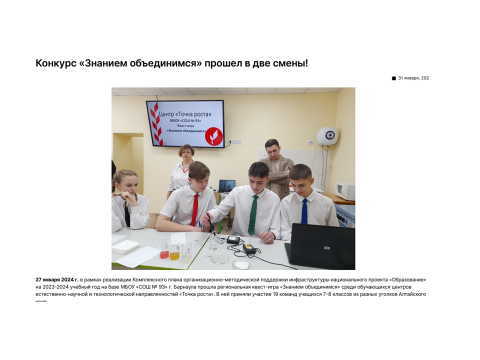 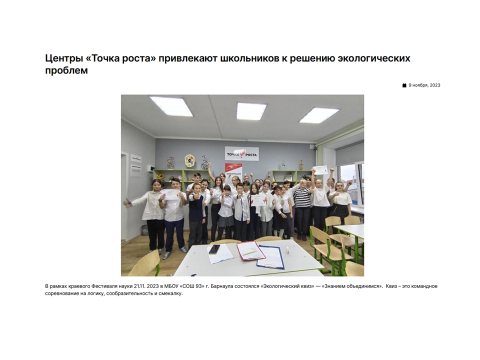 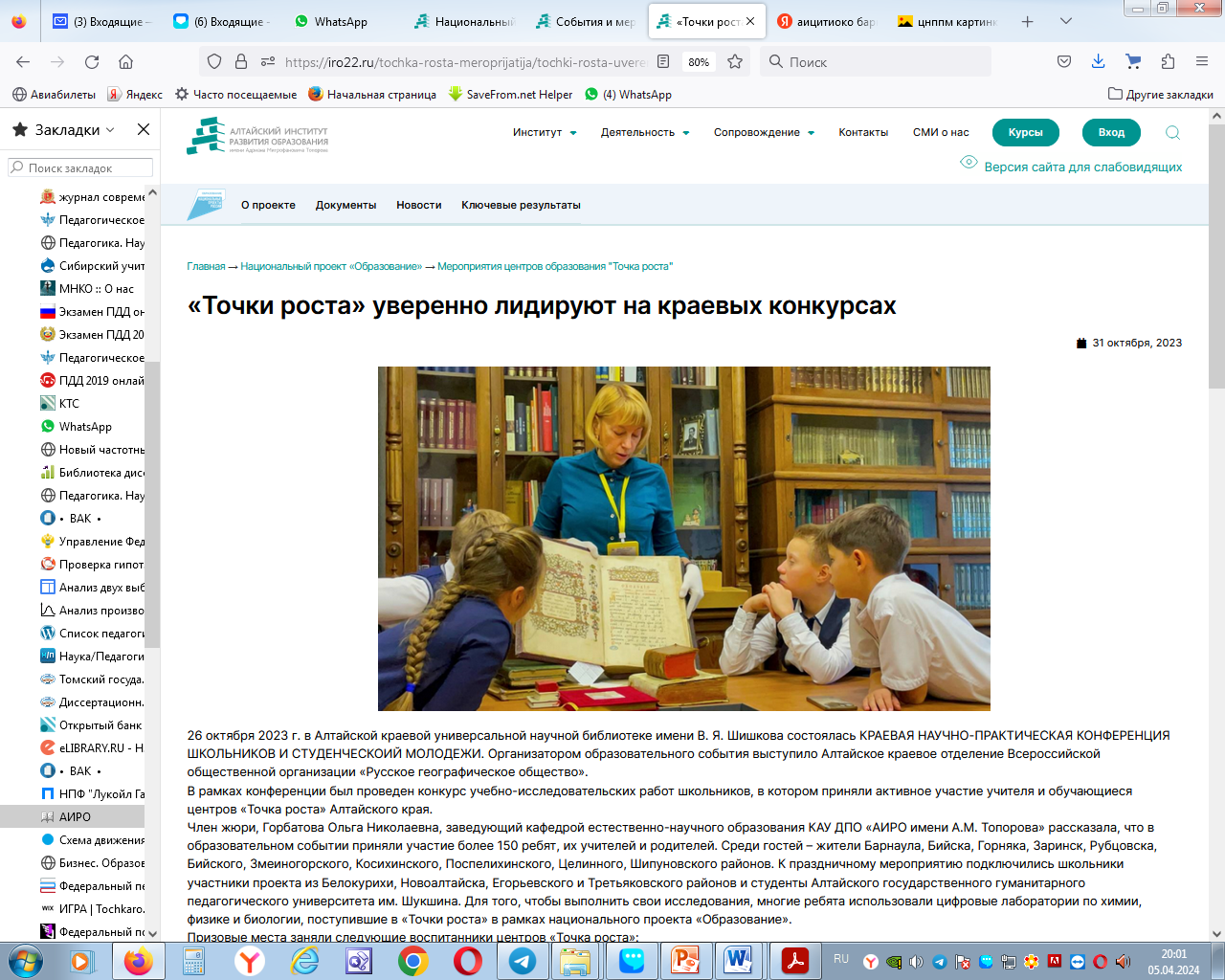 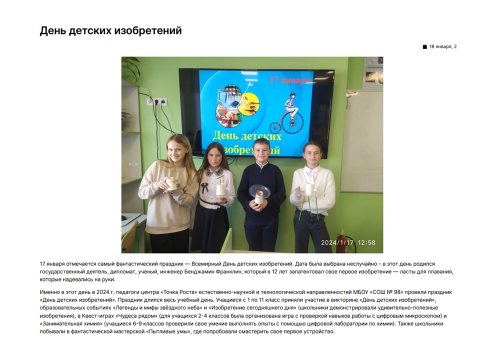 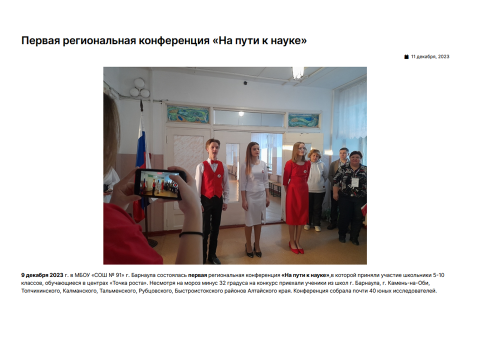 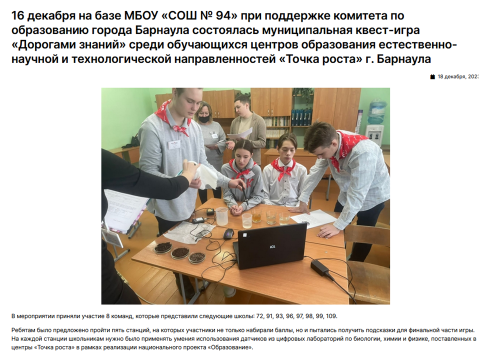 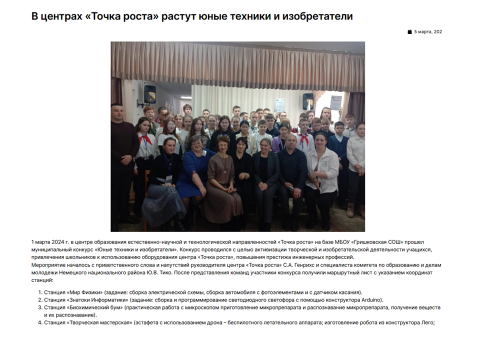 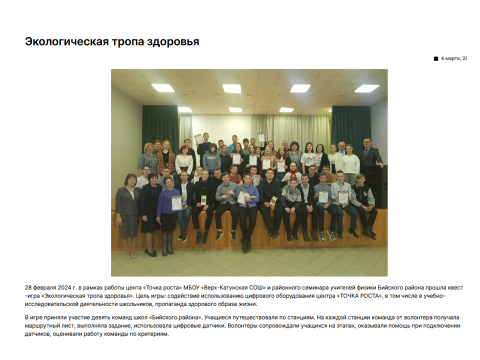 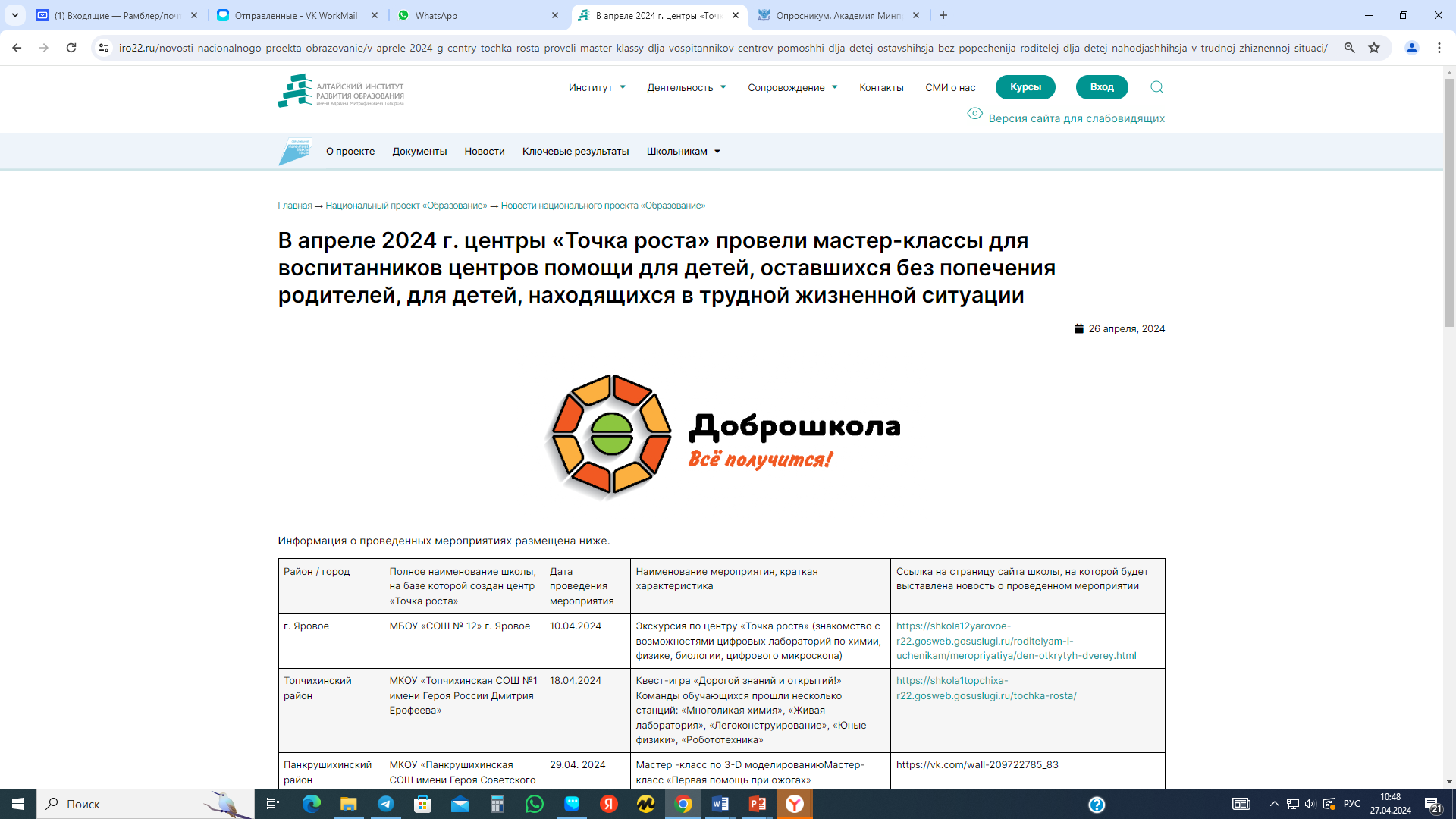 Комплексный план на 2024-2025 у.г.
Подписан 28.06.2024 г. Приказ МОНАК № 701
Количество мероприятий, реализованных / запланированных по направлениям
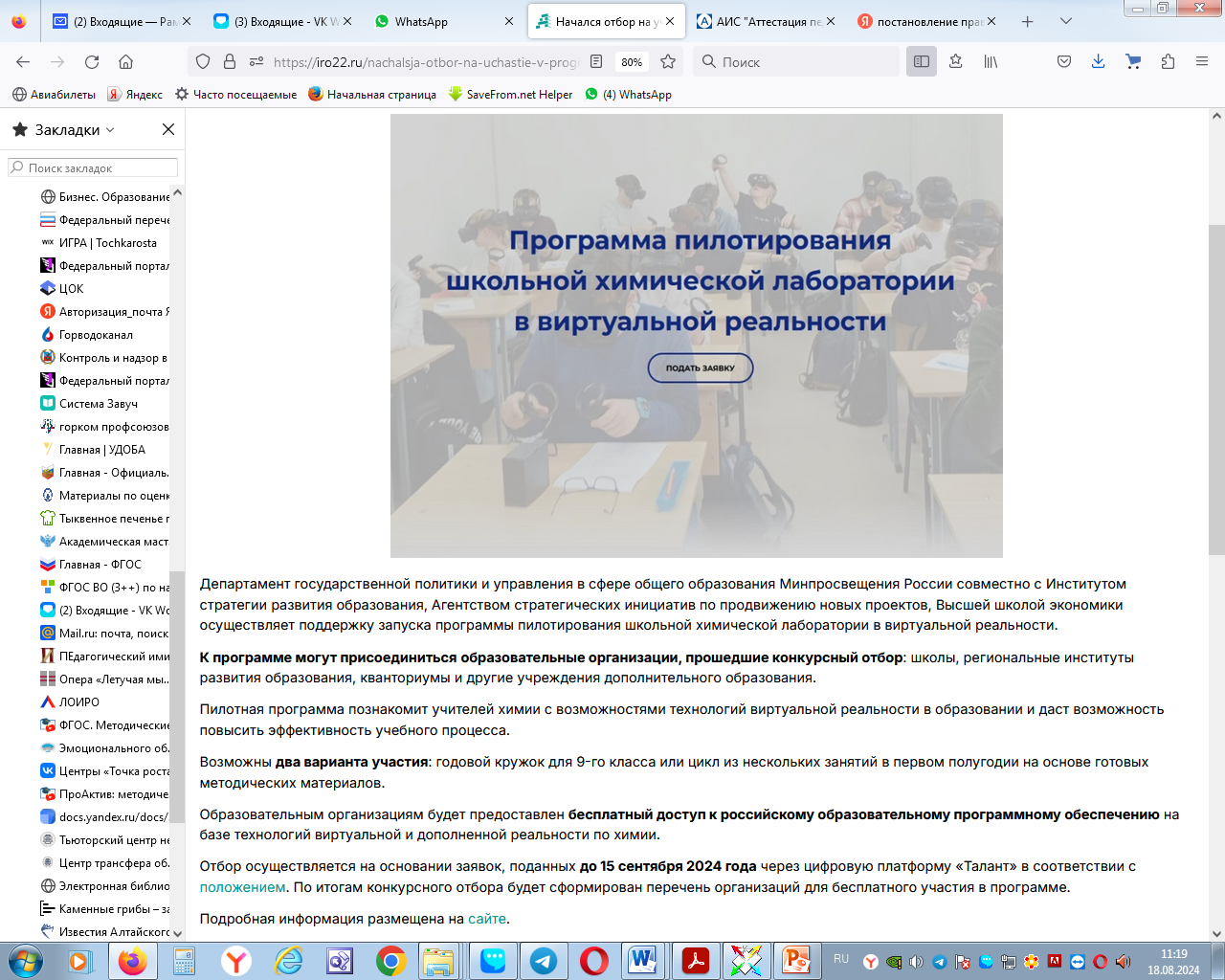 https://iro22.ru/nachalsja-otbor-na-uchastie-v-programme-pilotirovanija-shkolnoj-himicheskoj-laboratorii-v-virtualnoj-realnosti/
https://iro22.ru/
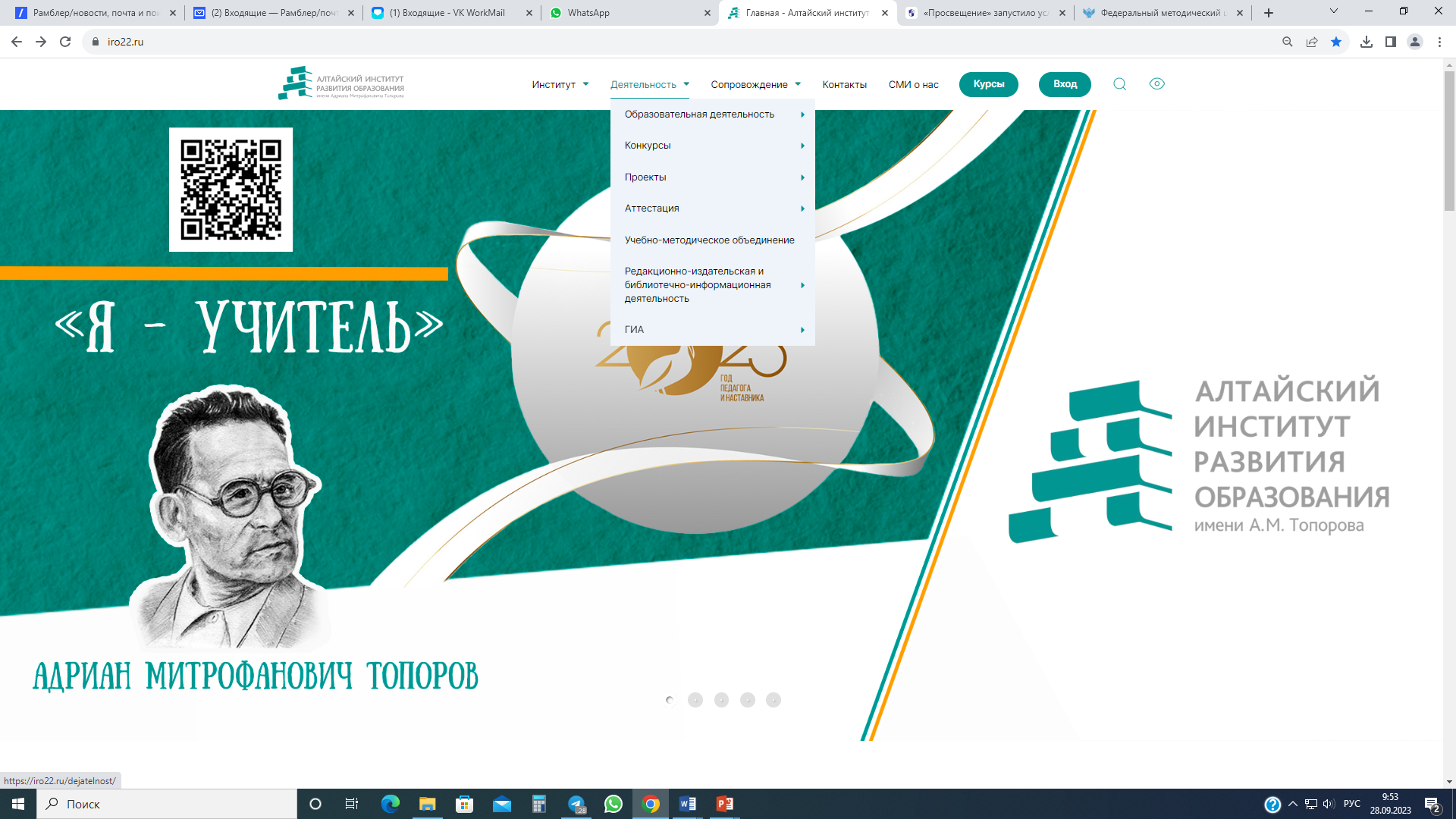 https://iro22.ru/kumo/natural-sciences/
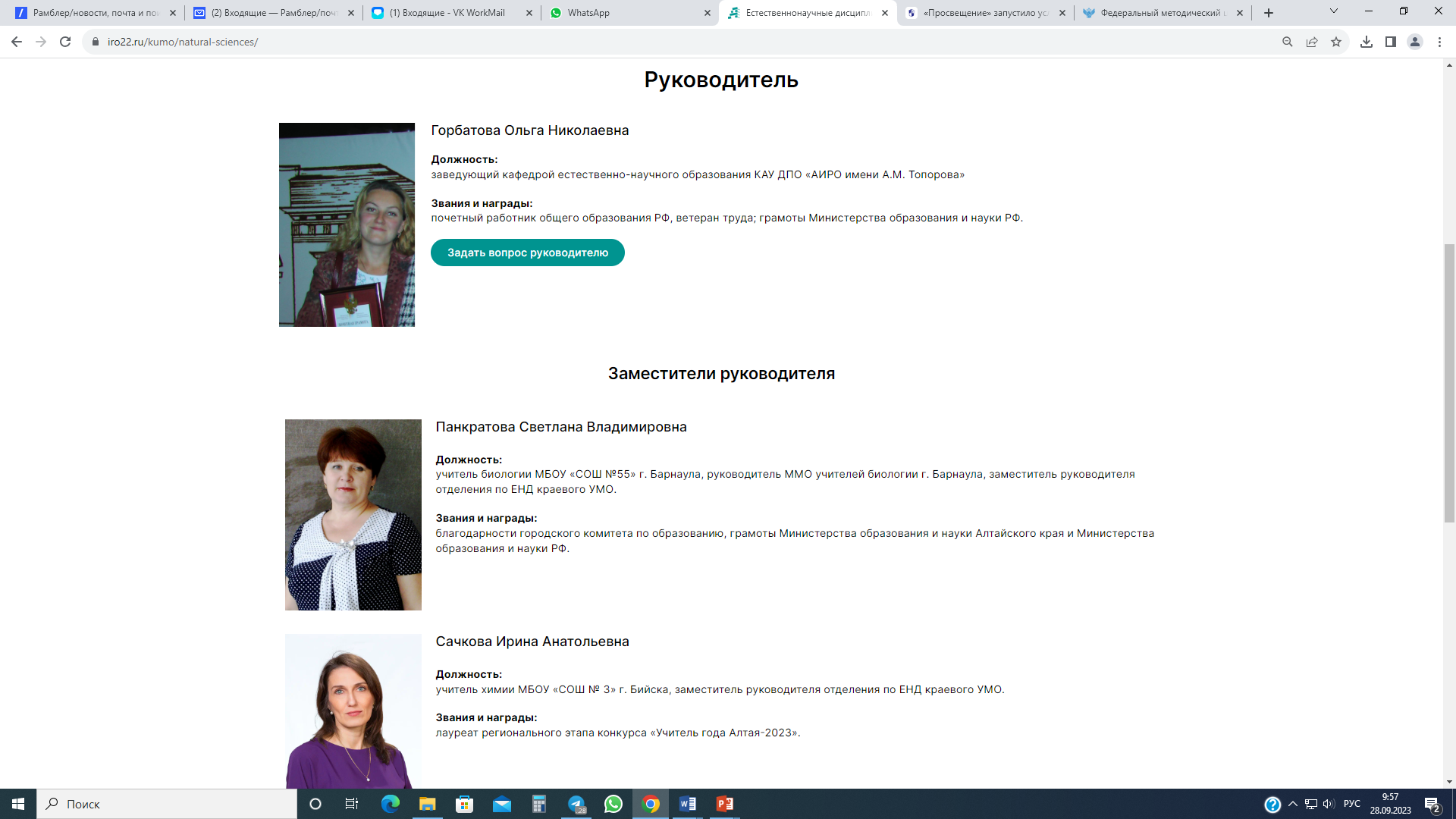 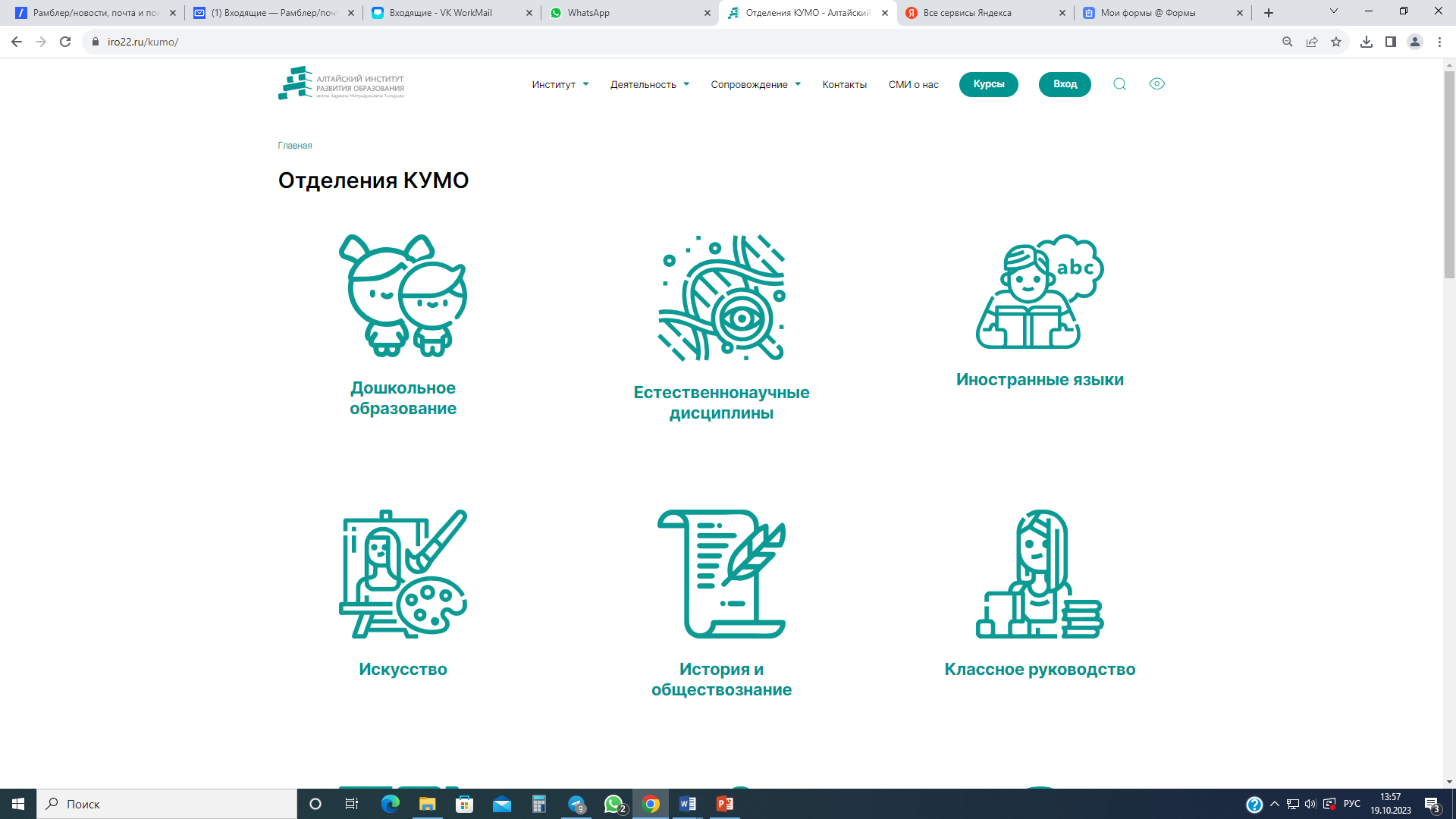 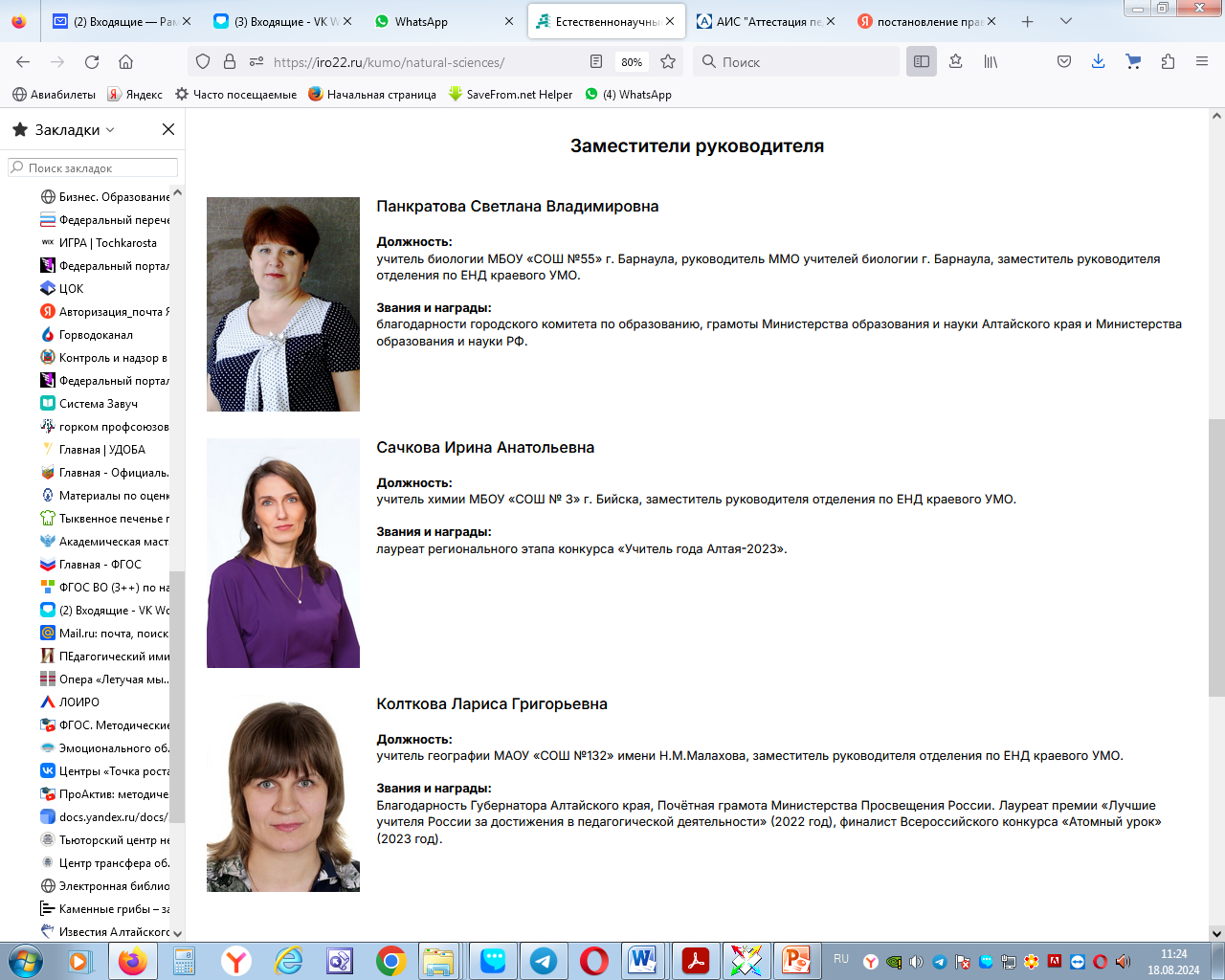 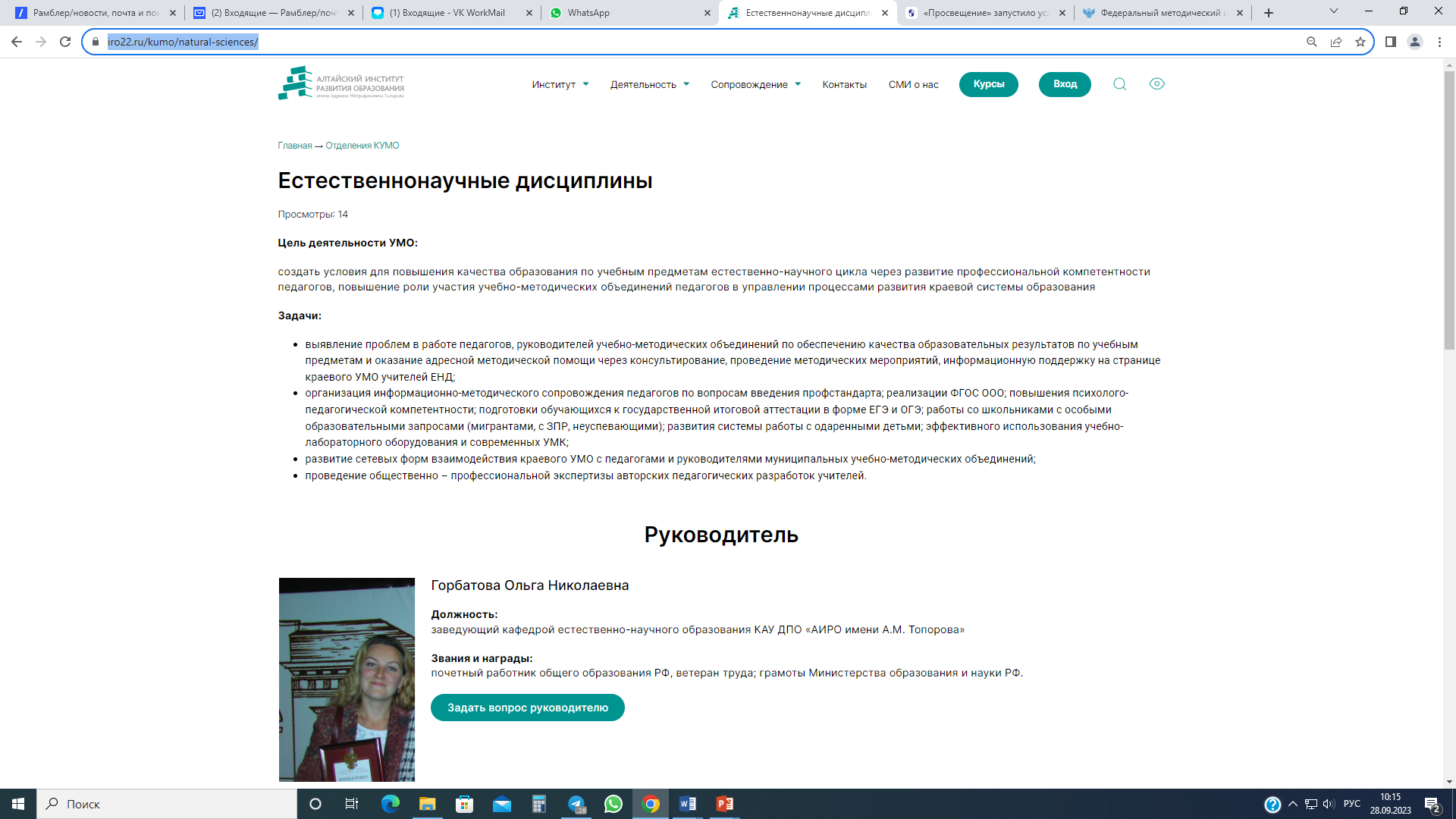 987
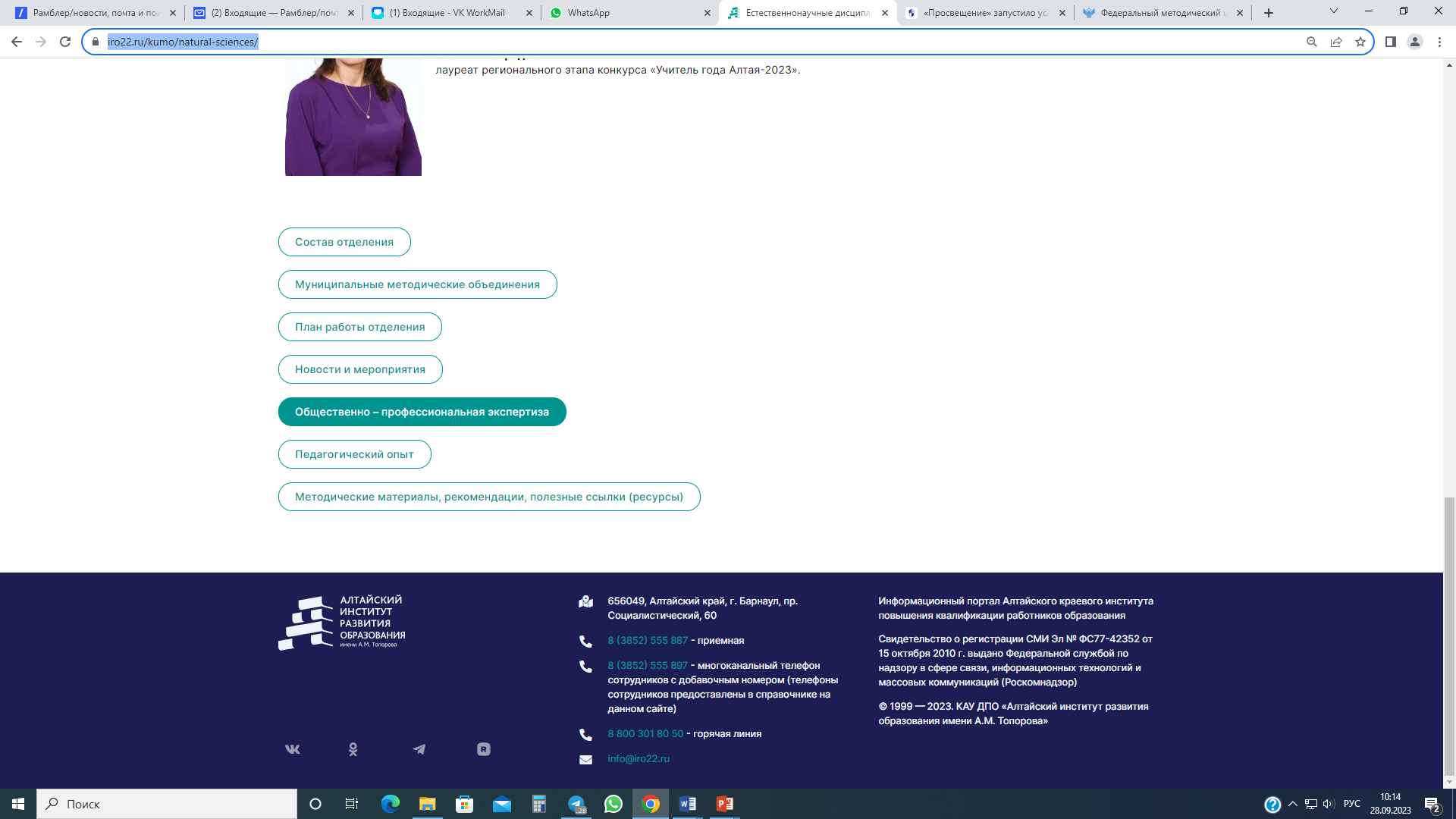 согласовываем
обновляем
наполняем
участвуем
распространяем
применяем
План работы отделения по естественнонаучным дисциплинам краевого УМО 
на 2024-2025 учебный год (пример)
Ждем предложения в План до 01.09.2024 г.
СОСТАВ 
отделения по ЕНД краевого УМО на 2024–2025 учебный год
СОСТАВ 
отделения по ЕНД краевого УМО на 2024–2025 учебный год
Муниципальные методические объединения
Общественно-профессиональная экспертиза
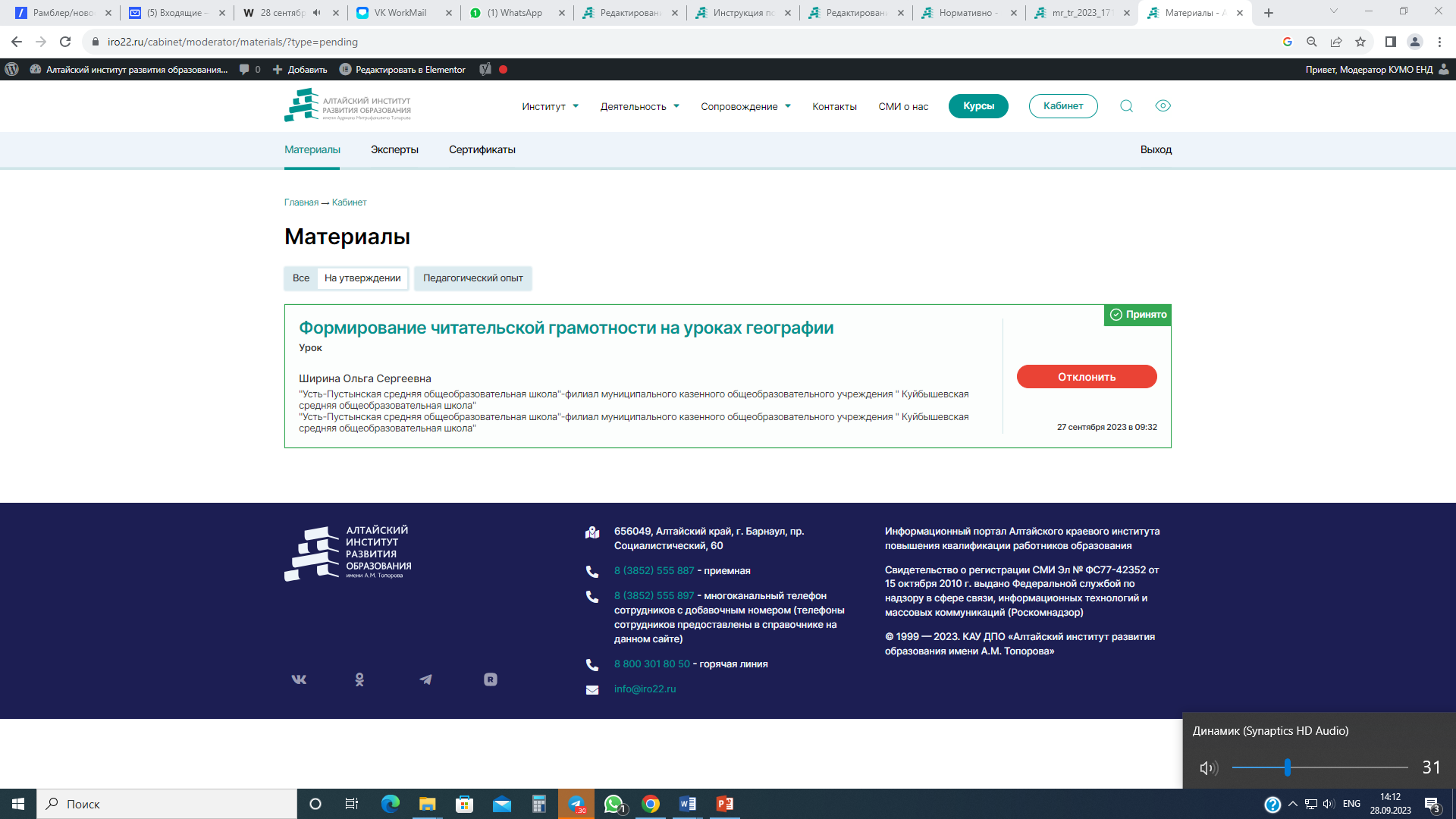 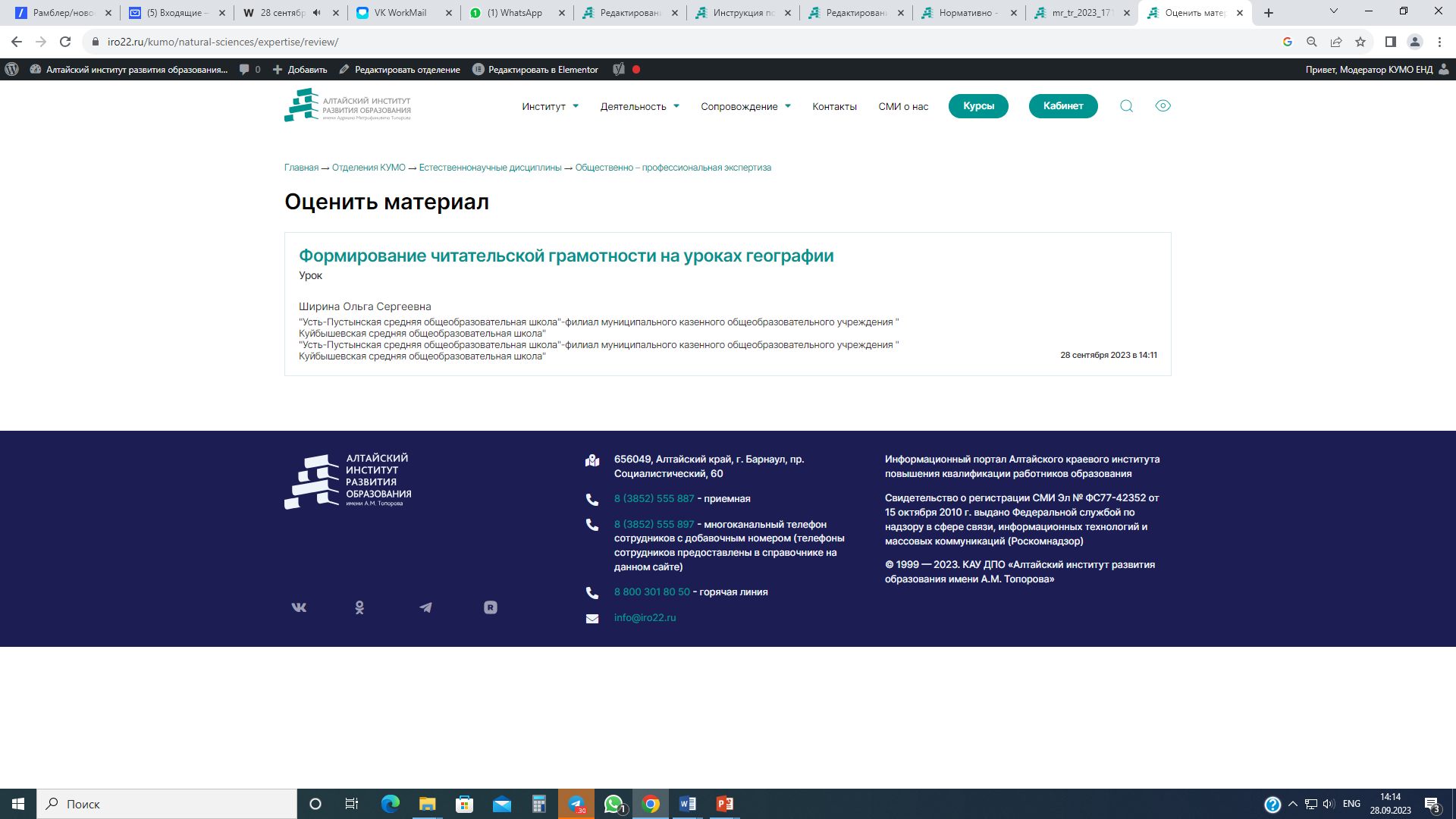 Общественно-профессиональная экспертиза
Сертификаты по общественно-профессиональной экспертизе – в сентябре
Объявления
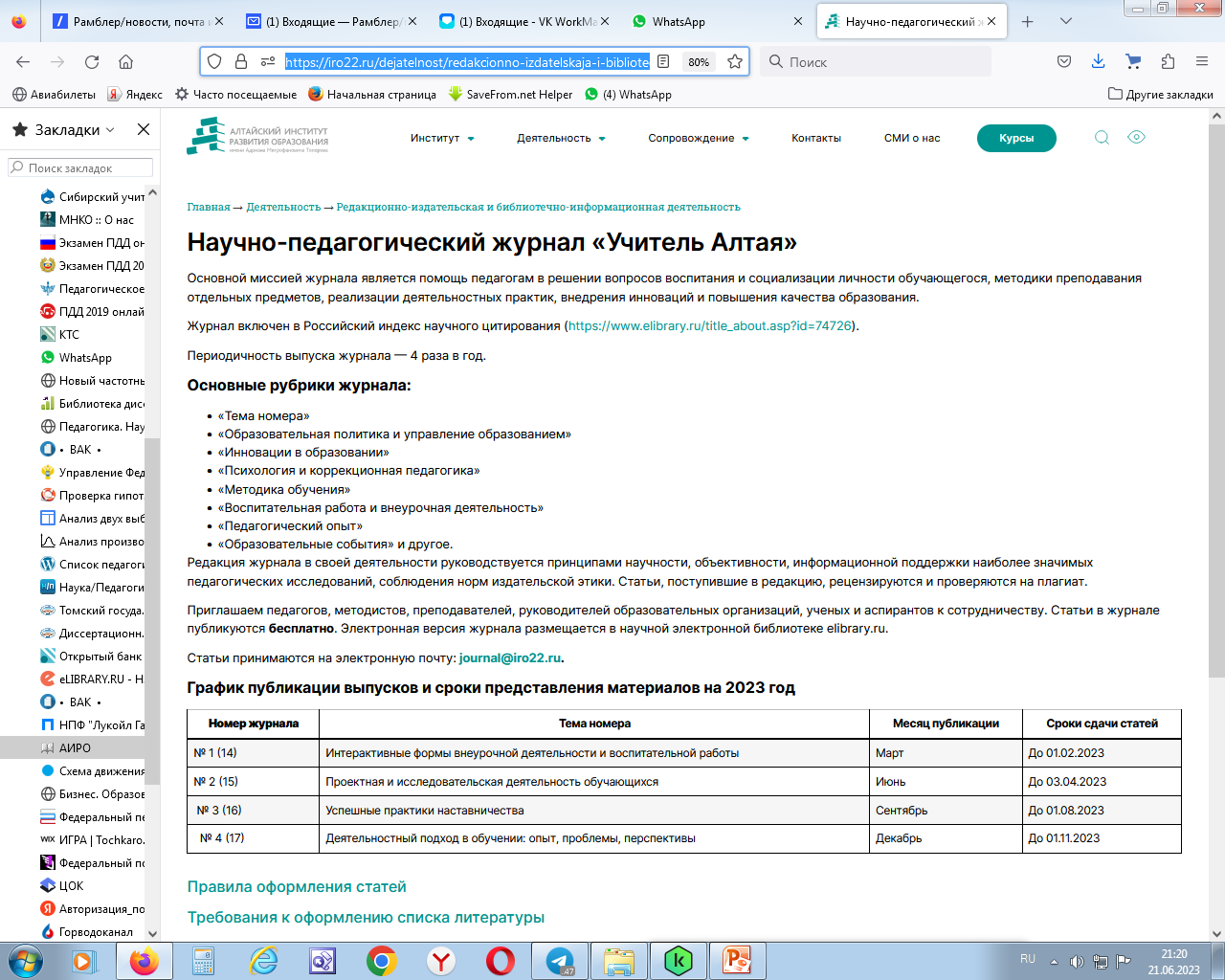 https://iro22.ru/dejatelnost/redakcionno-izdatelskaja-i-bibliotechno-informacionnaja-dejatelnost/nauchno-pedagogicheskij-zhurnal-uchitel-altaja/
Прием статей в журнал «Учитель Алтая».
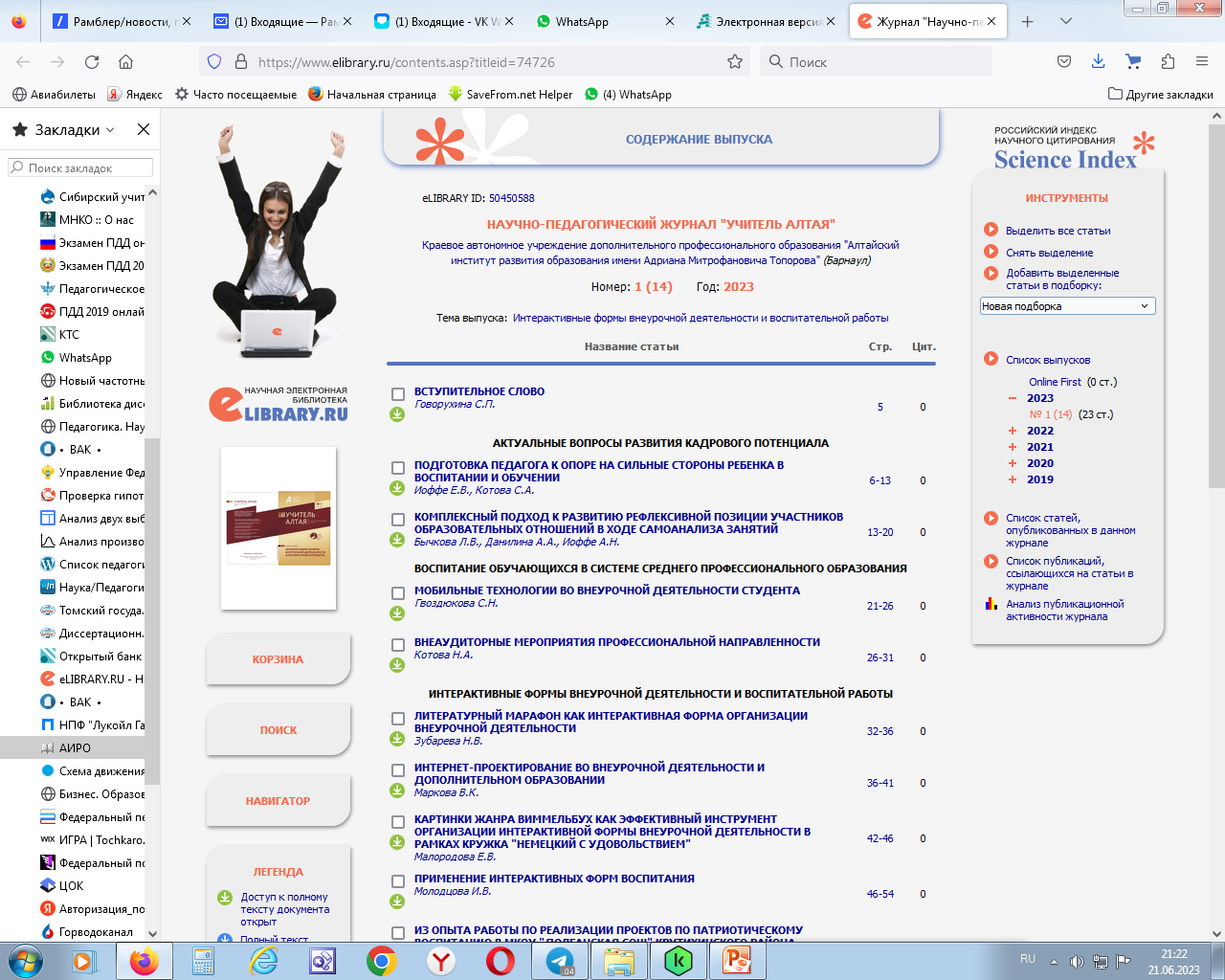 Ждем и материалы и для страничек отделения по ЕНД на сайт АИРО
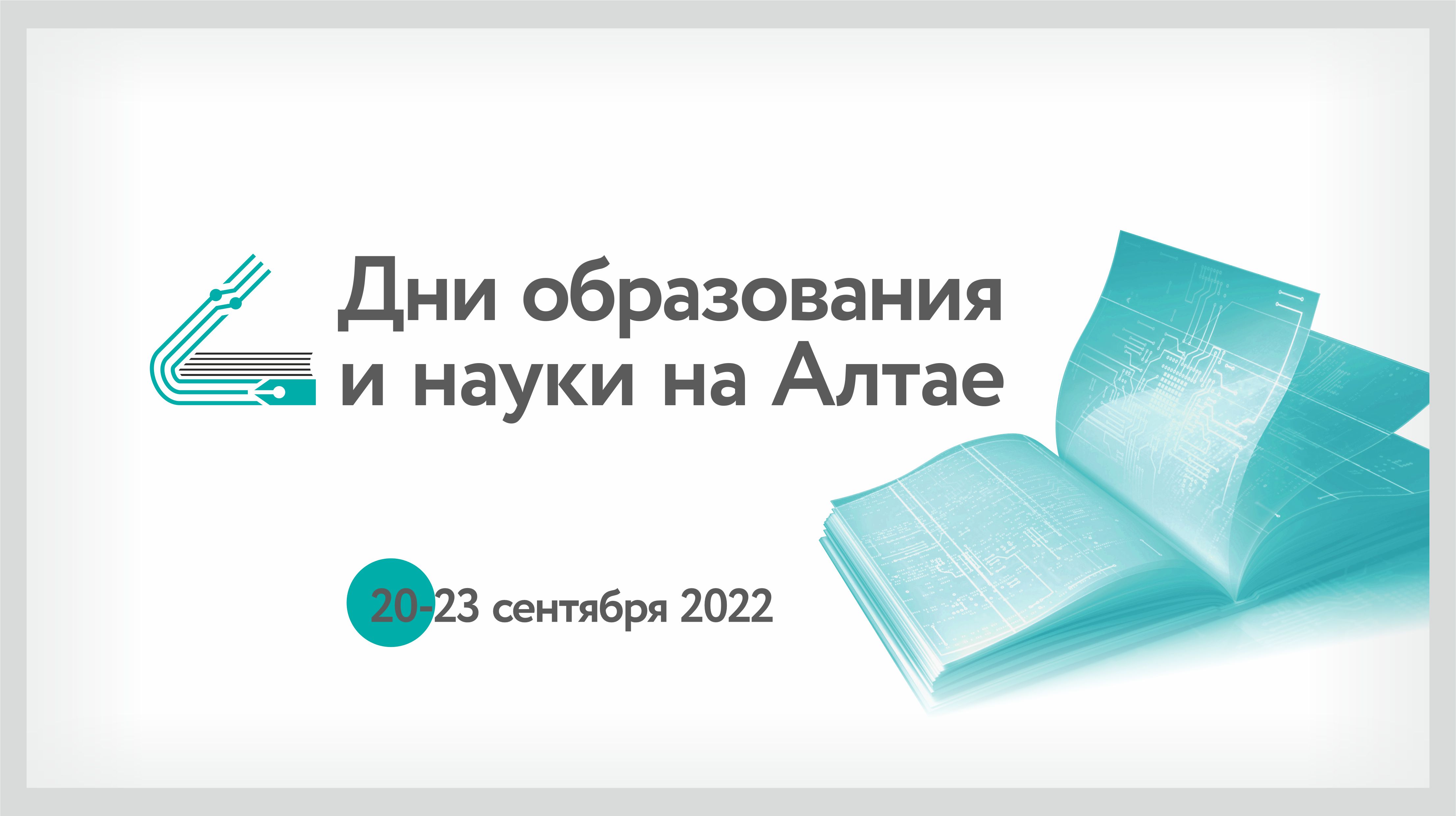 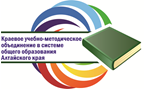 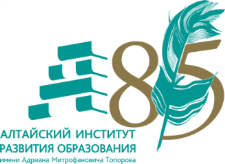 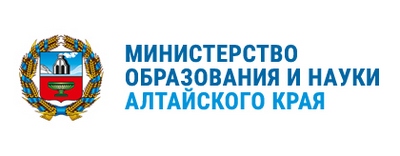 Дни образования и науки на Алтае–2024
Научно-практическая конференция 
краевых профессиональных сообществ
Секция естественнонаучных дисциплин
Просим заявиться для выступления на секции до 8 сентября 2024 г. 
Заявки присылать на почту Горбатовой О.Н. – gon@iro22.ru
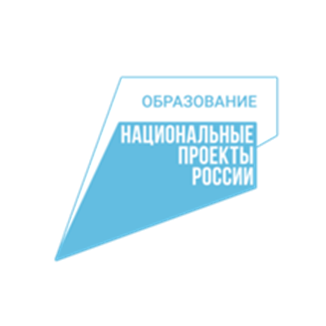 ПРОГРАММА
регионального фестиваля 
«Парад площадок, входящих в инфраструктуру национального проекта «Образование»
Поздравляем с началом нового учебного года!
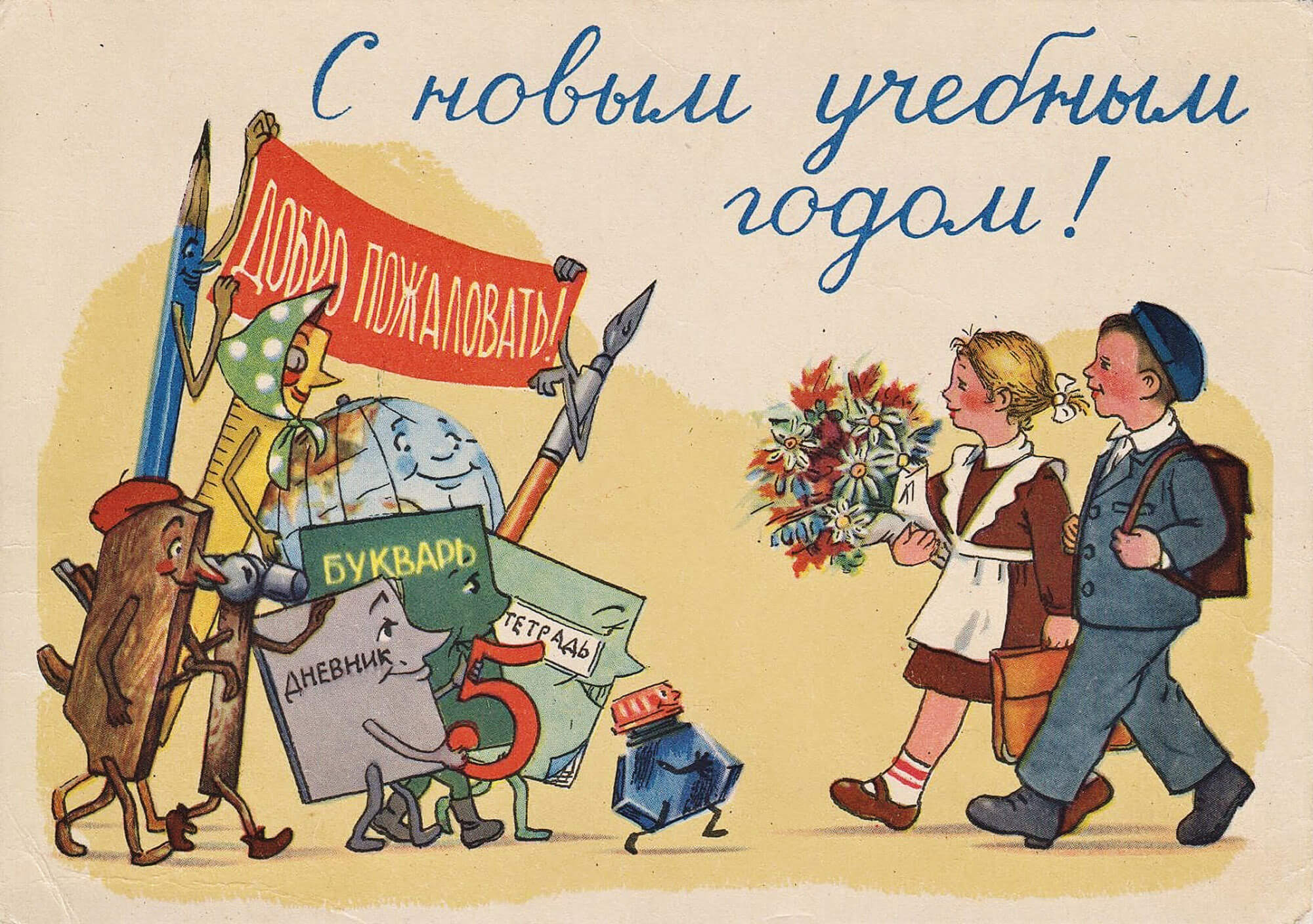 Желаем  здоровья, благополучия и новых творческих достижений!